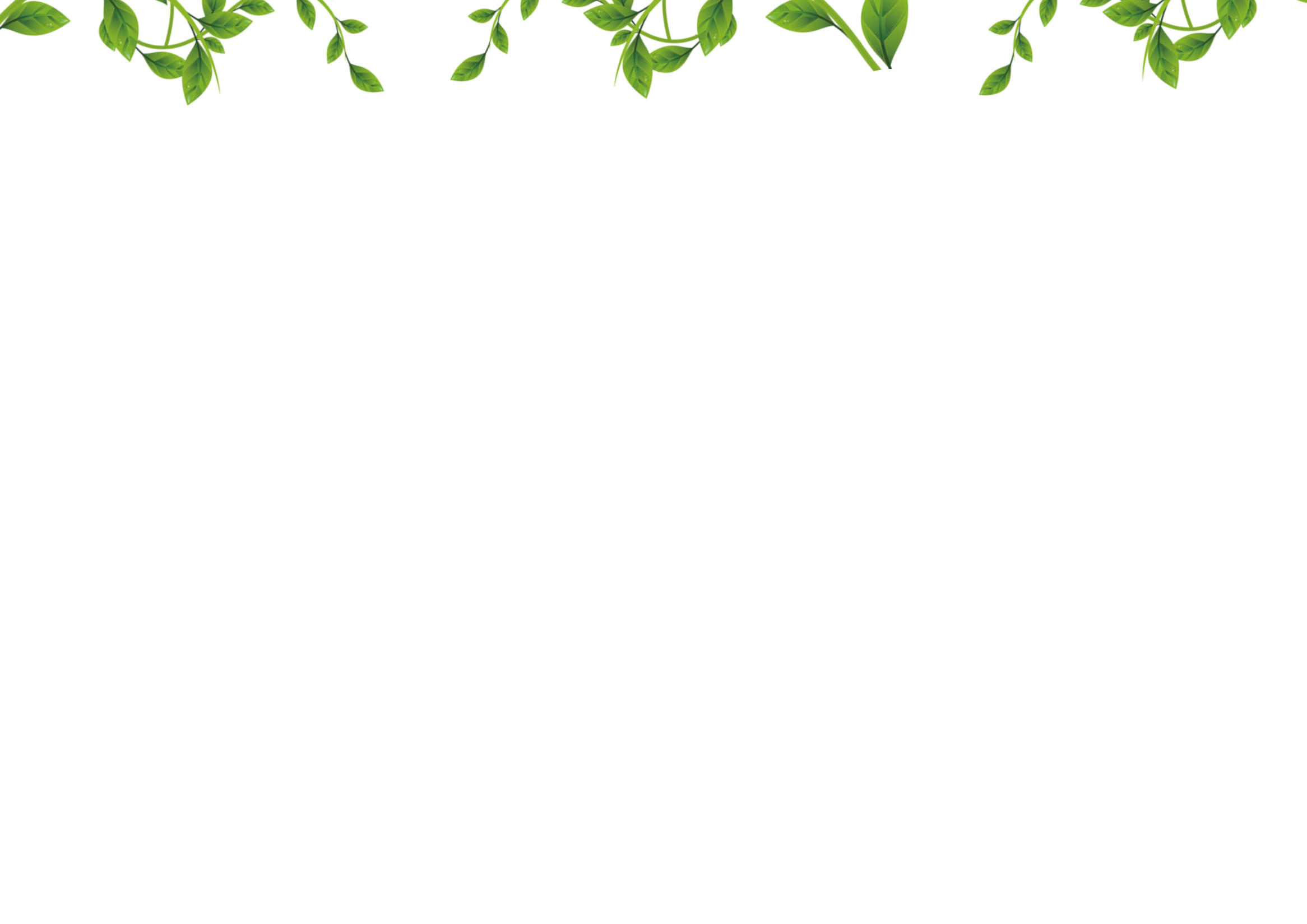 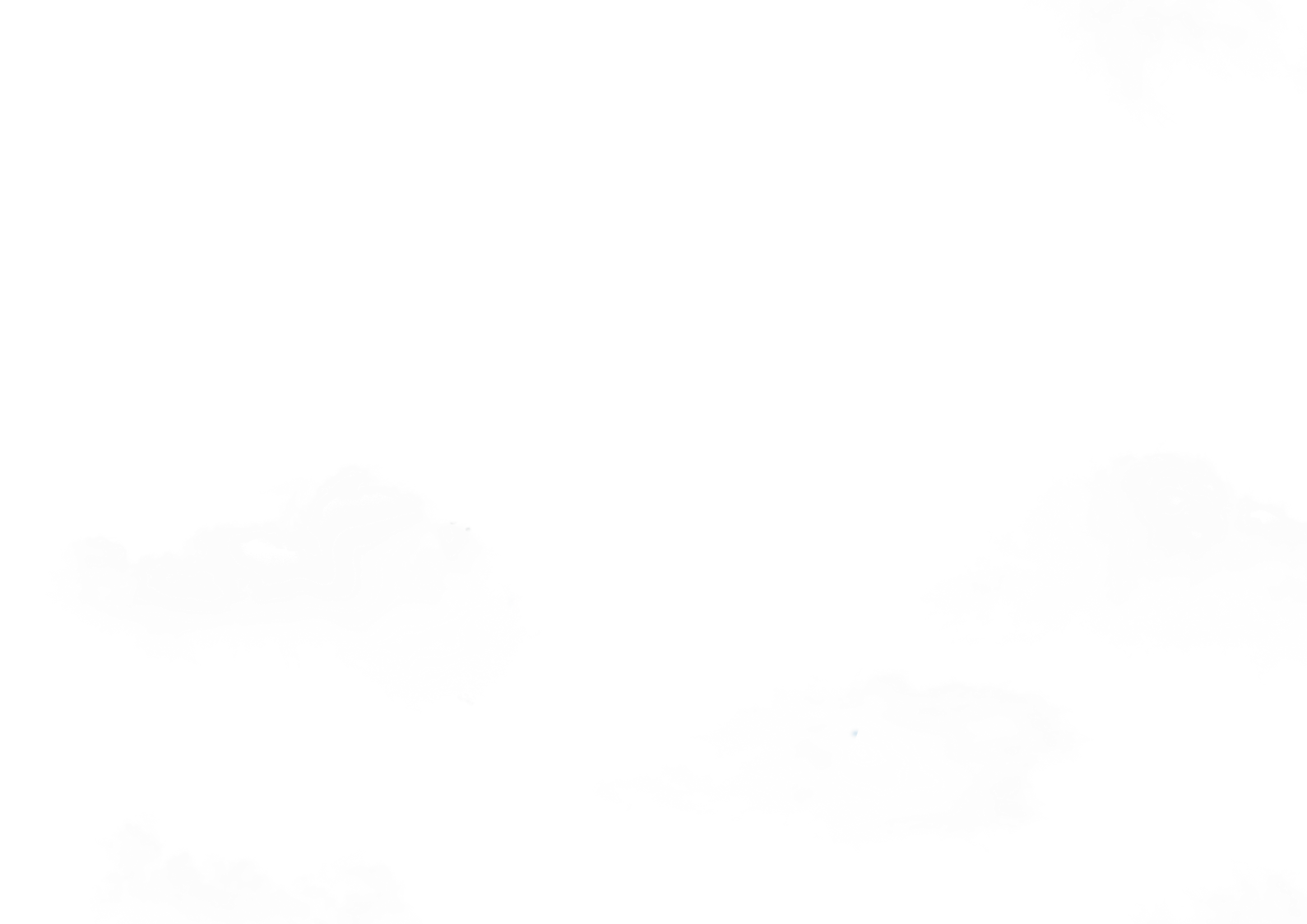 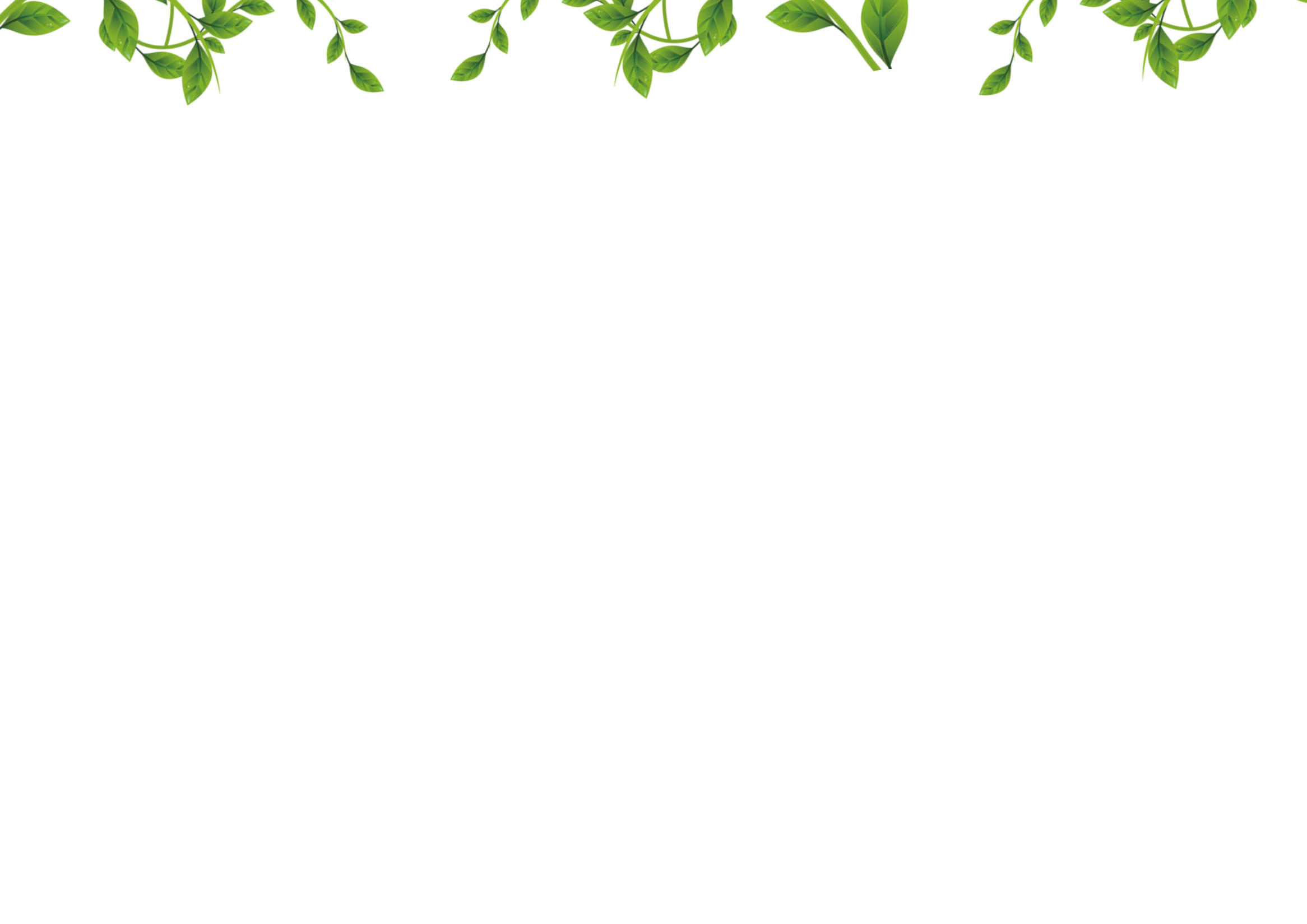 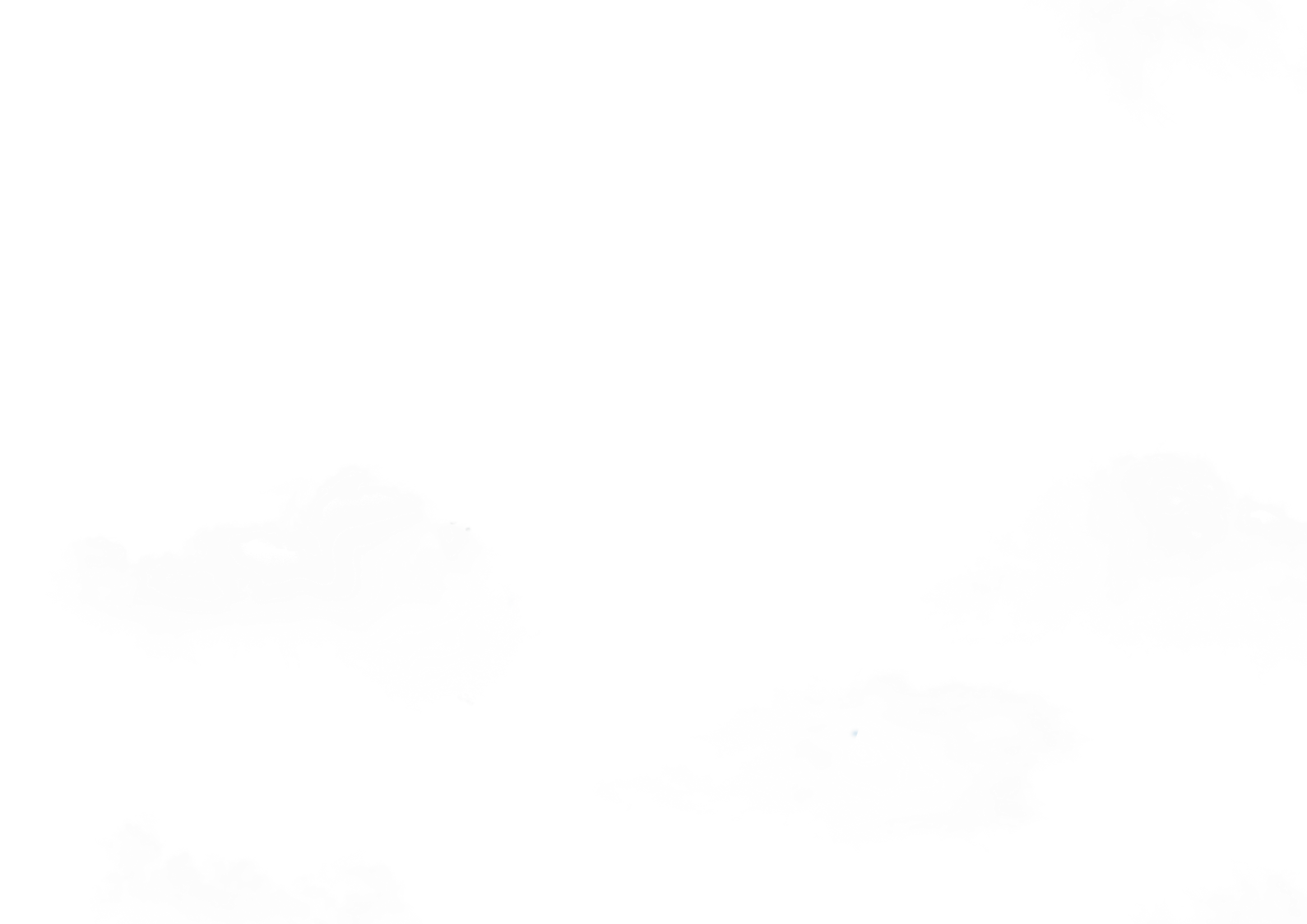 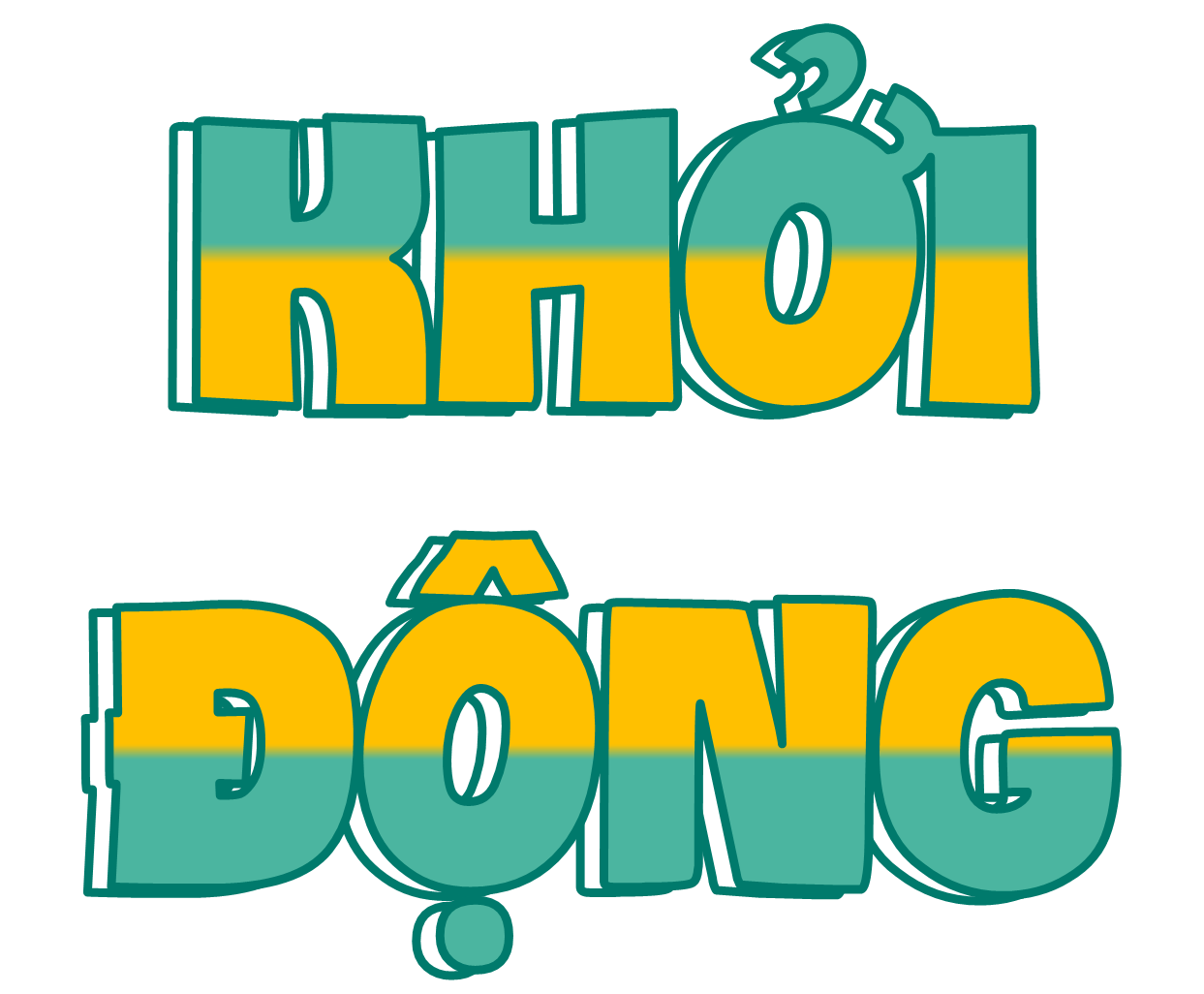 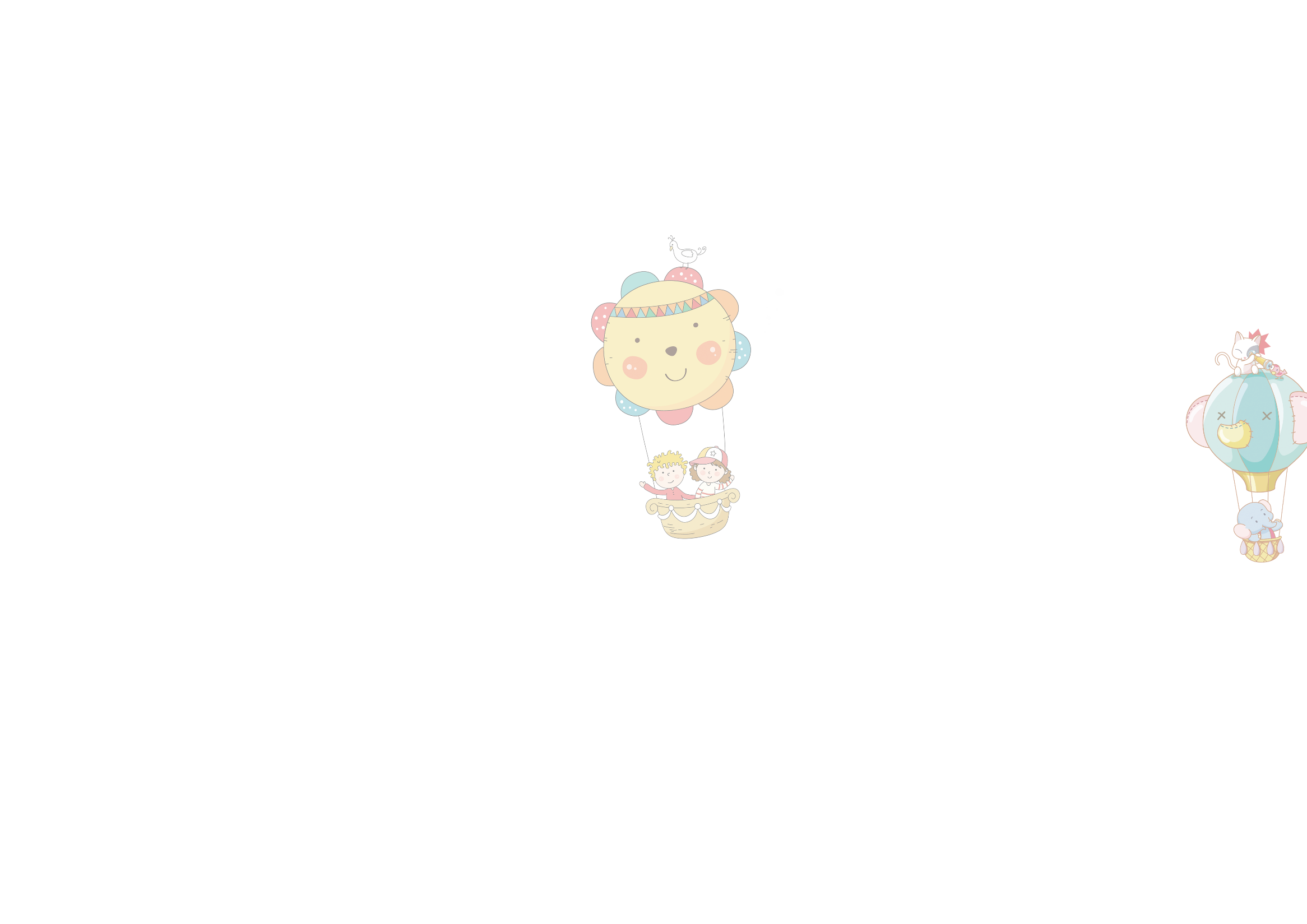 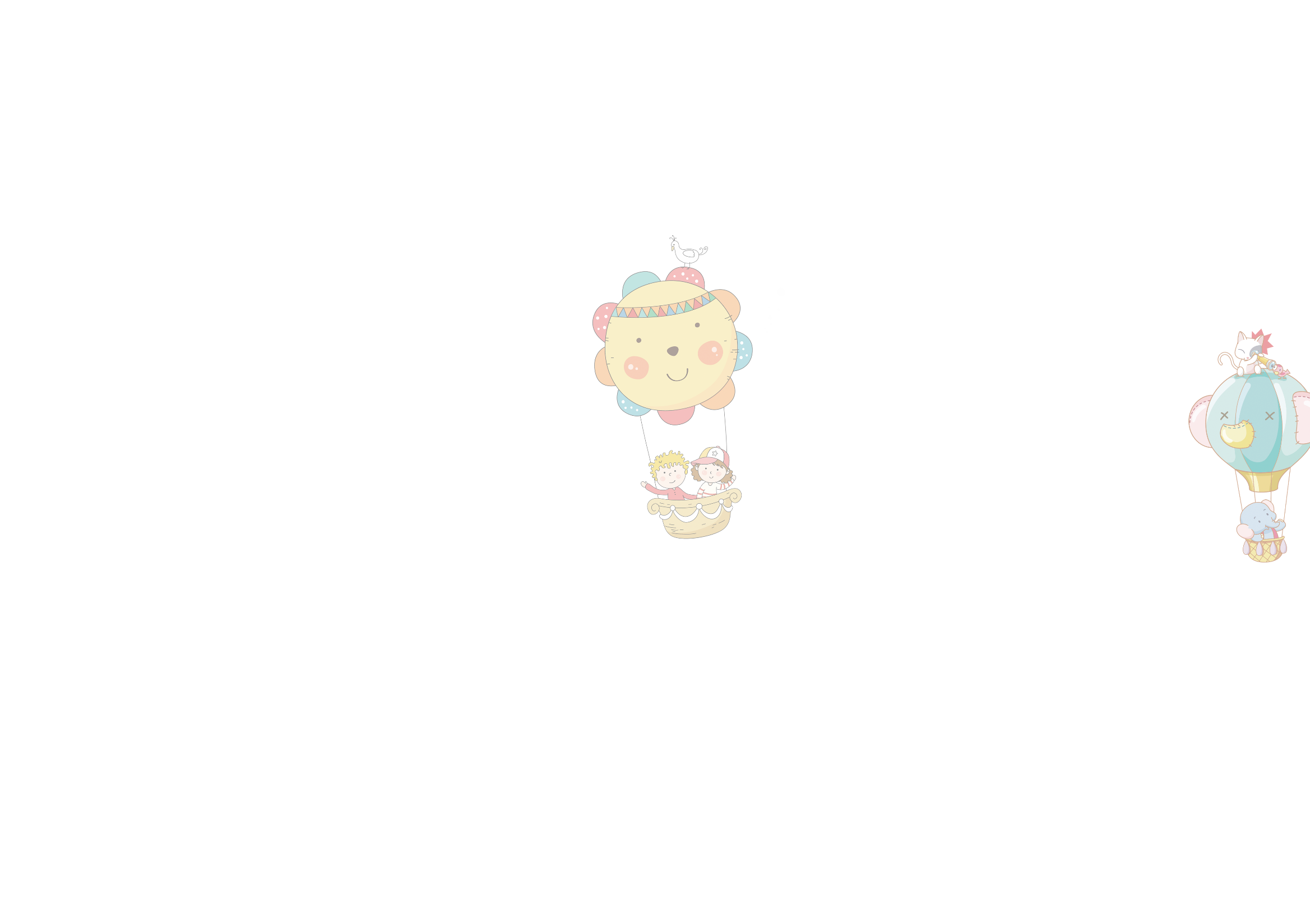 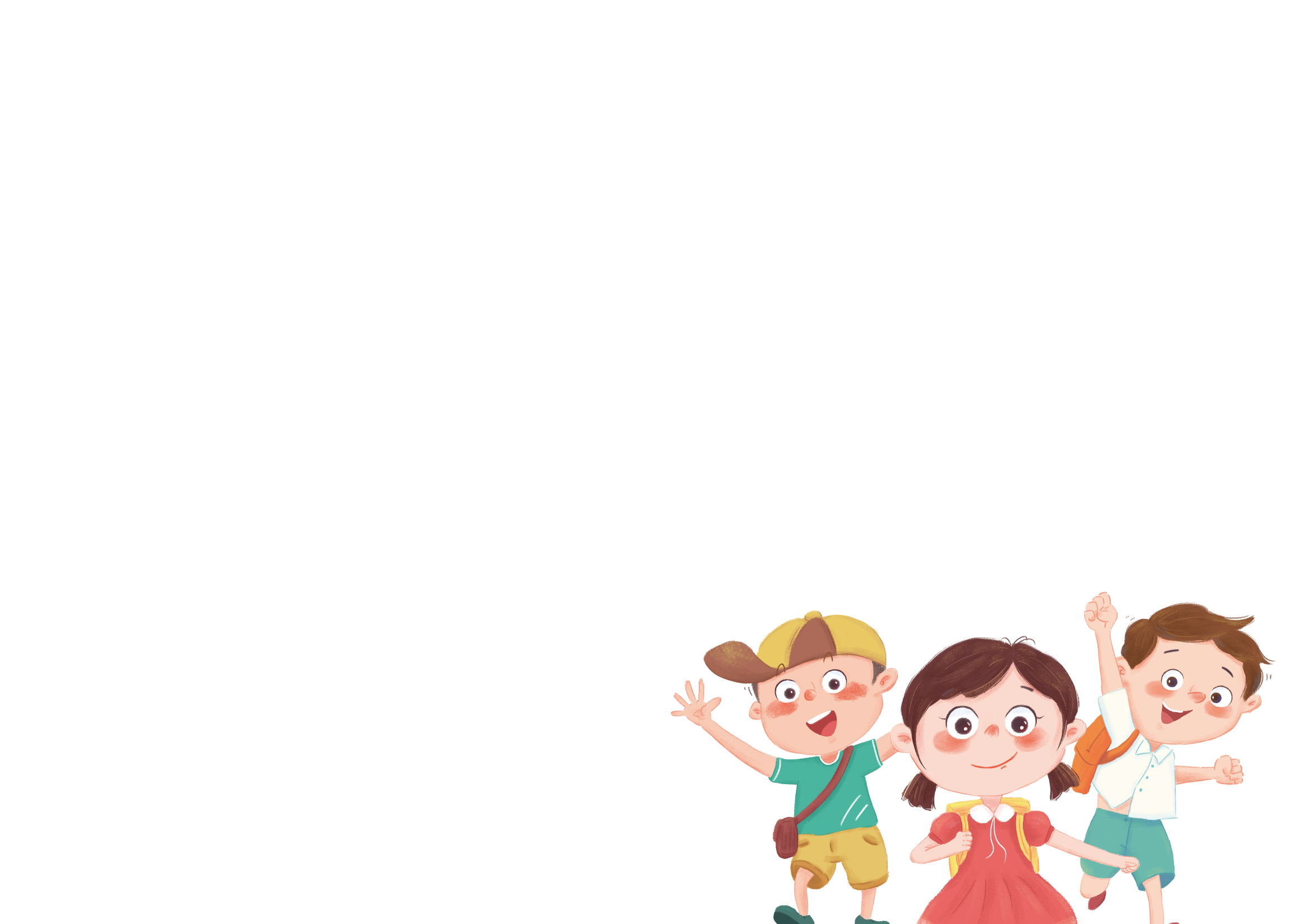 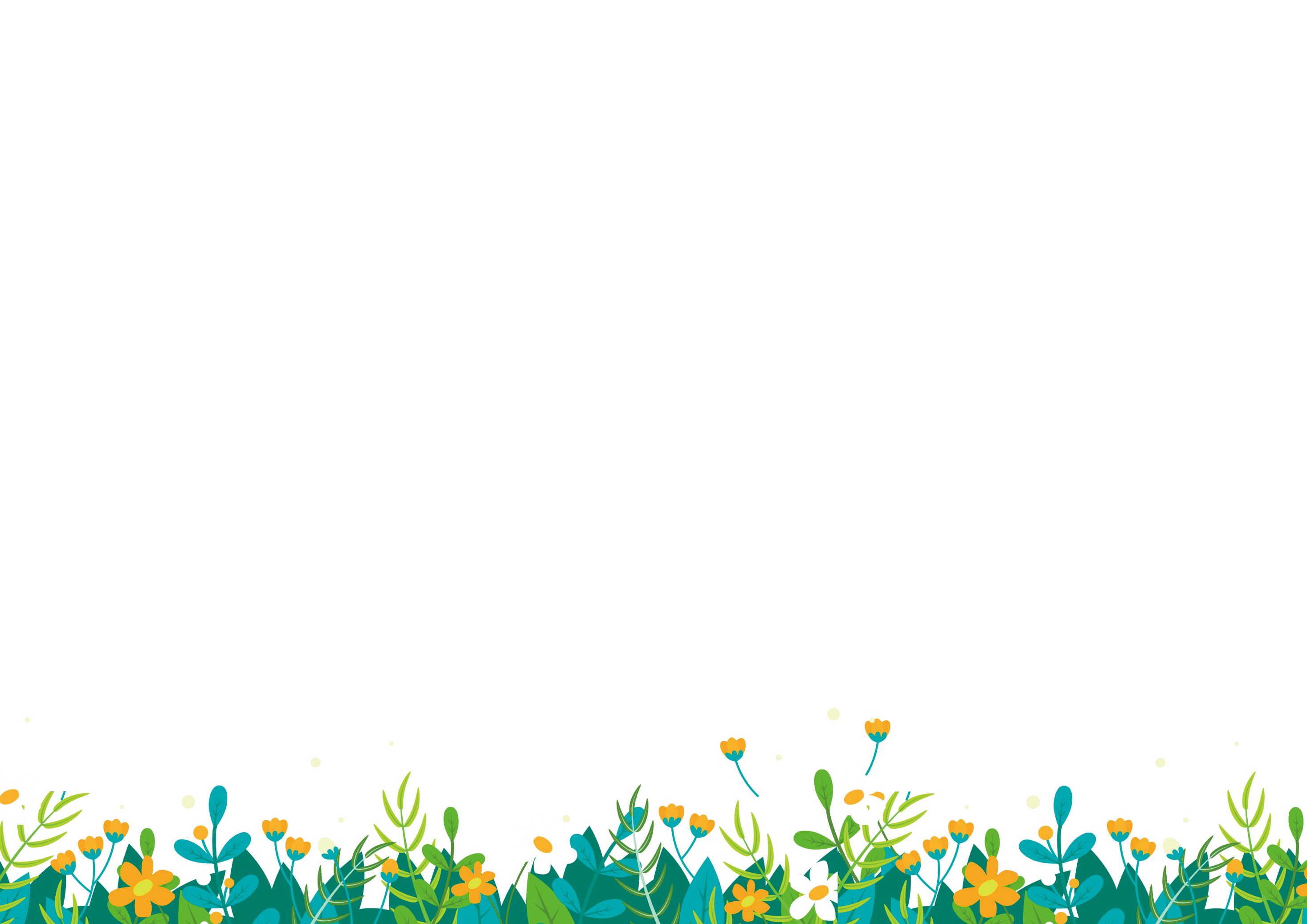 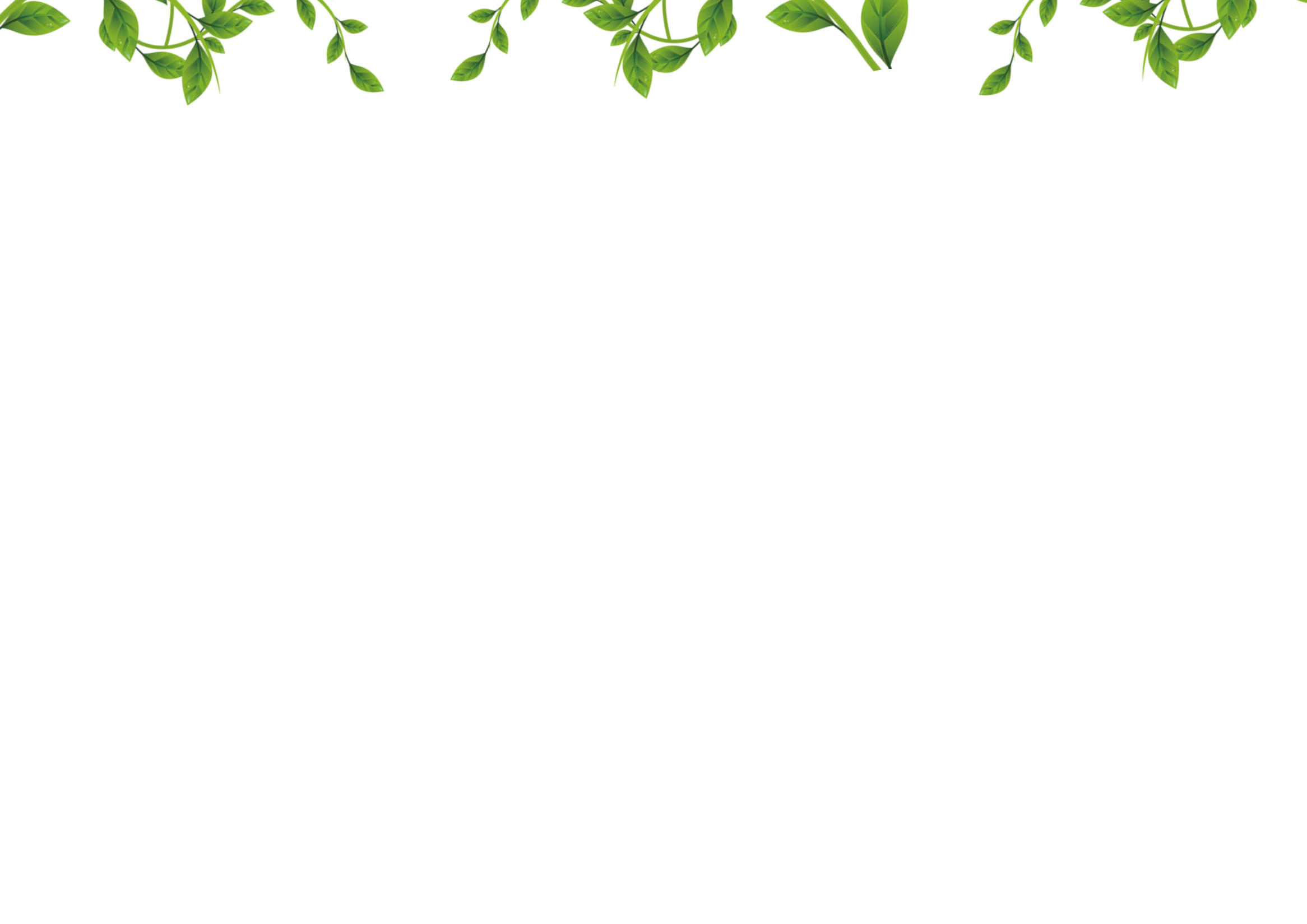 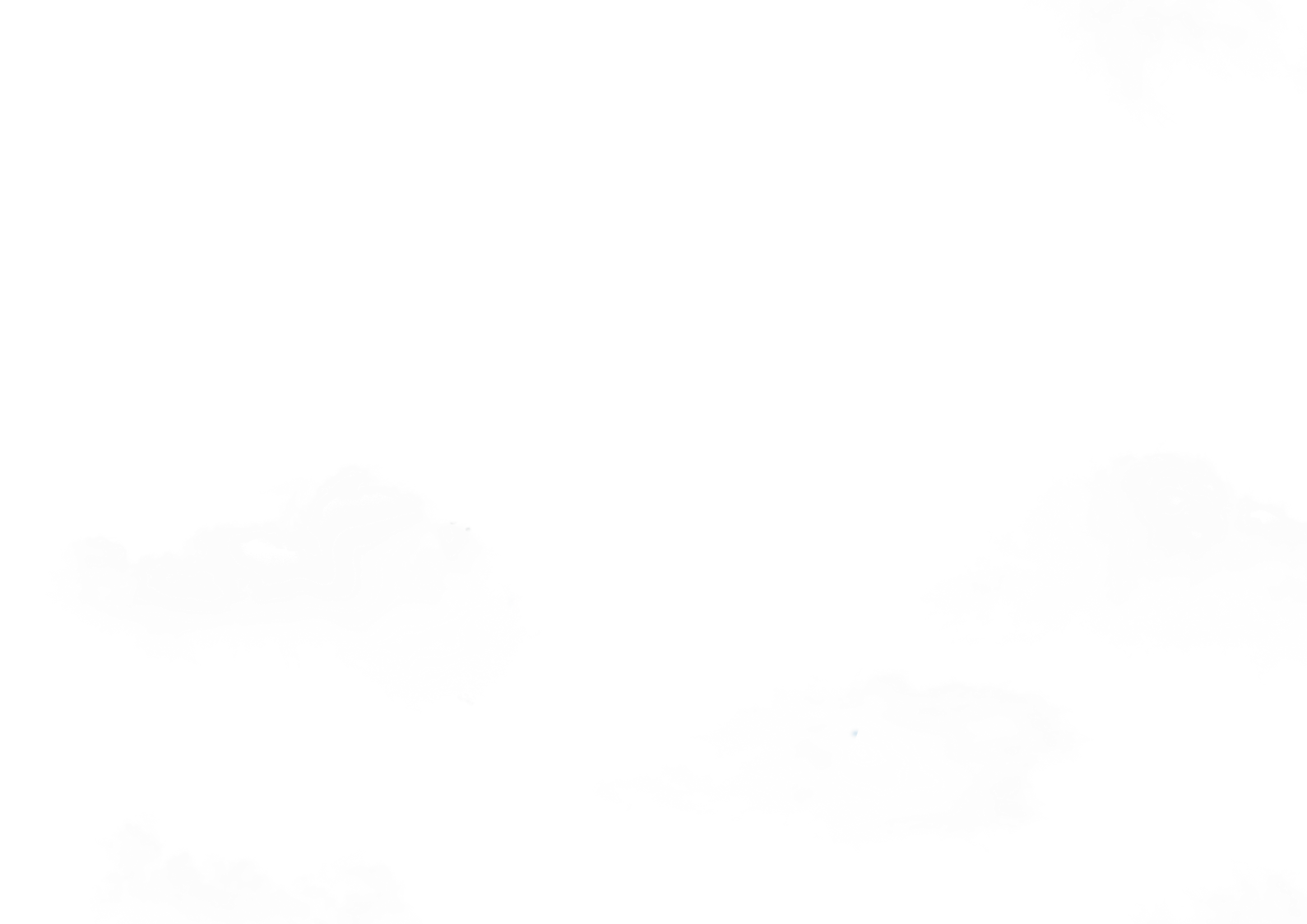 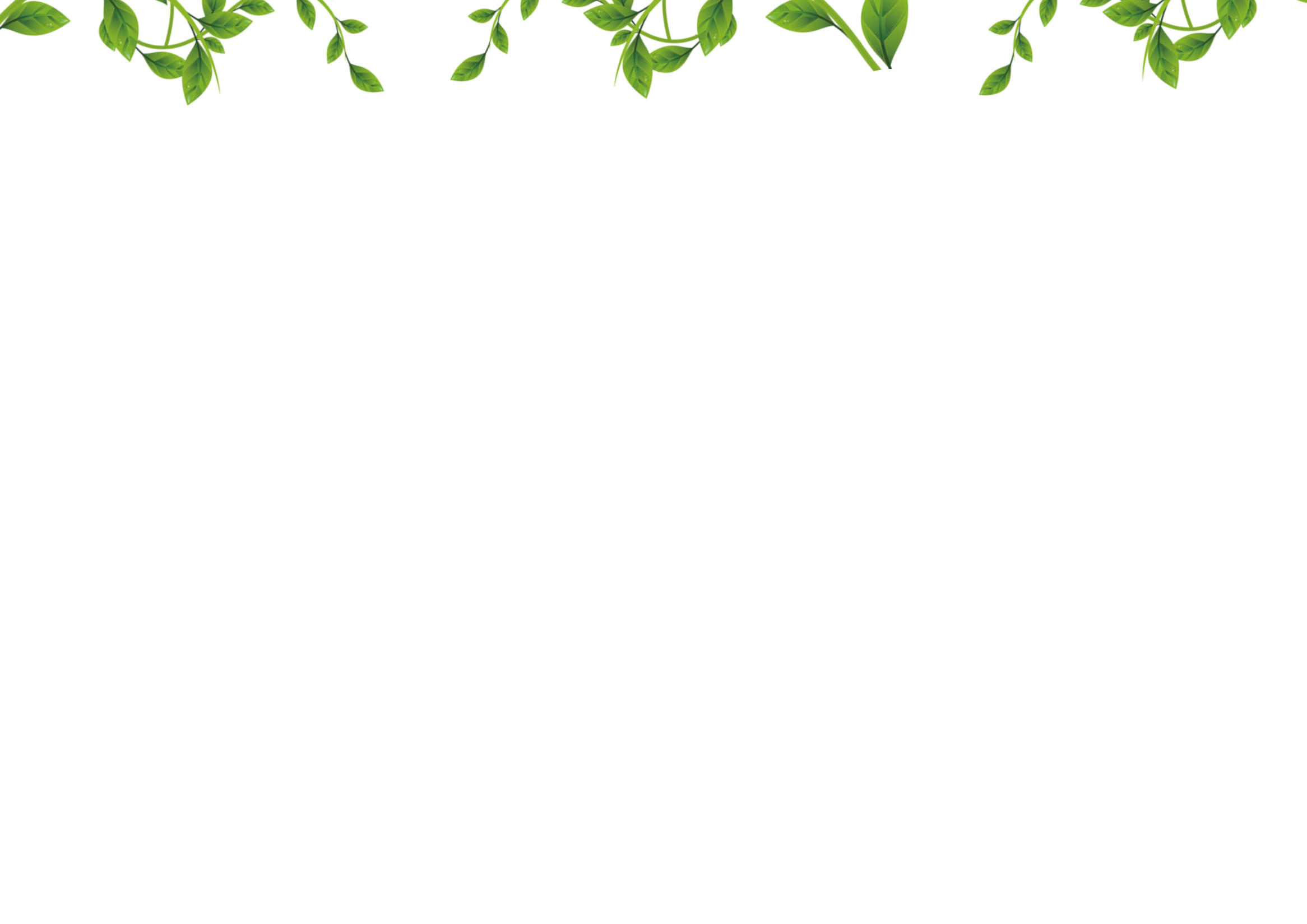 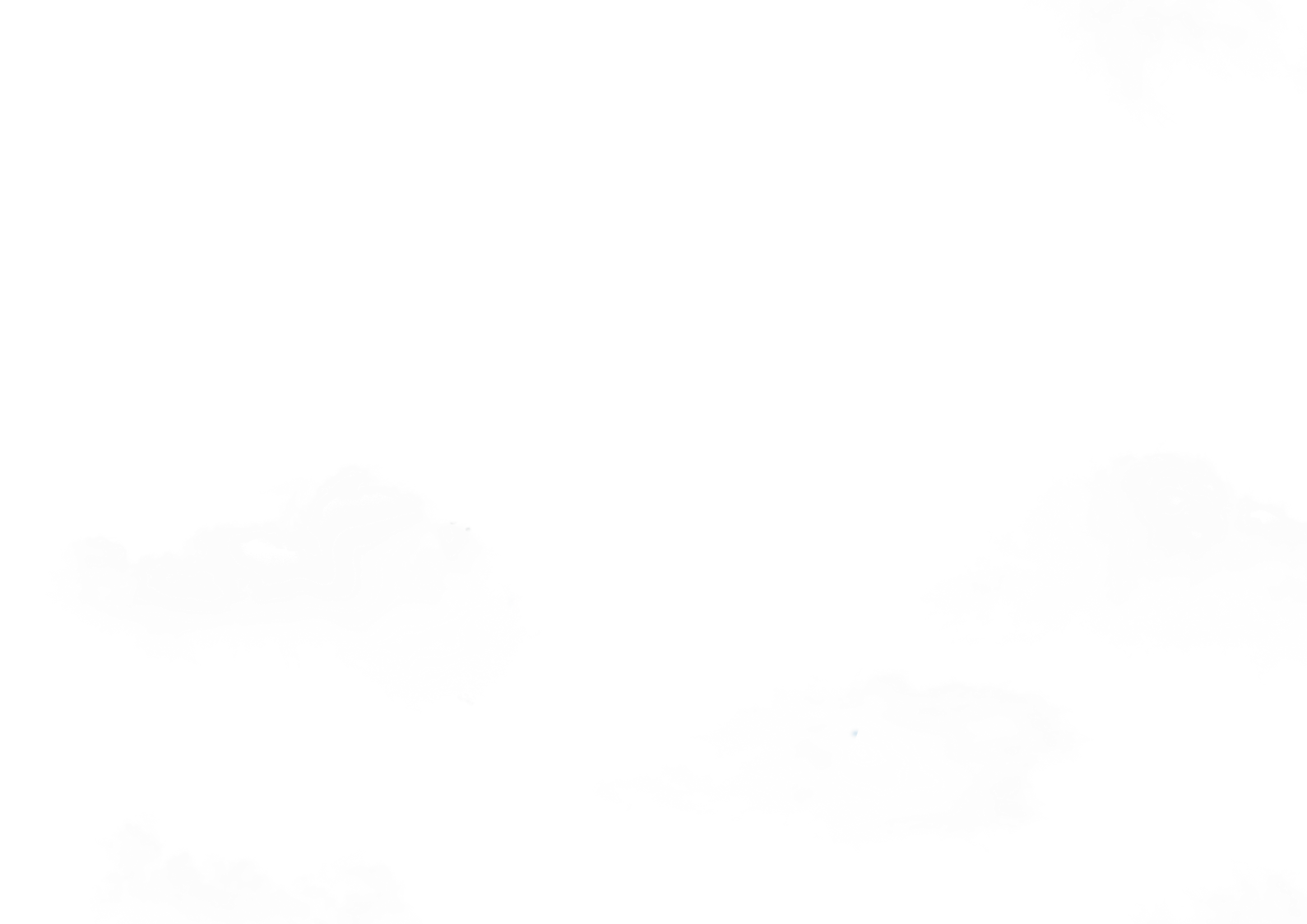 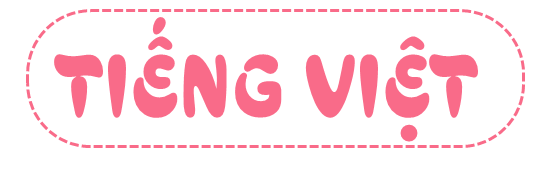 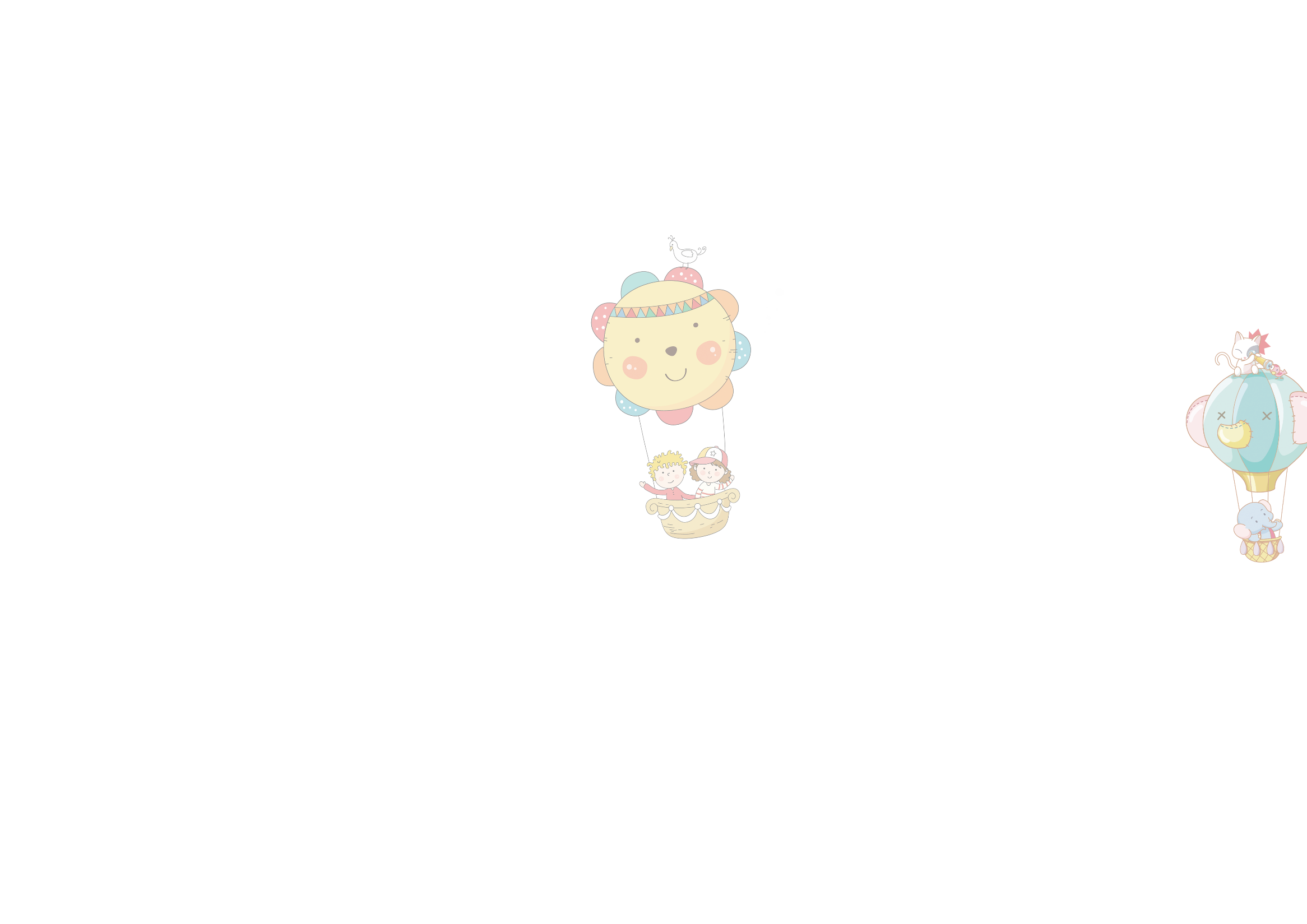 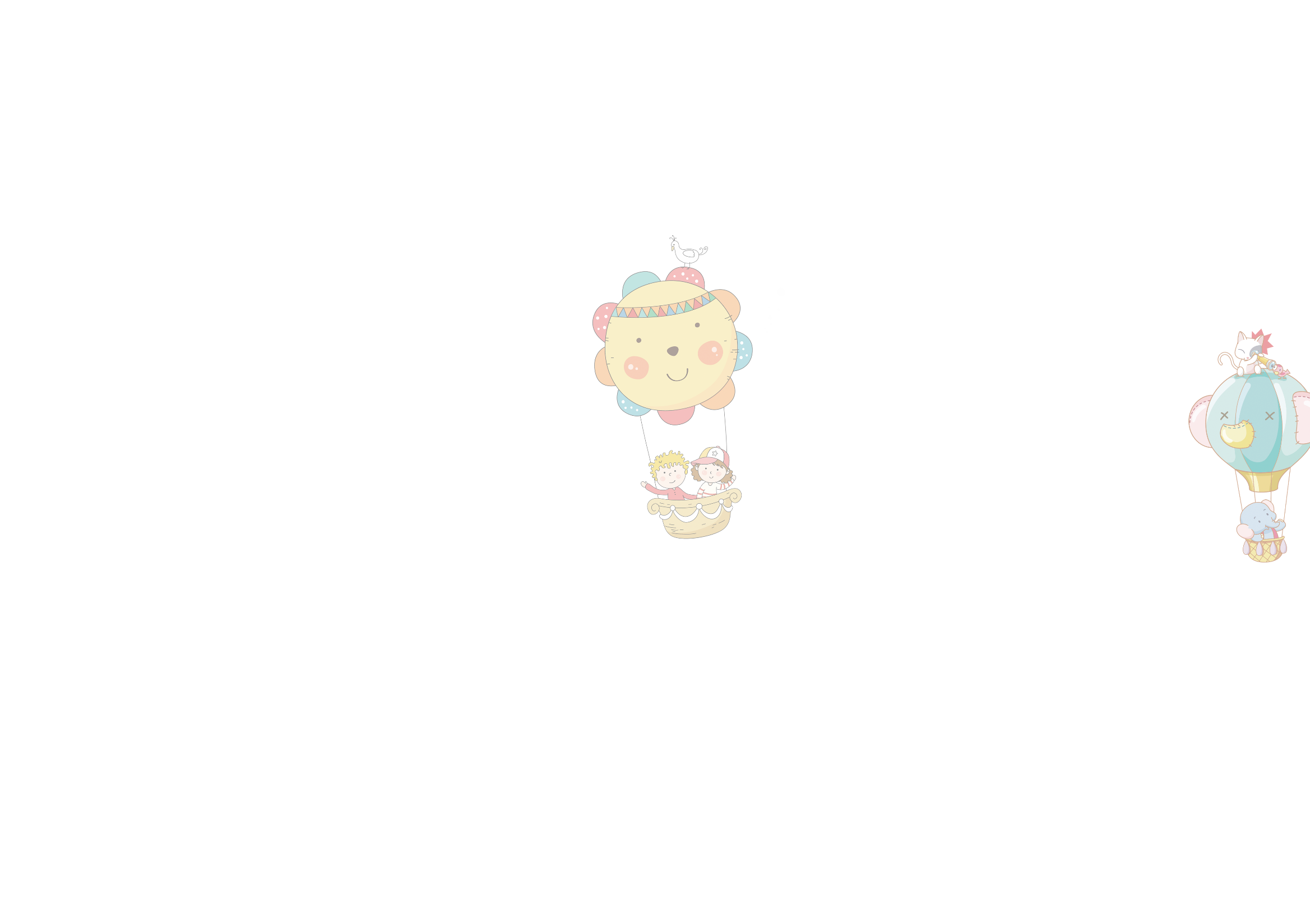 Bài 22– Tiết 4
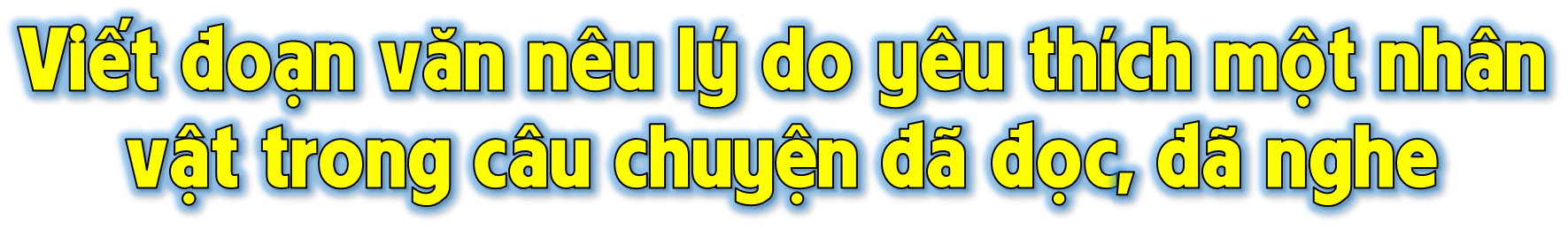 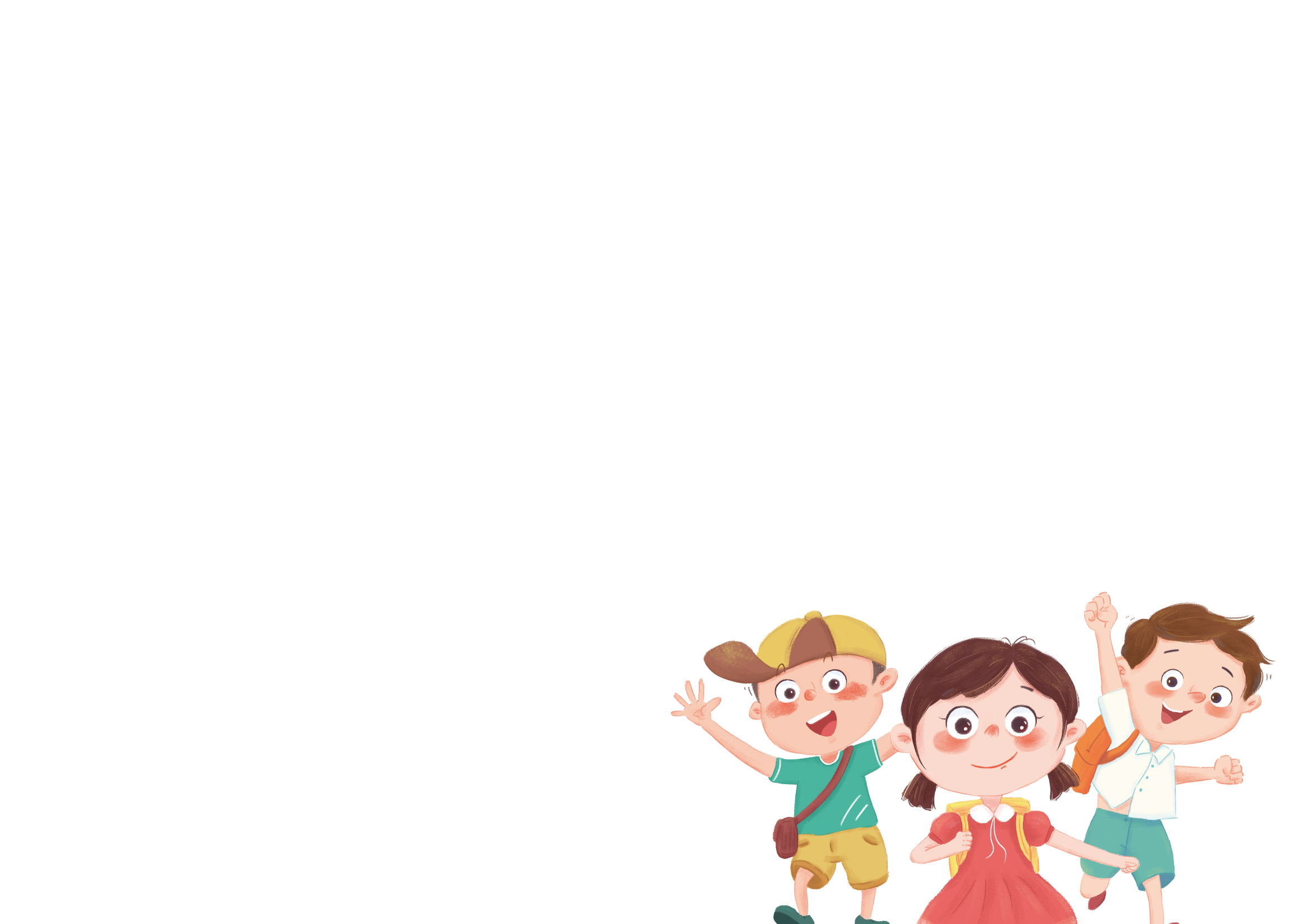 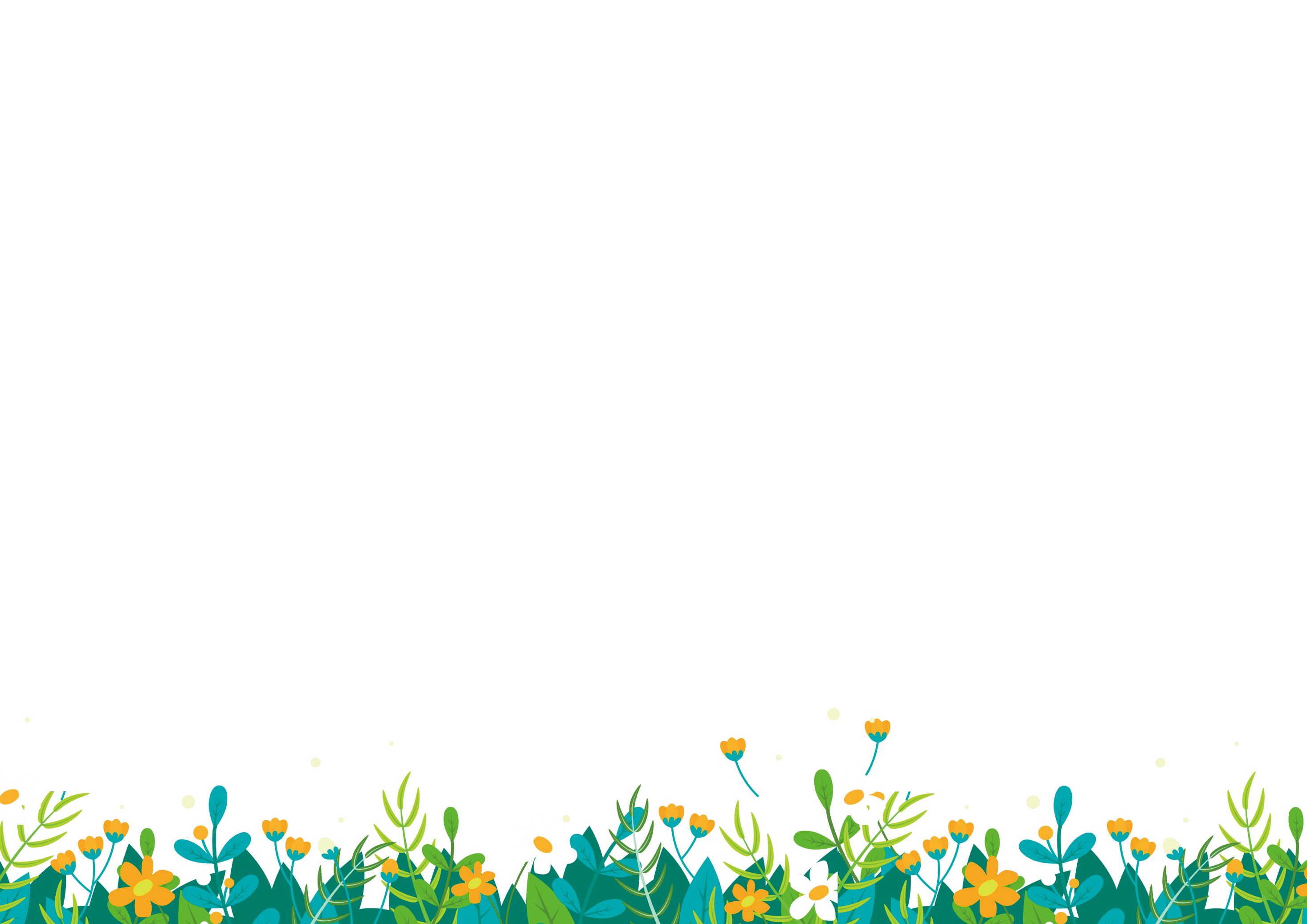 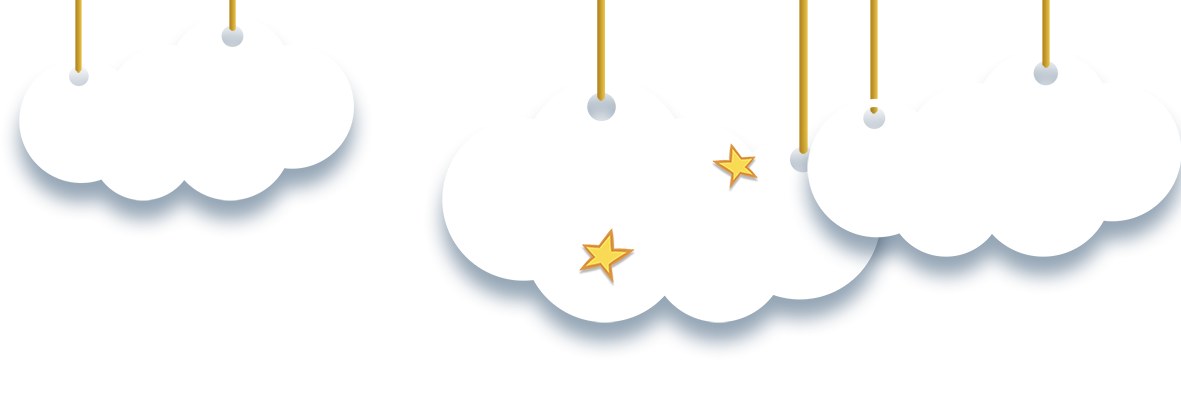 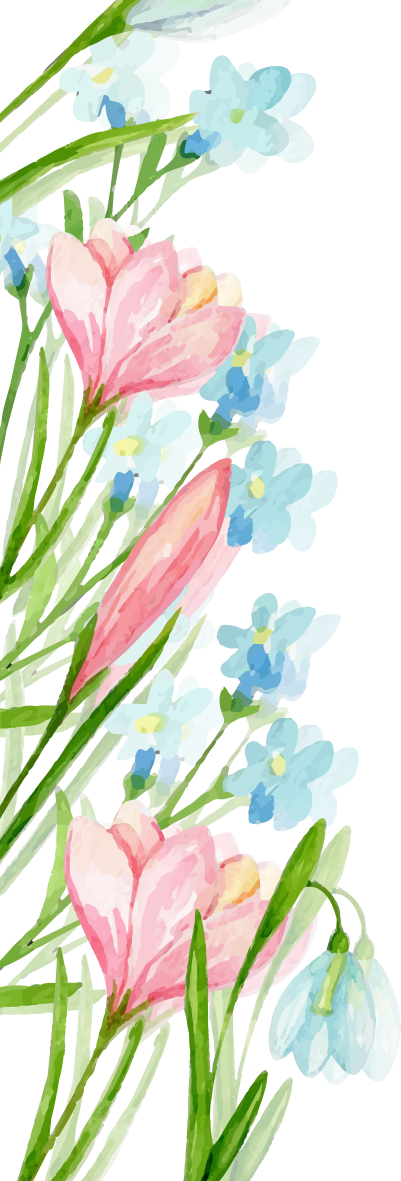 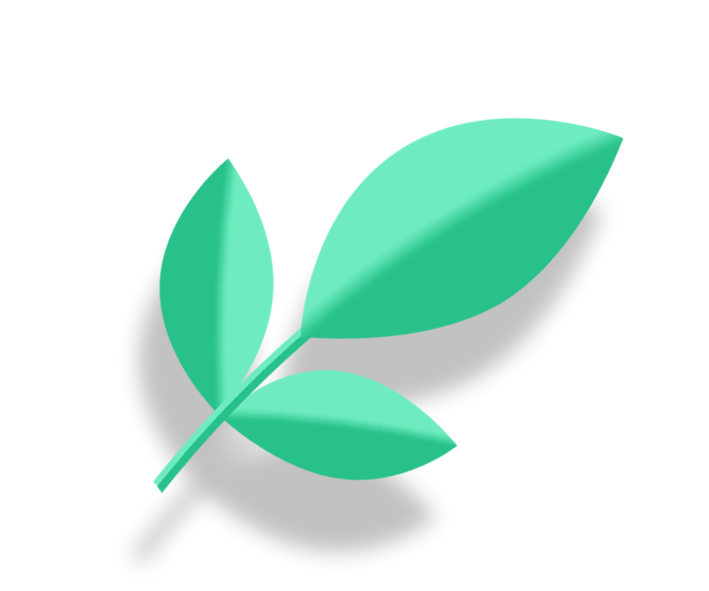 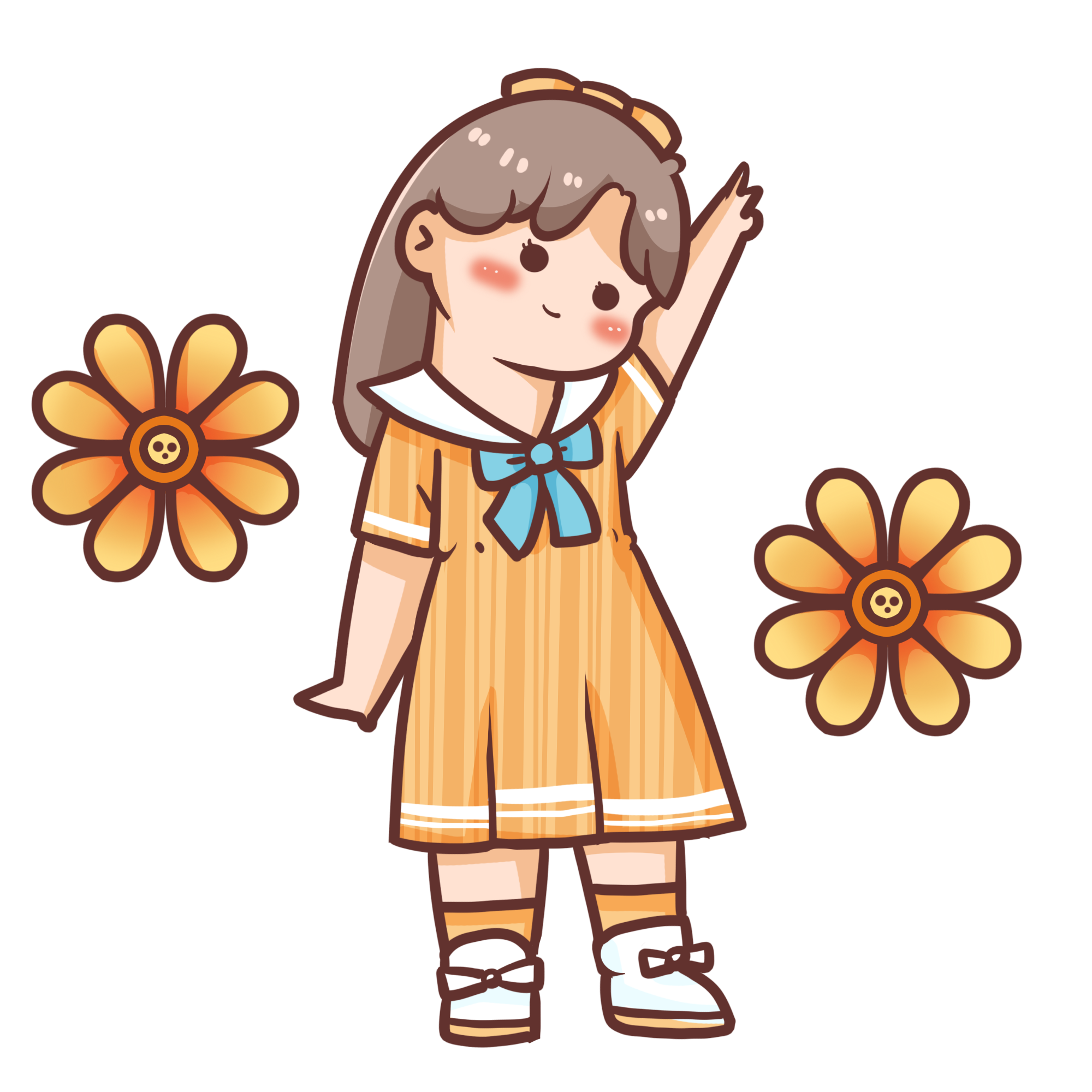 Nhà diễn giả nhí
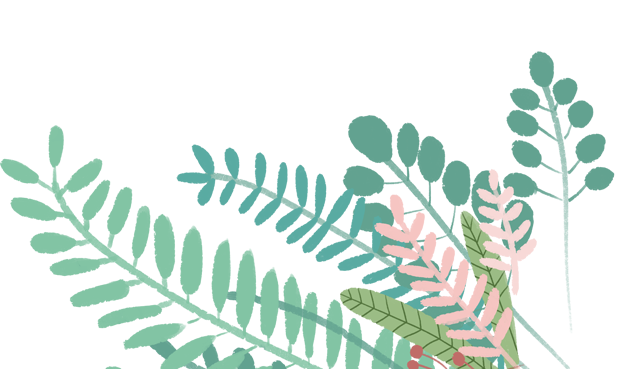 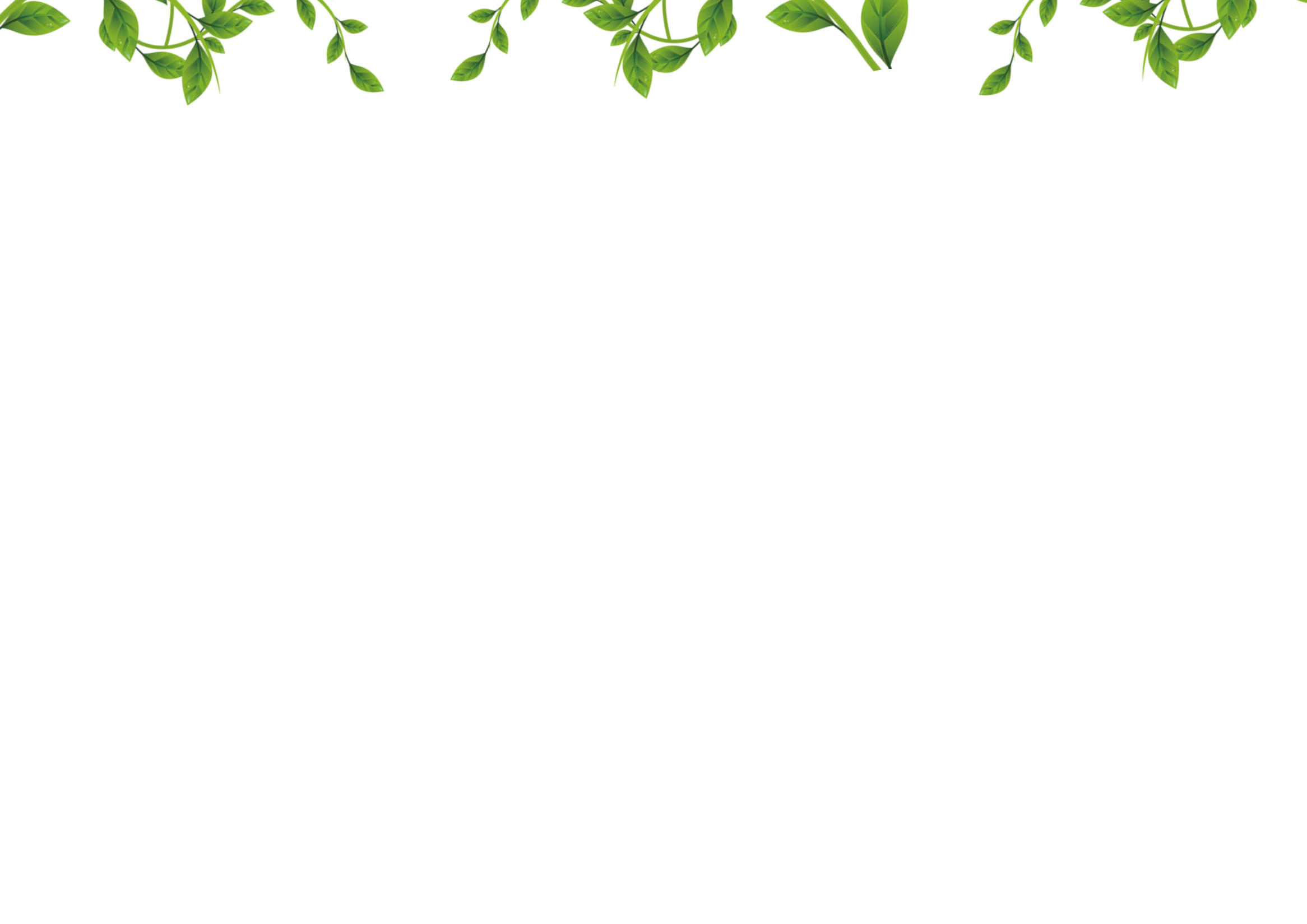 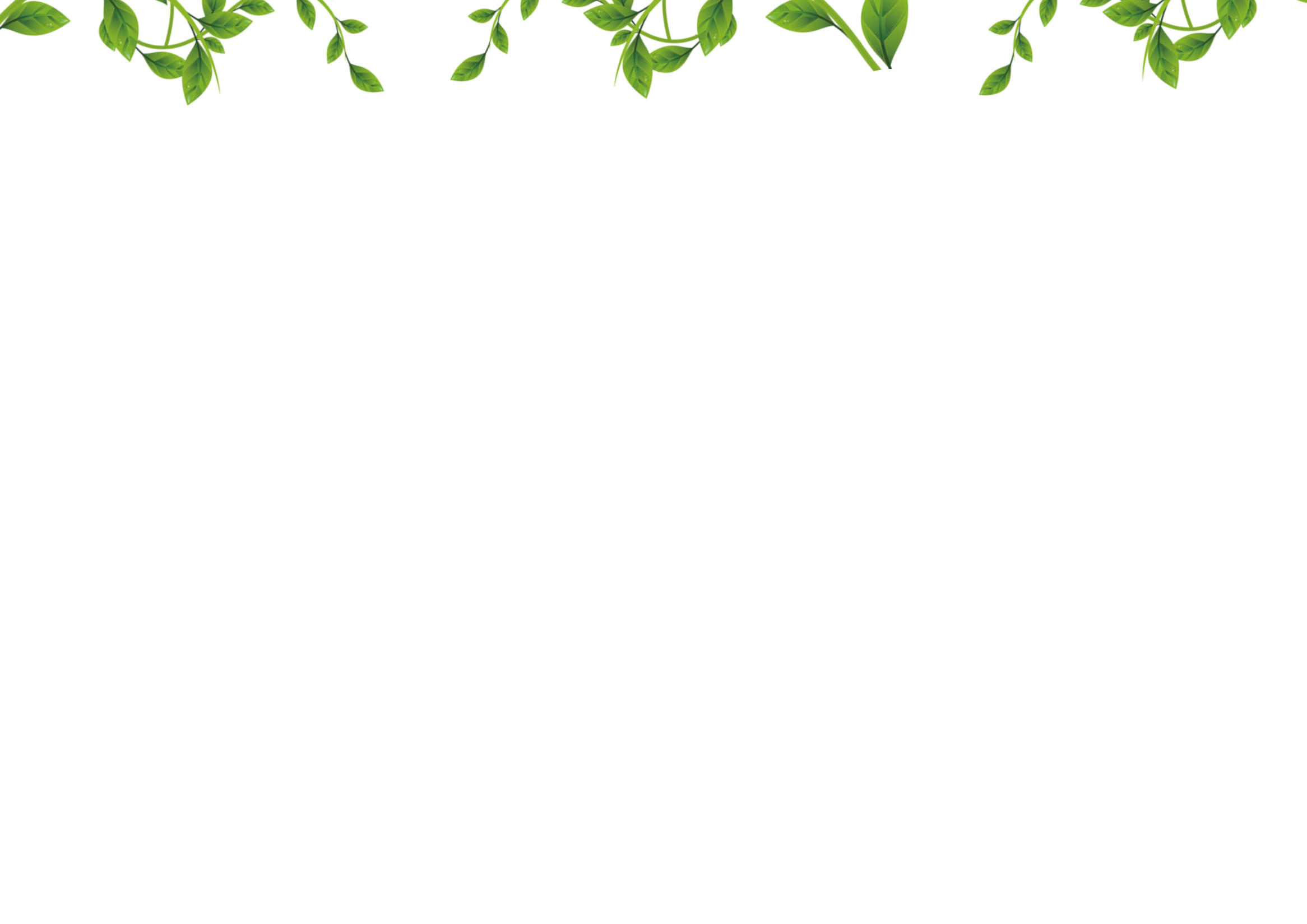 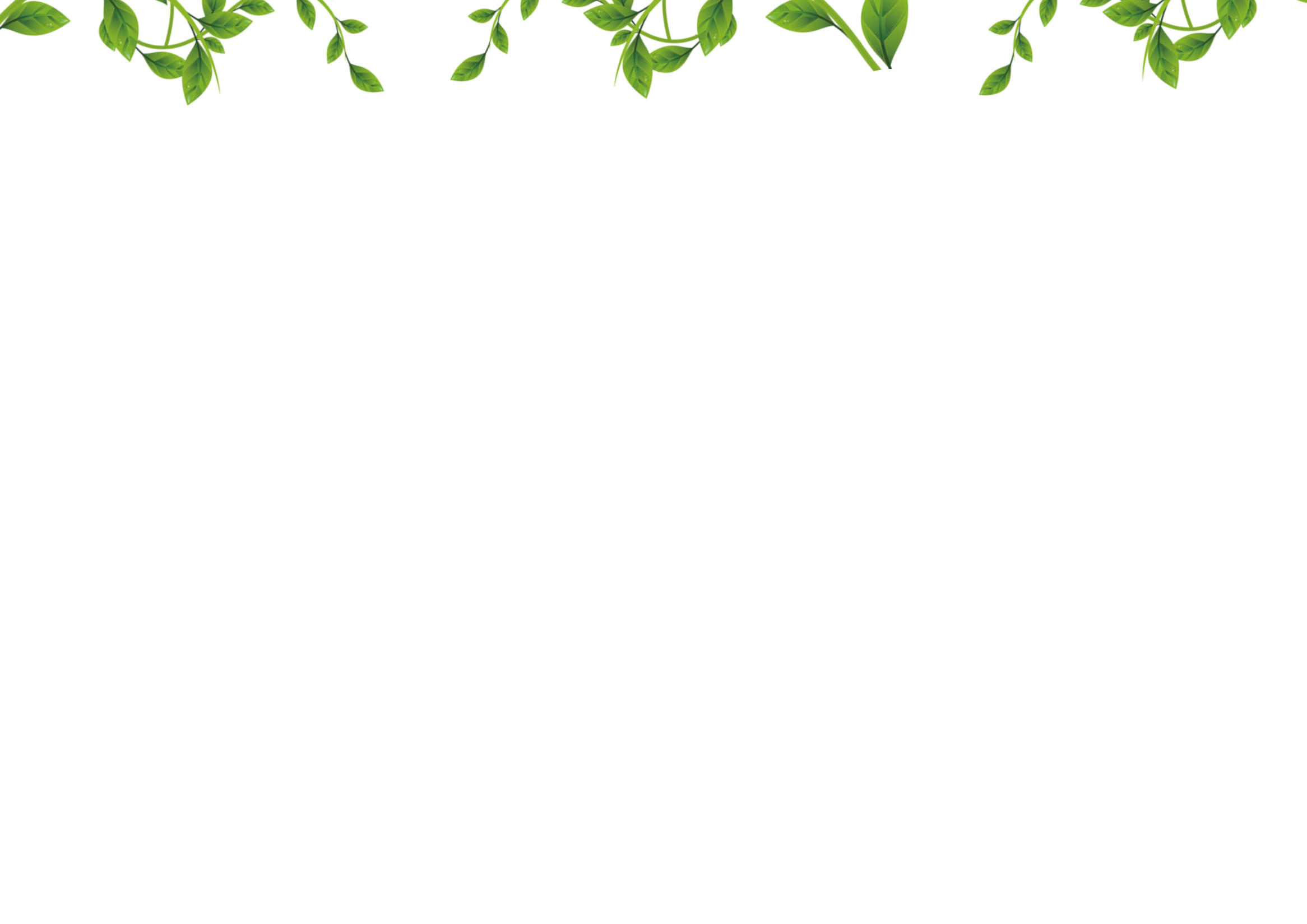 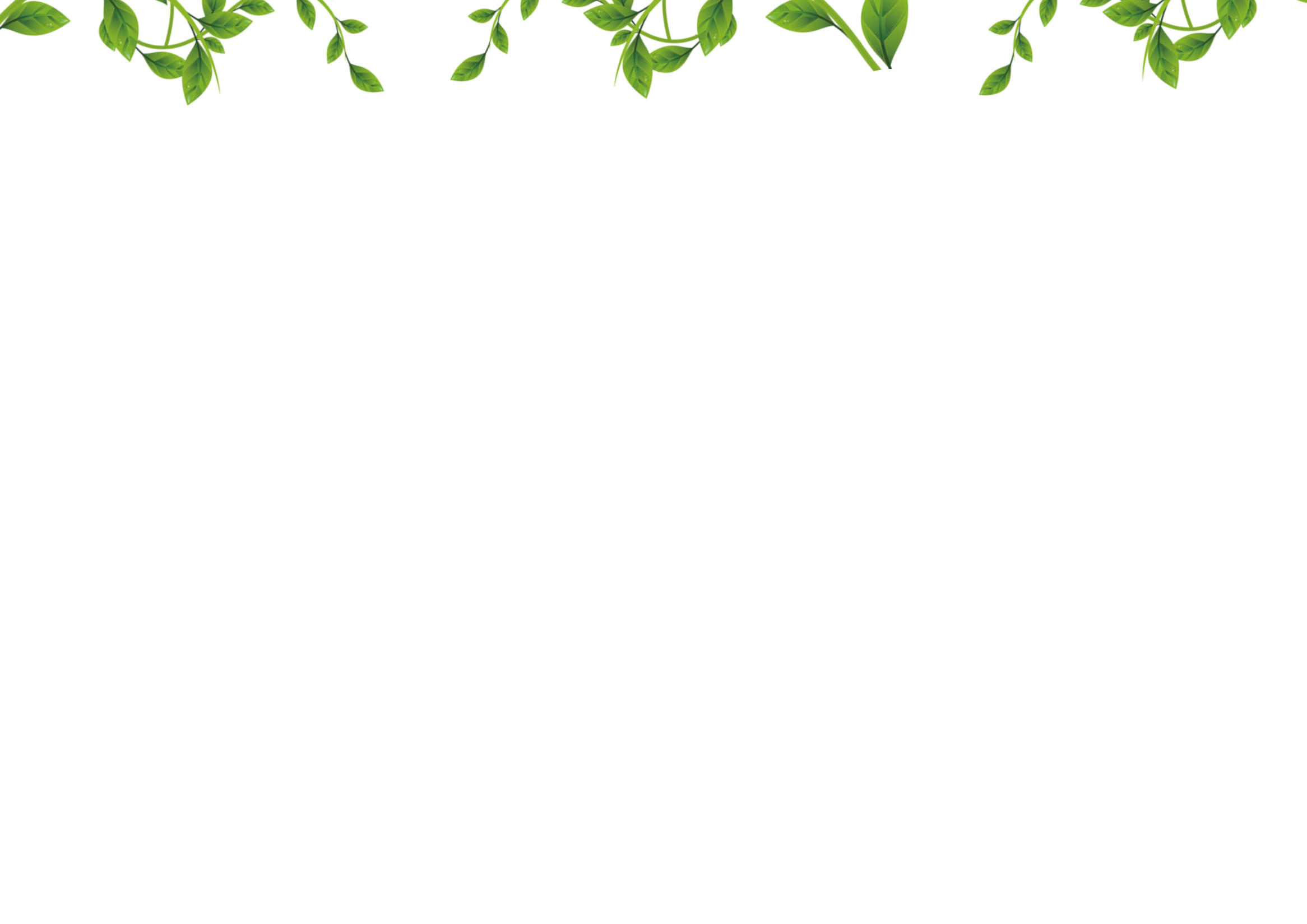 1. Trao đổi cùng bạn về một nhân vật yêu thích trong câu chuyện đã học, đã nghe
Nhân vật yêu thích
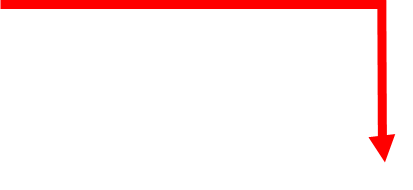 d. Nêu lí do yêu thích
a. Tên nhân vật là gì?
b. Nhân vật trong truyện nào?
c. Em thích những điều gì ở nhân vật?
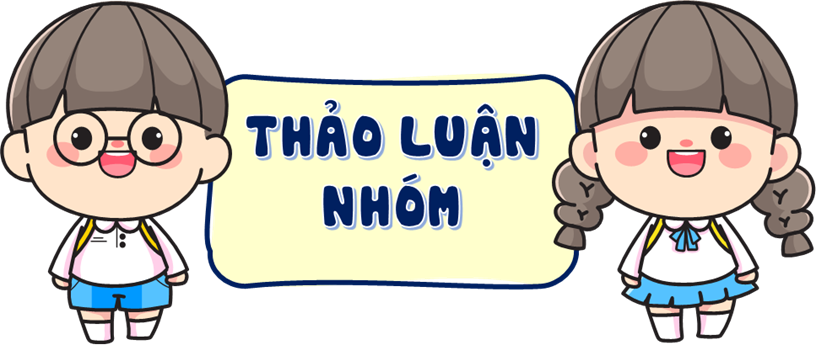 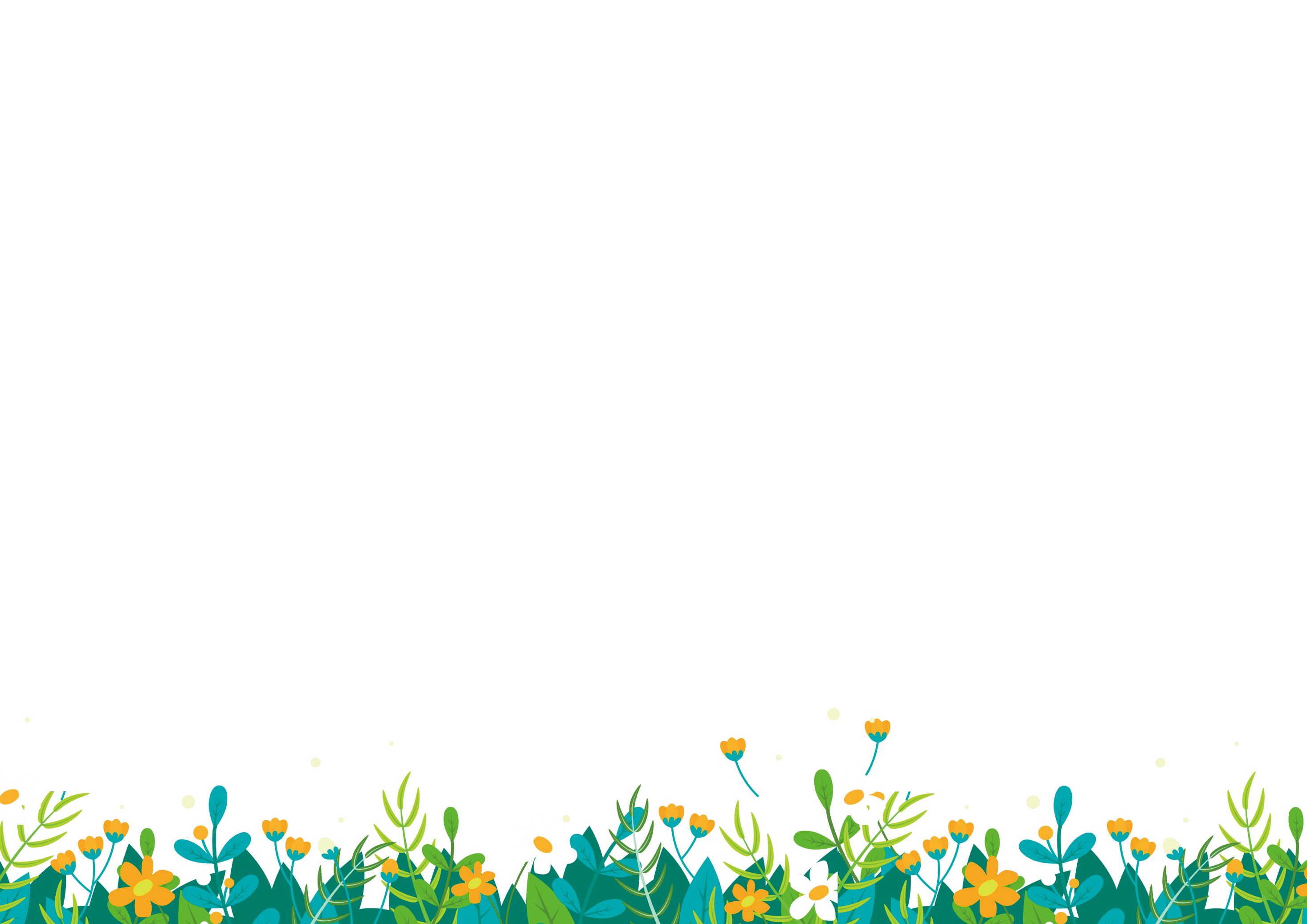 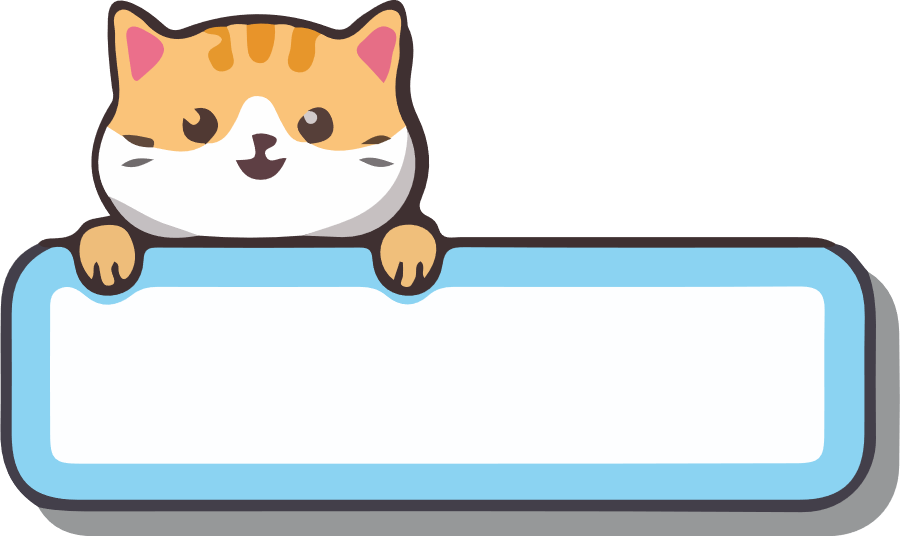 Cùng chia sẻ
Các nhóm khác
lắng nghe - góp ý - bổ sung
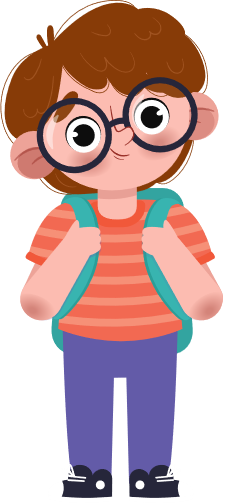 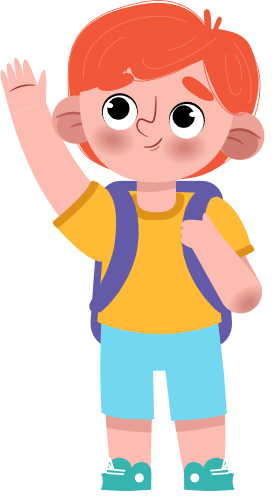 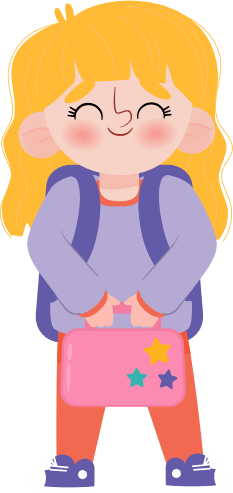 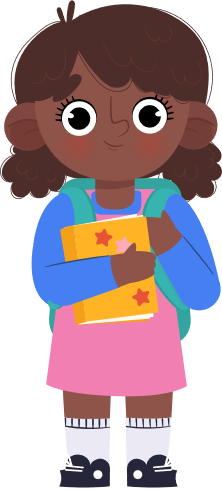 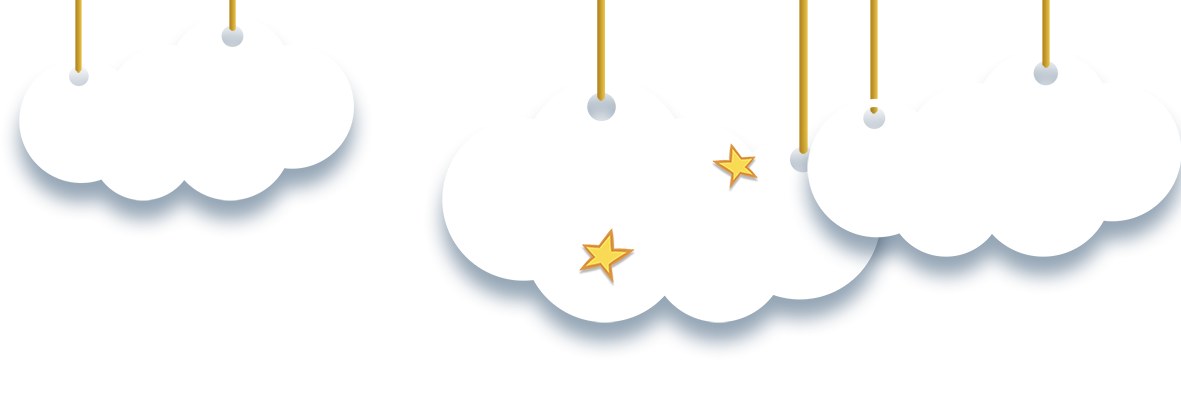 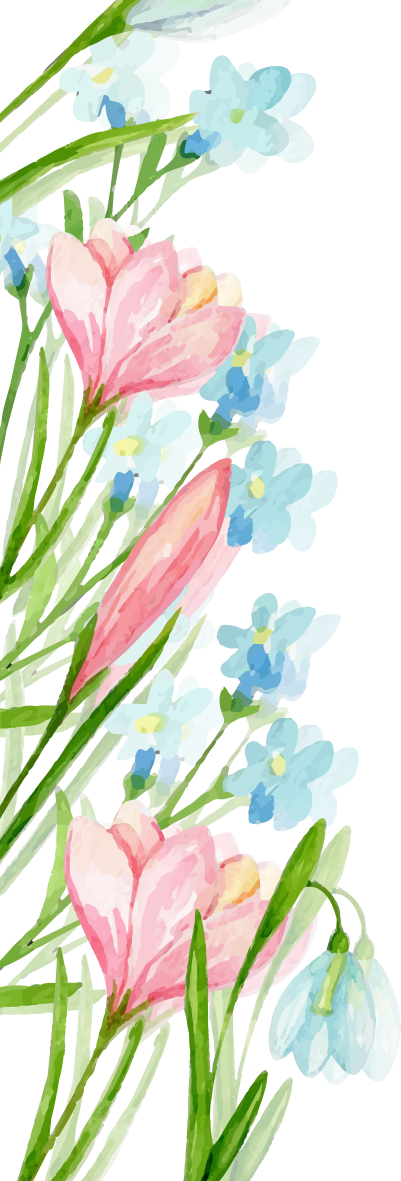 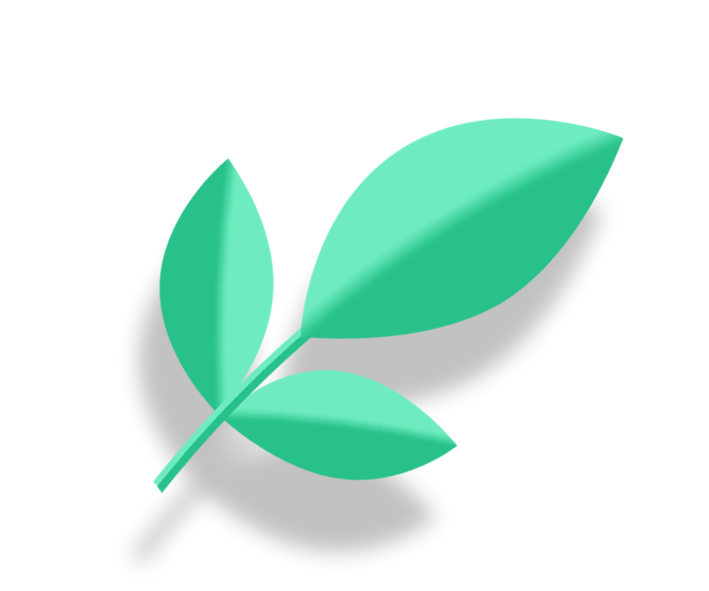 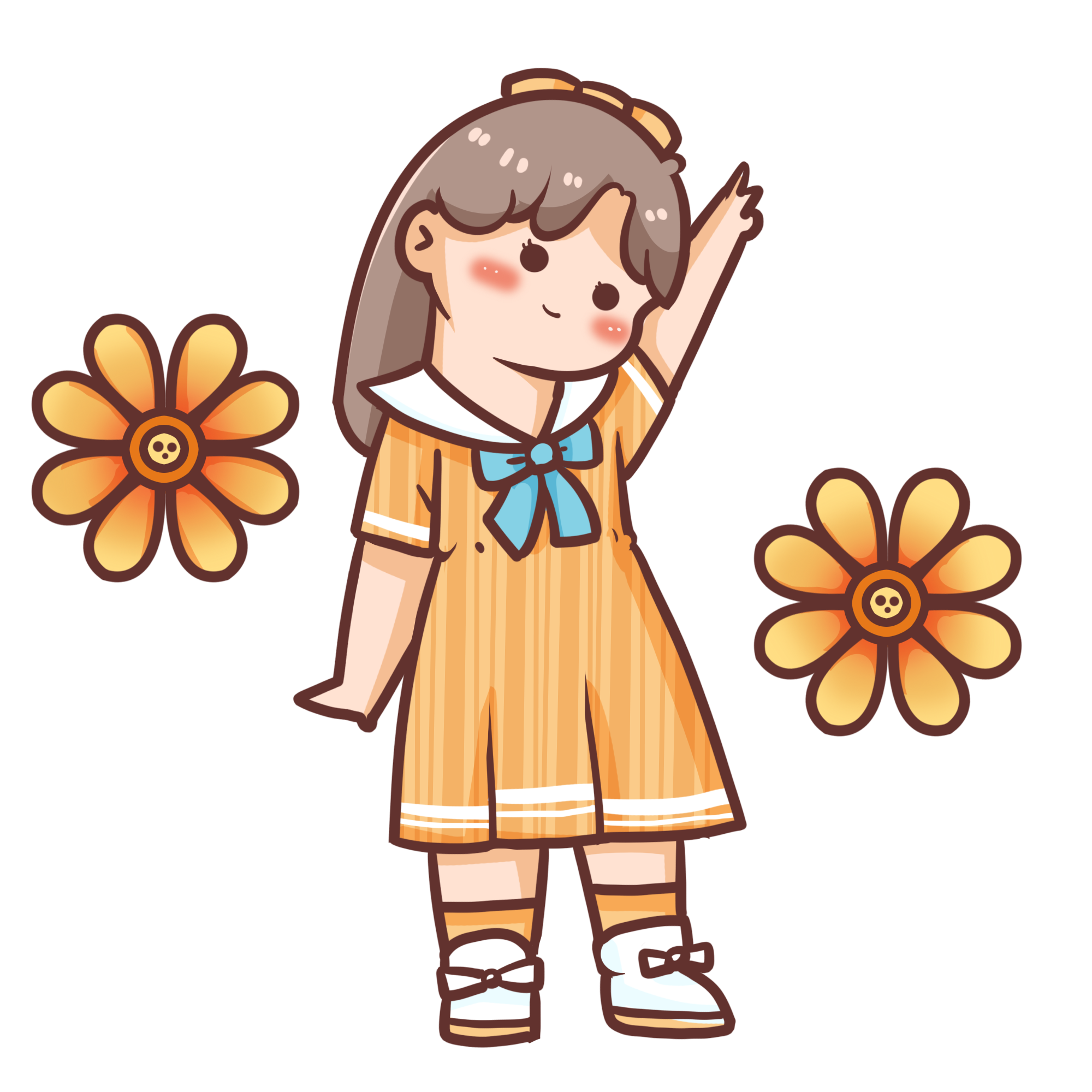 Nhà văn nhí
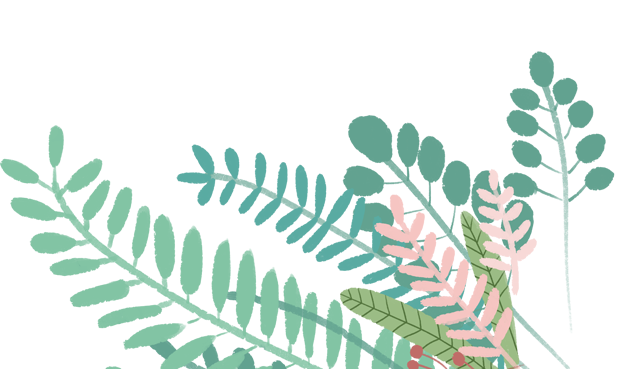 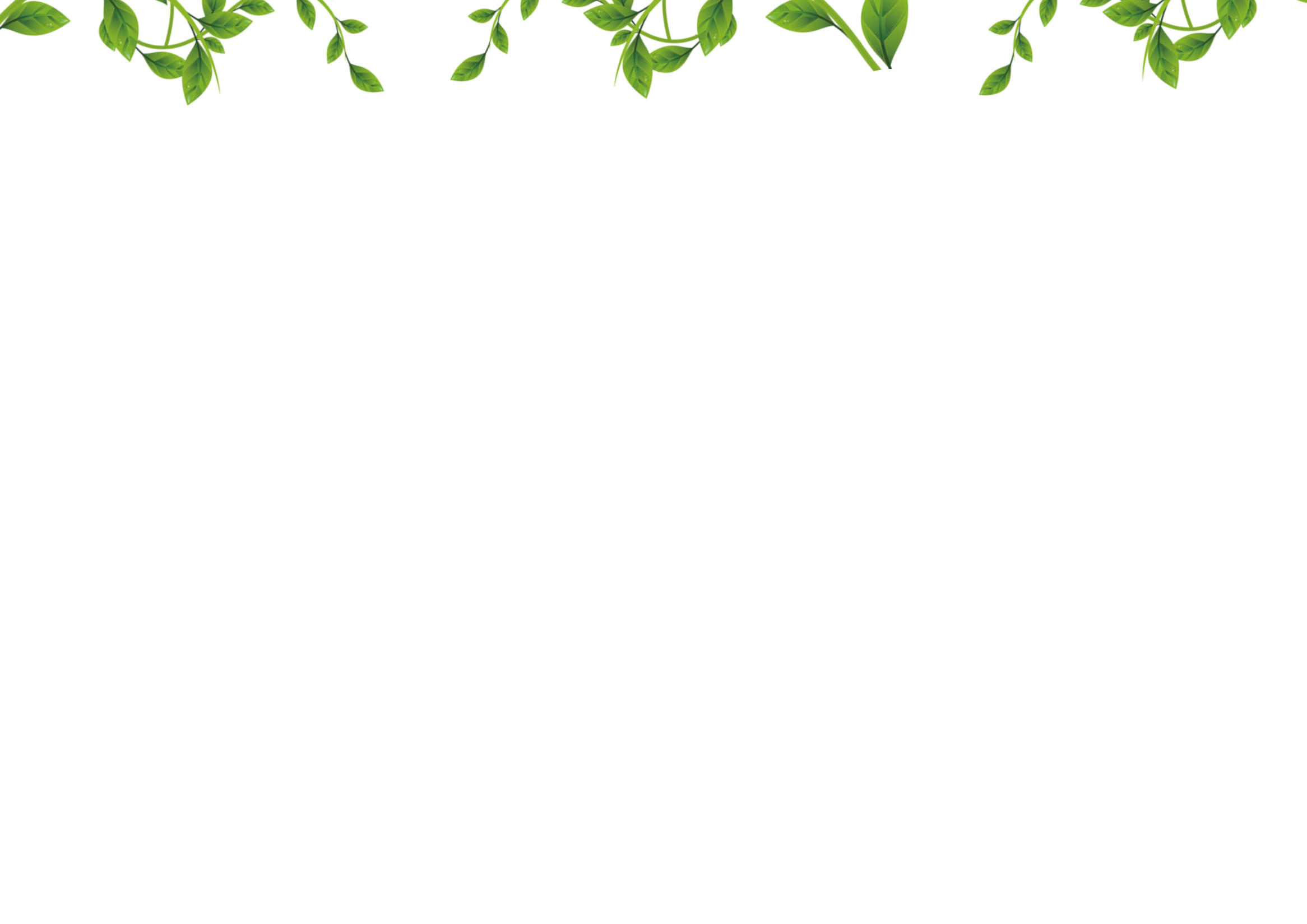 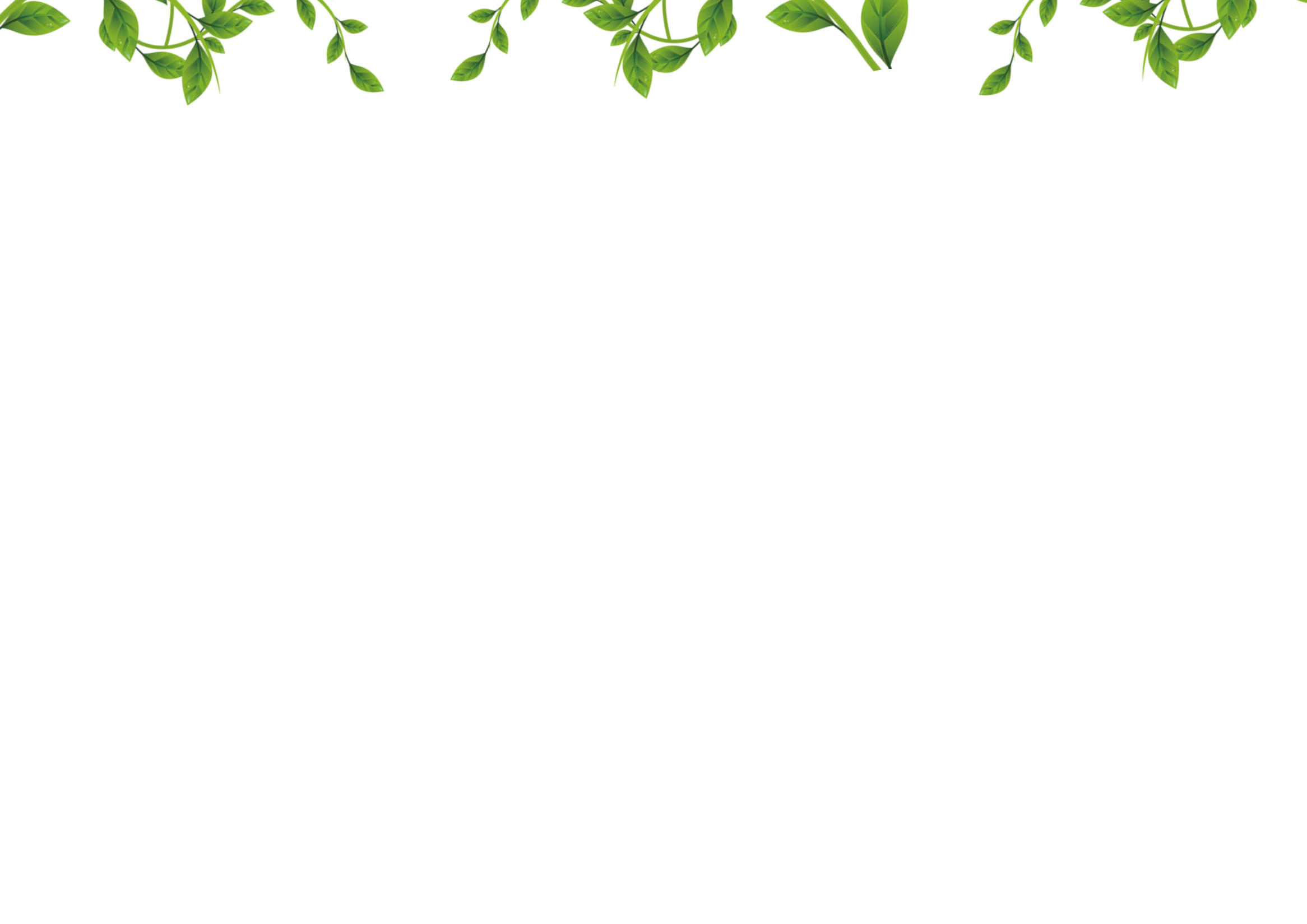 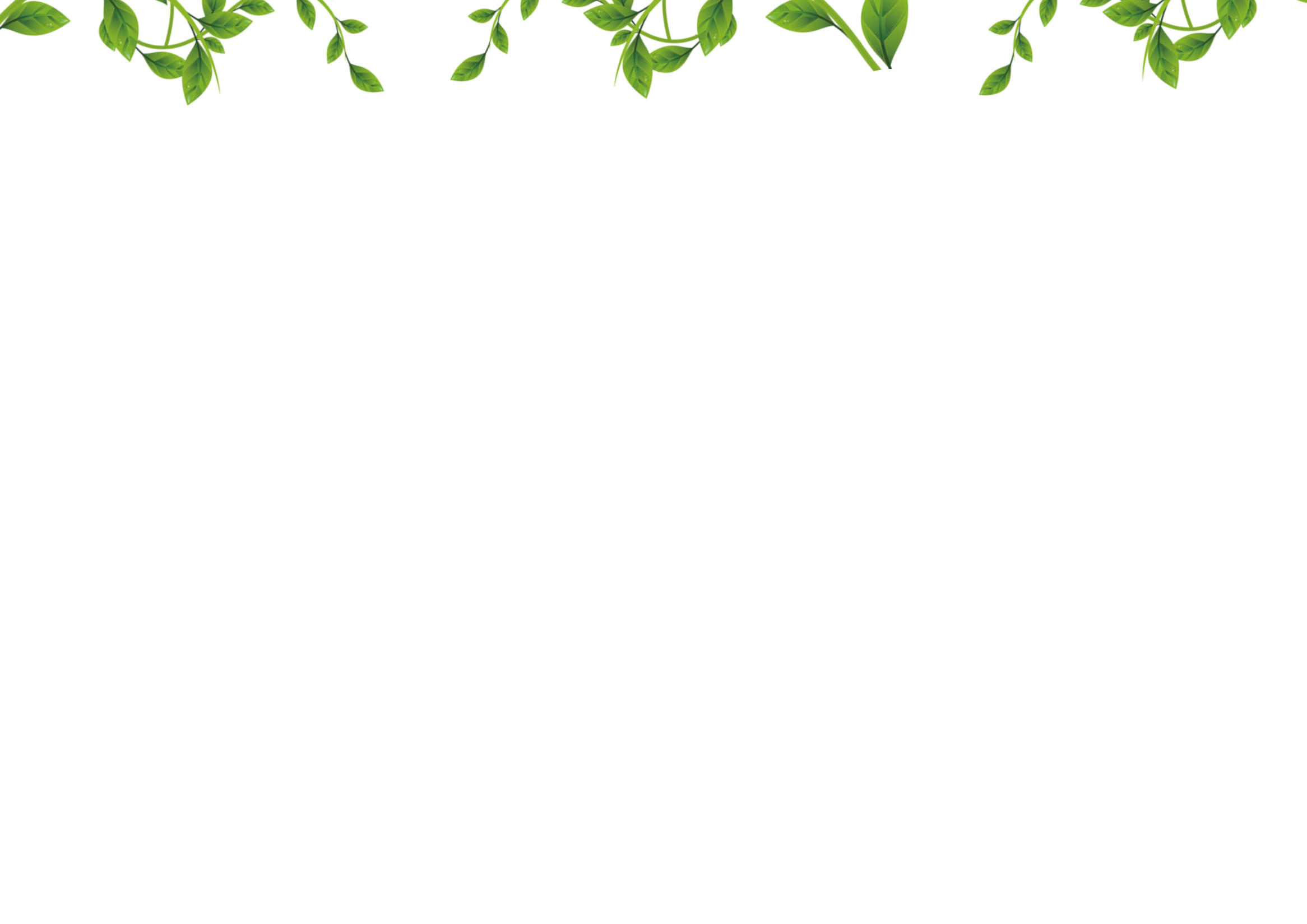 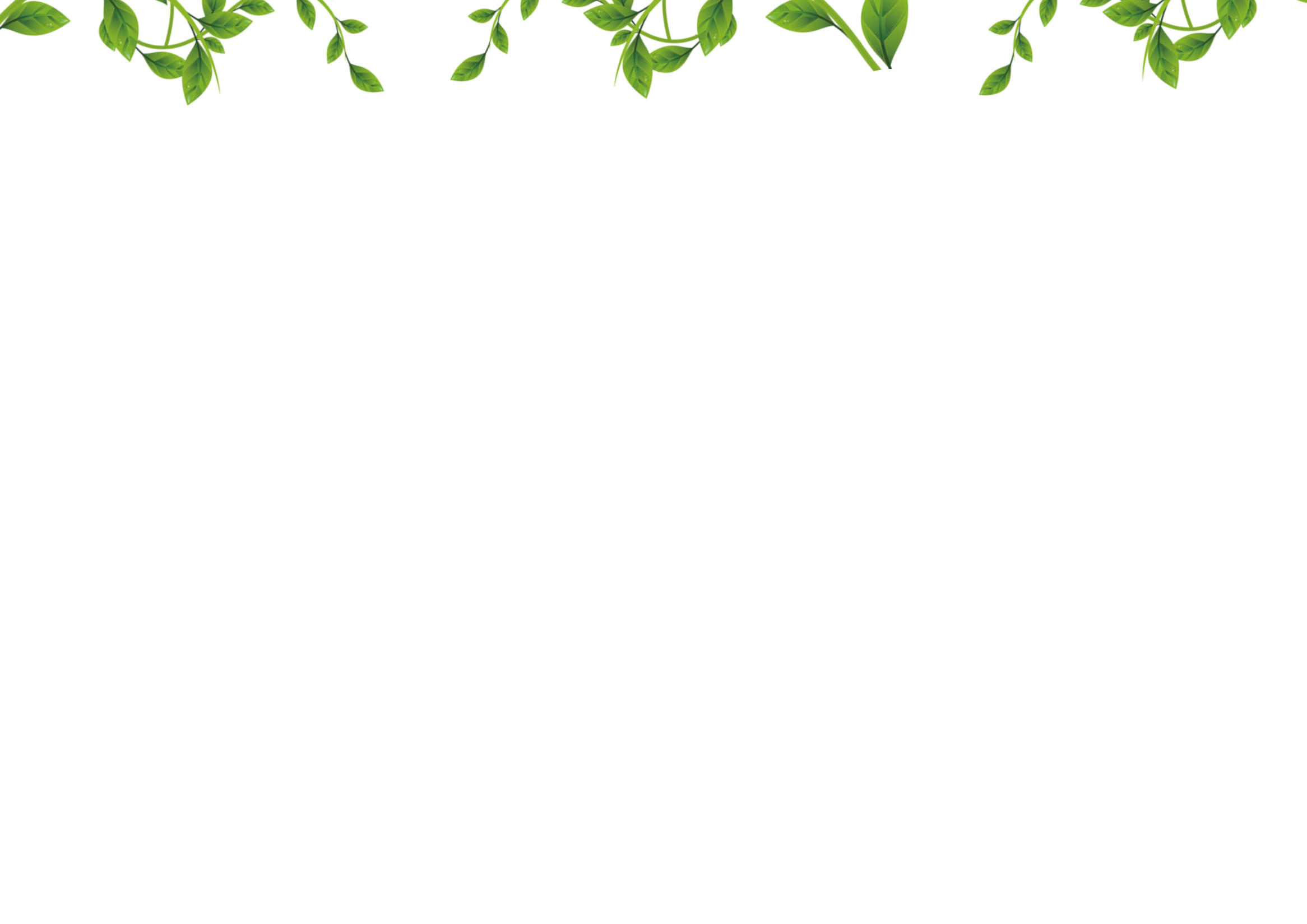 2. Viết 2 – 3 câu nêu lí do em yêu thích nhân vật.
Đoạn văn nêu lí do em yêu thích nhân vật
a. Giới thiệu về nhân vật
c. Nêu lý do em yêu thích nhân vật
b. Nêu đặc điểm nổi bật ngoại hình, tính cách nhân vật
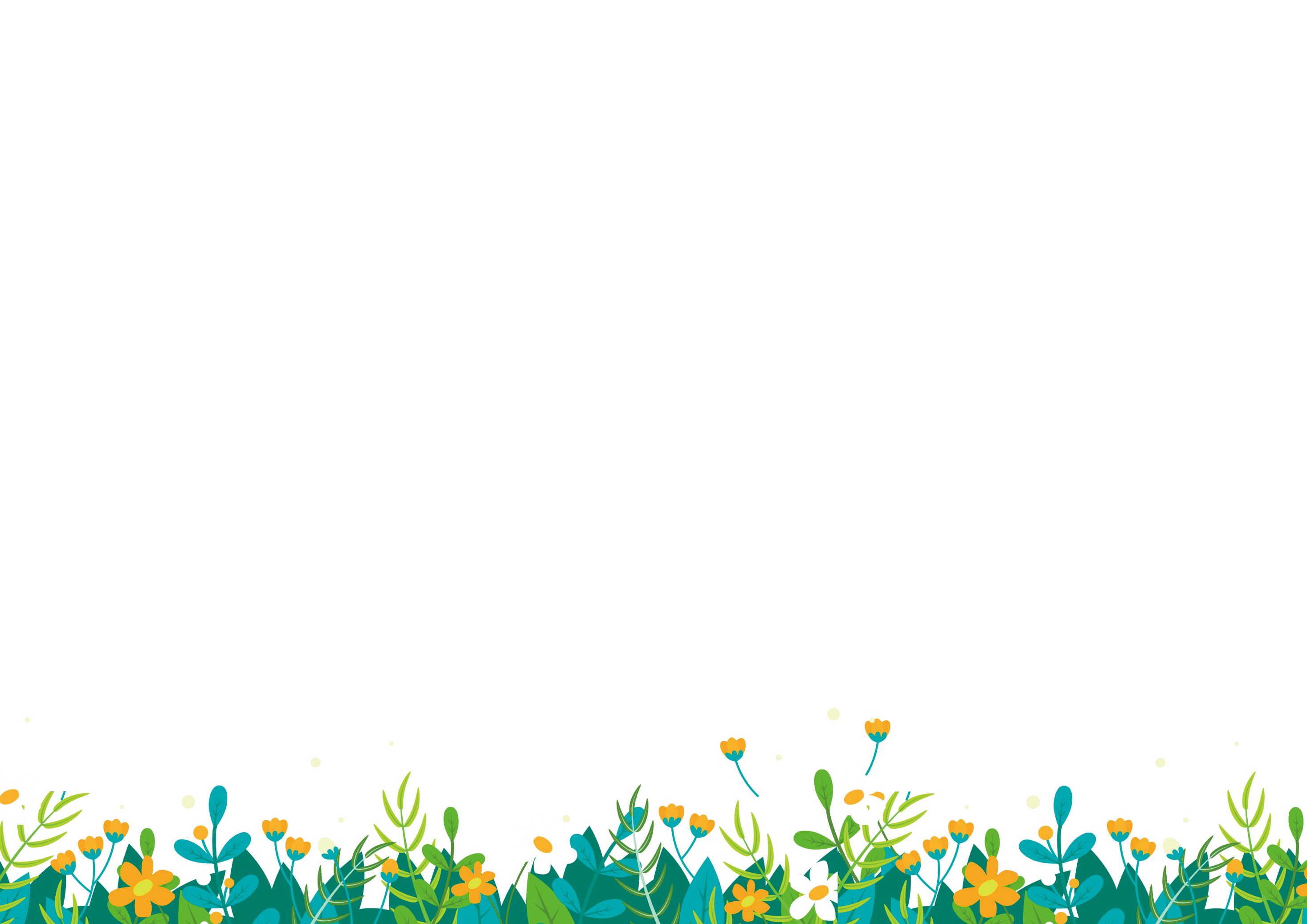 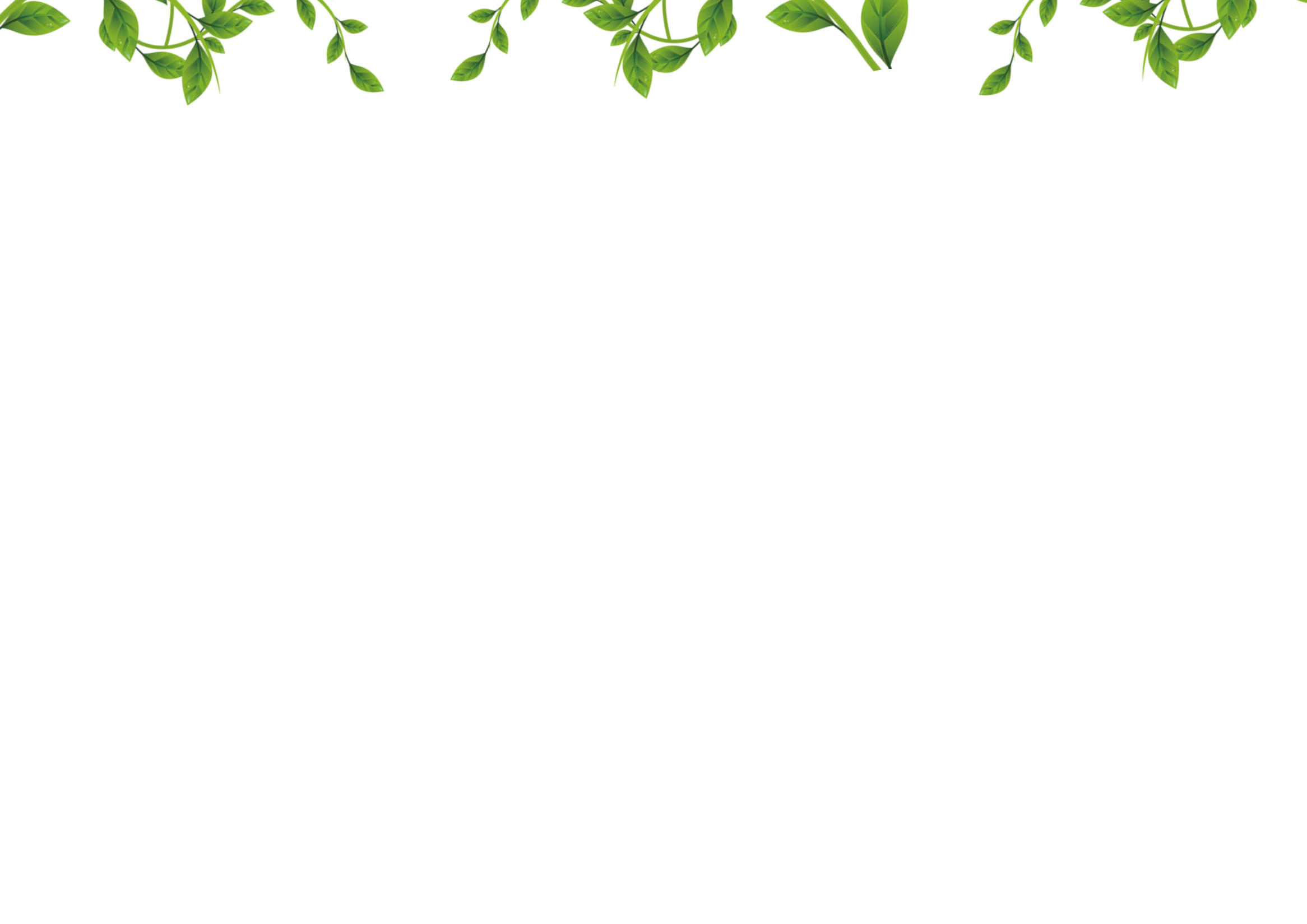 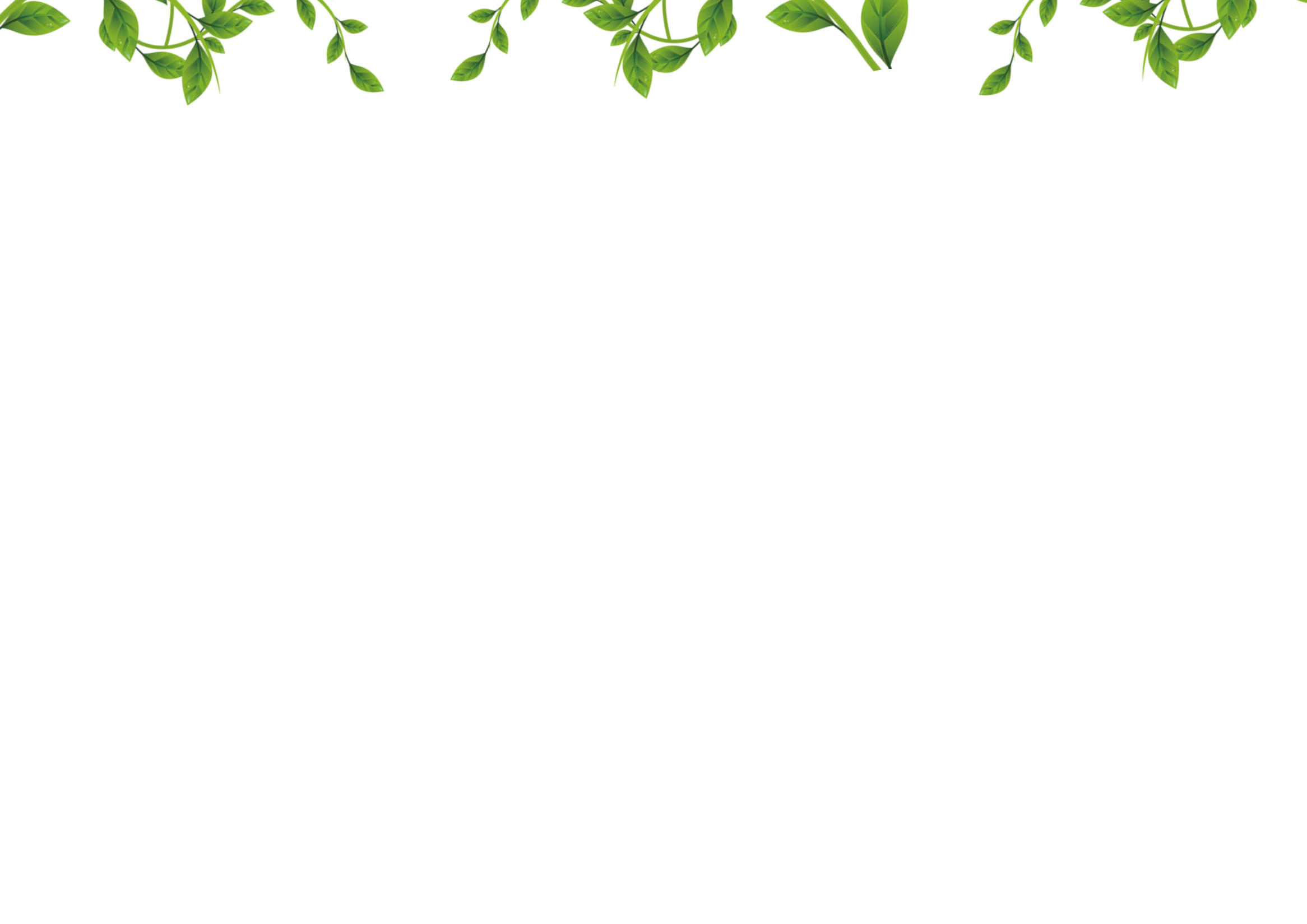 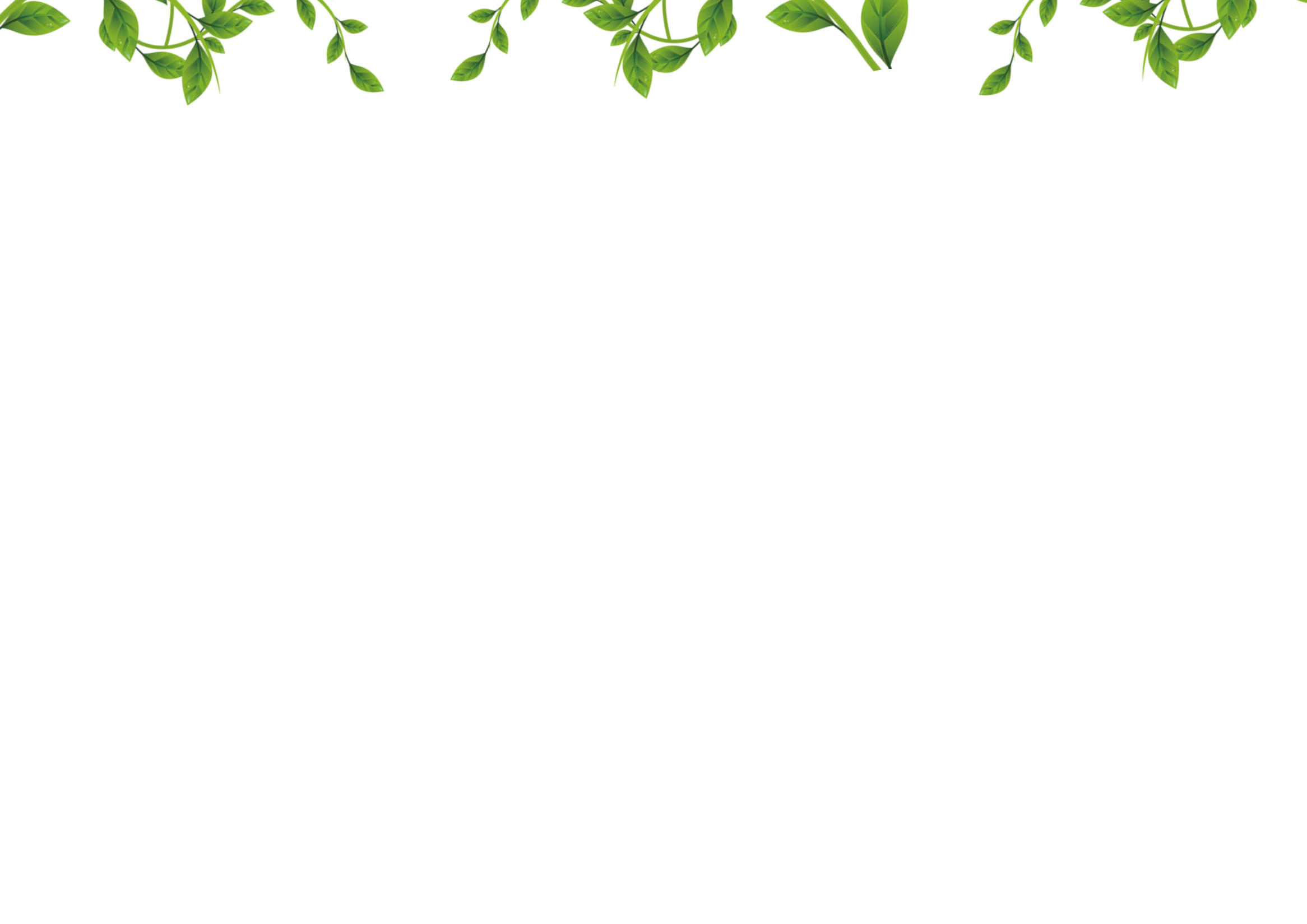 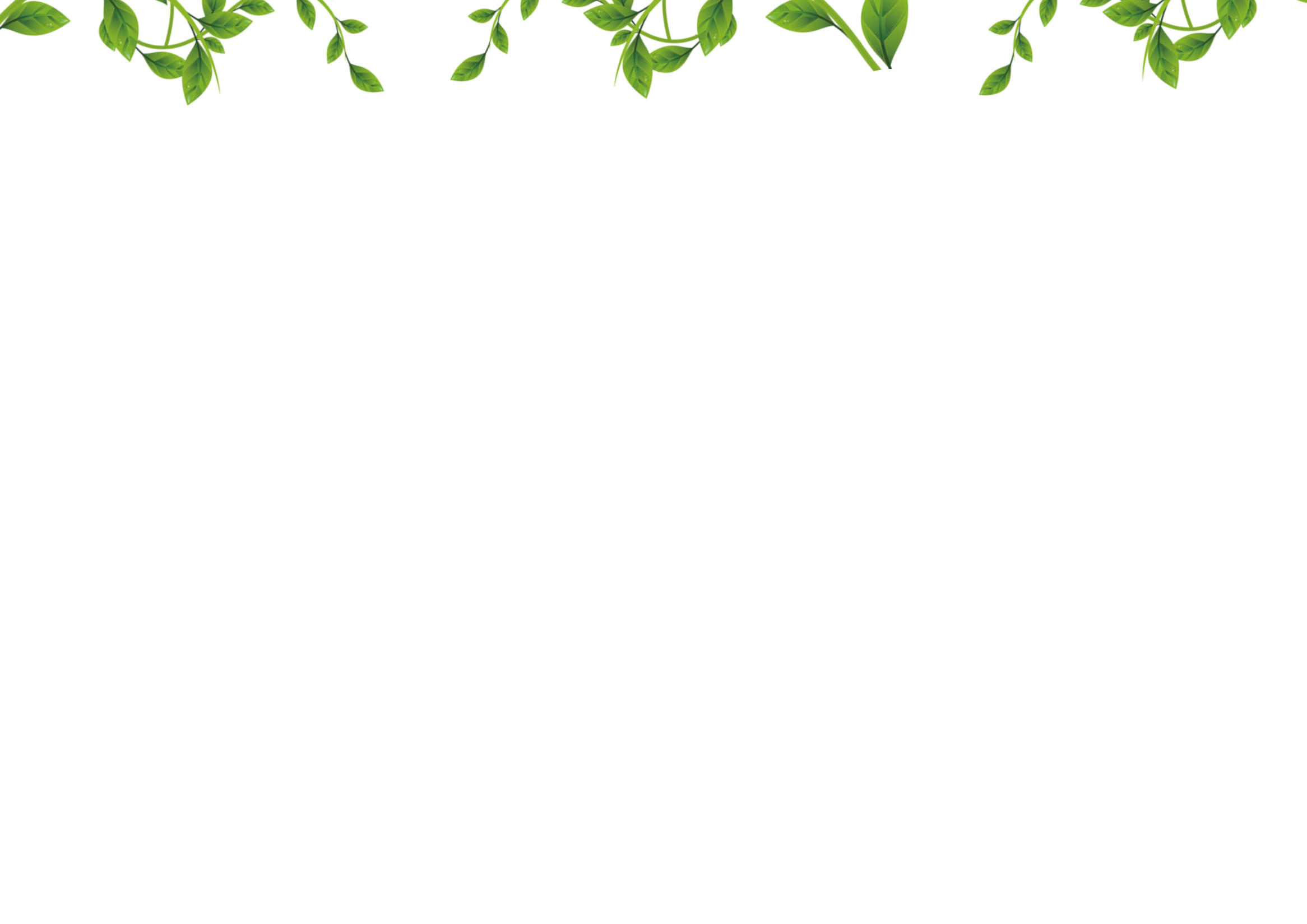 Đọc đoạn văn trước lớp
Tiêu chí đánh giá
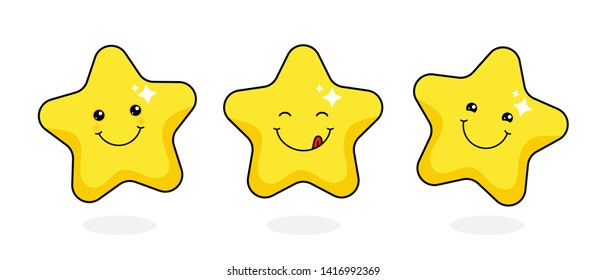 Viết đoạn văn từ 2 - 3 câu, đúng nội dung.
1
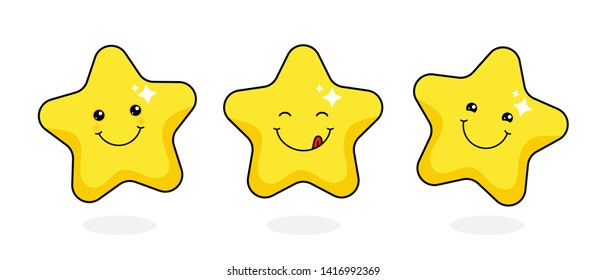 Ngắt câu hợp lí, diễn đạt lưu loát.
2
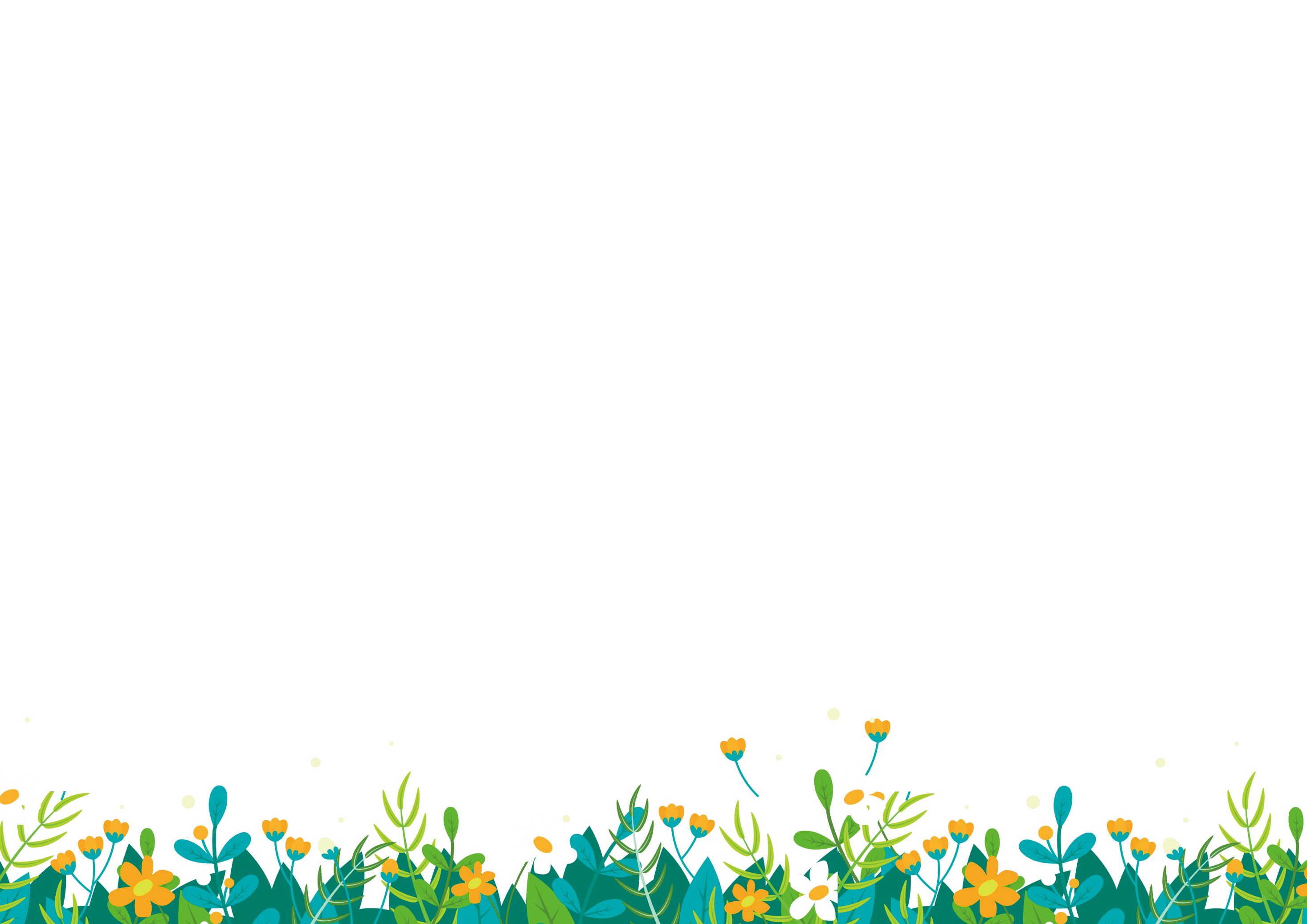 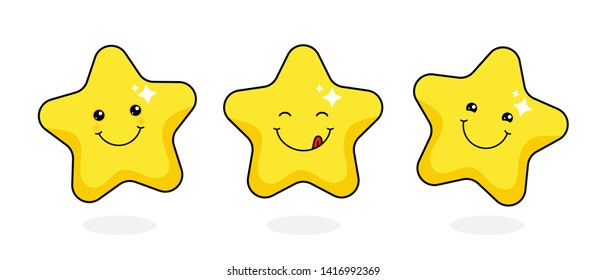 3
Bài viết sạch, không mắc lỗi.
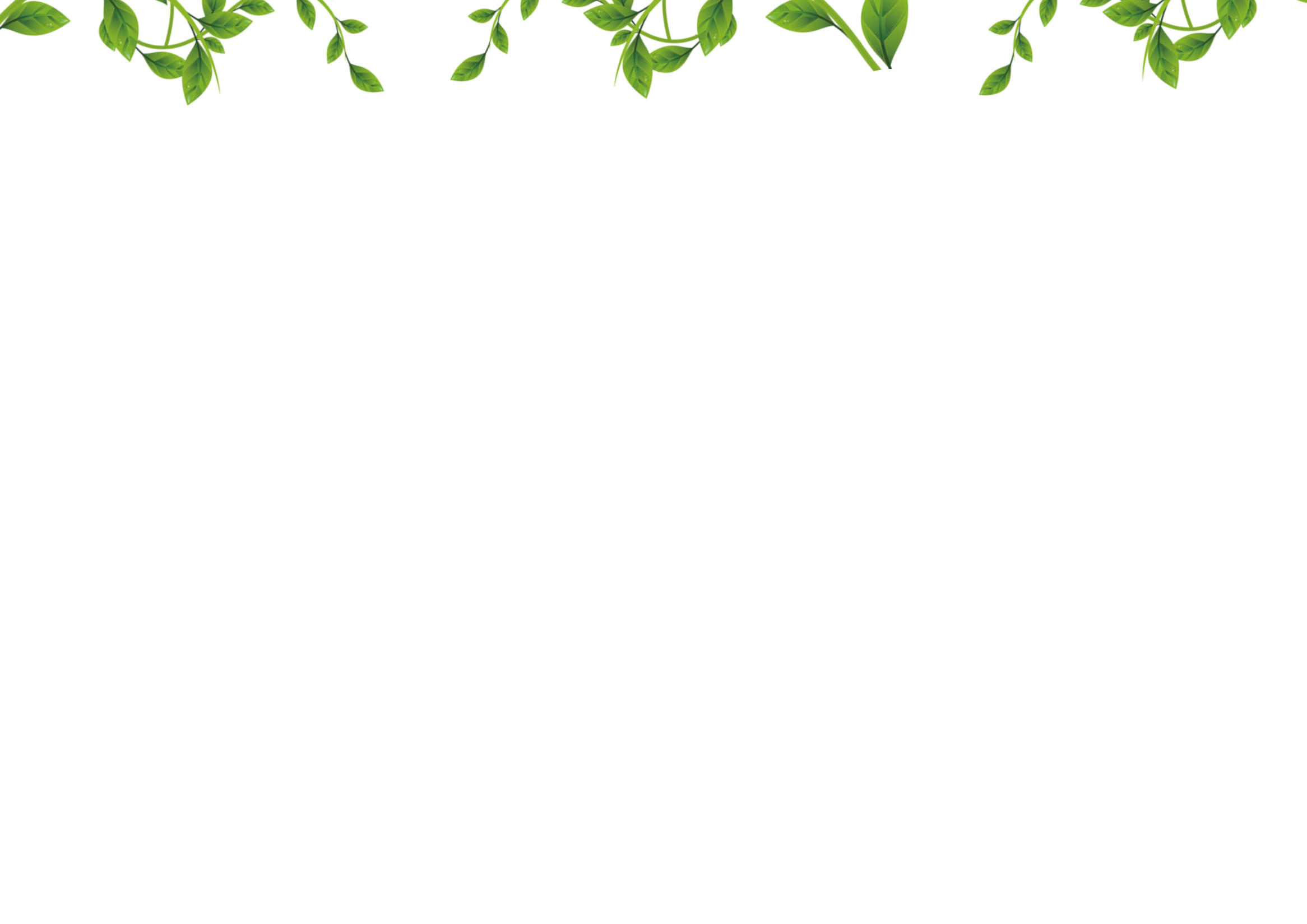 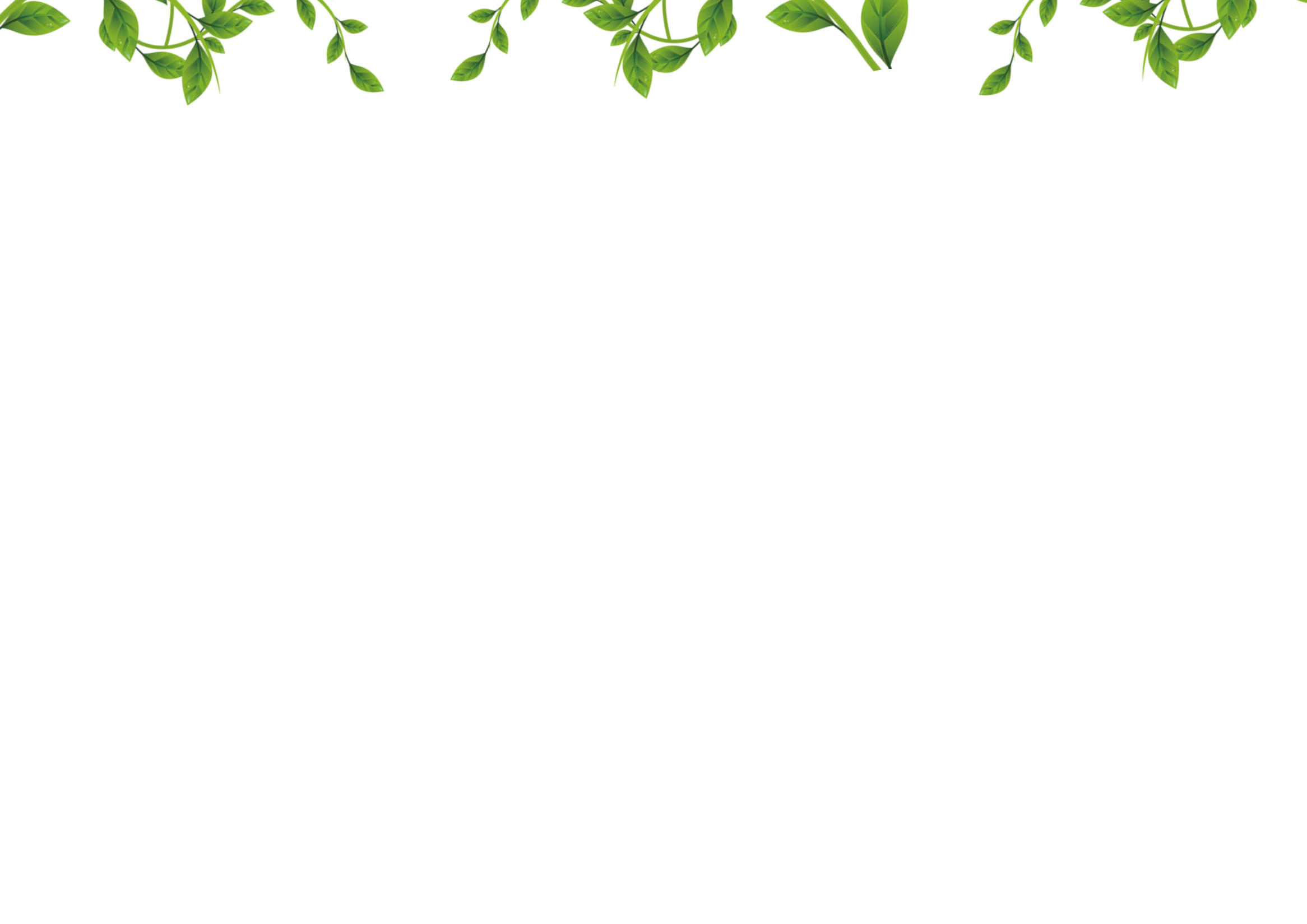 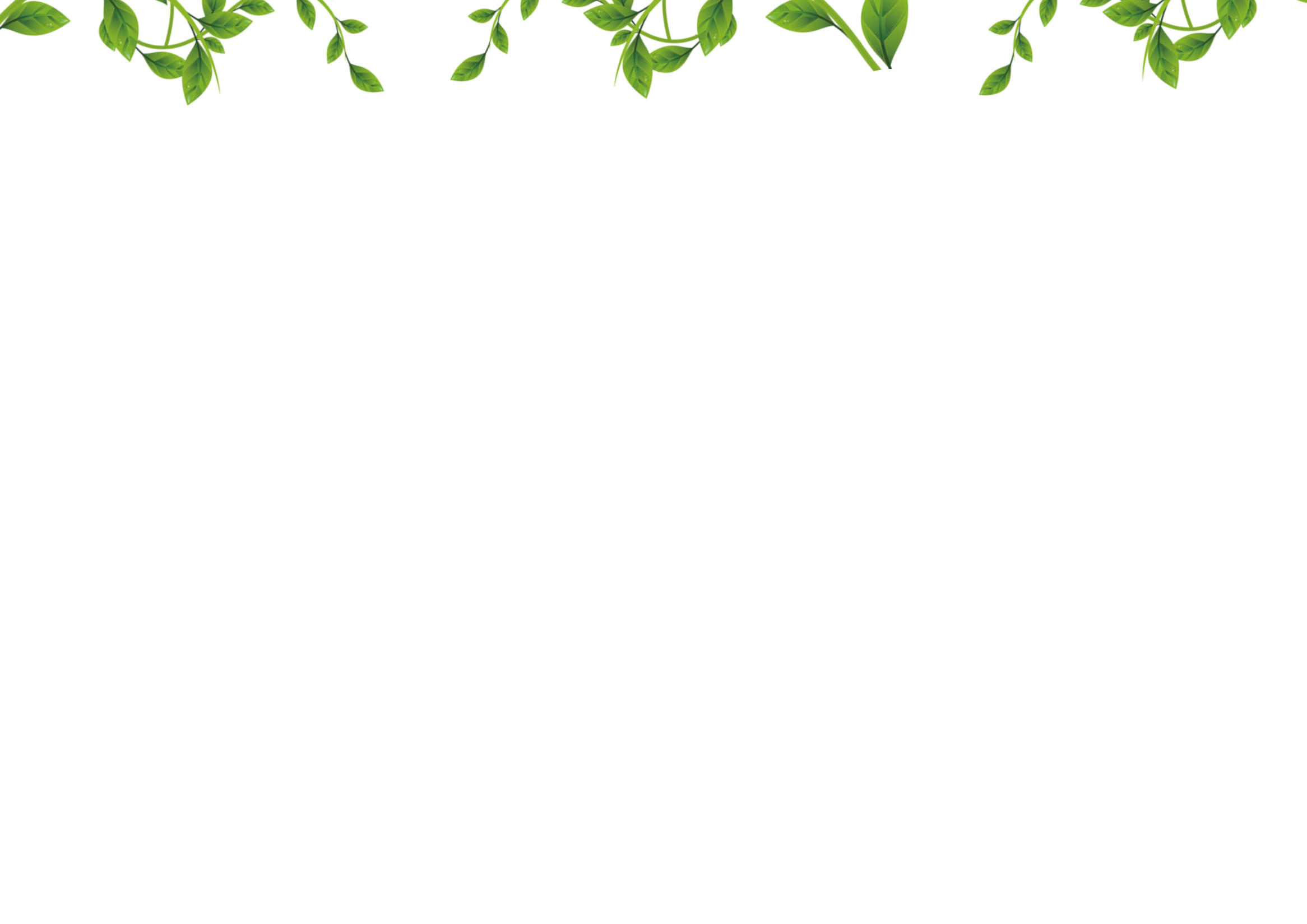 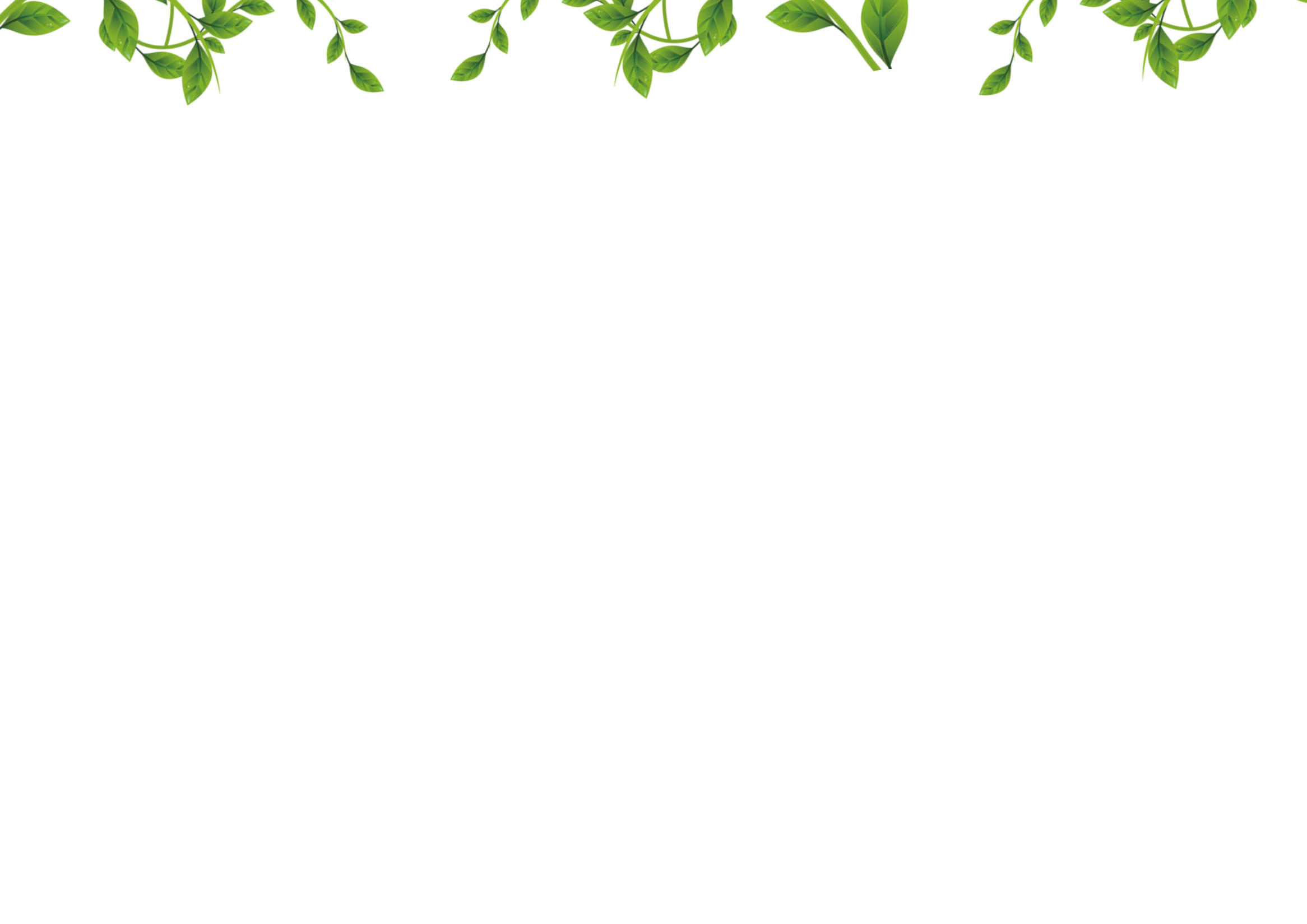 Chia sẻ trước lớp
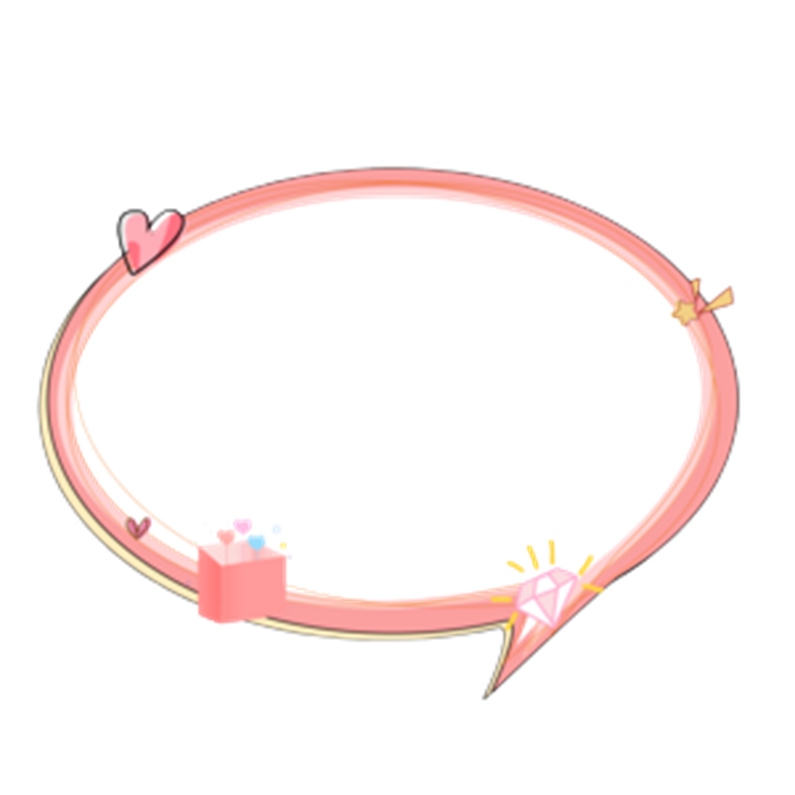 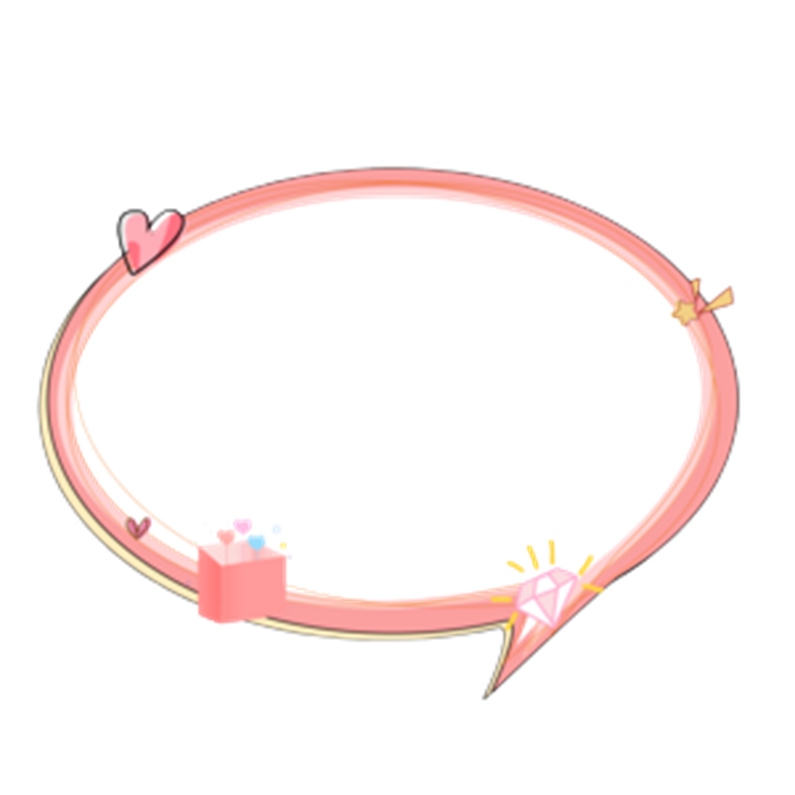 Trình bày
Nhận xét
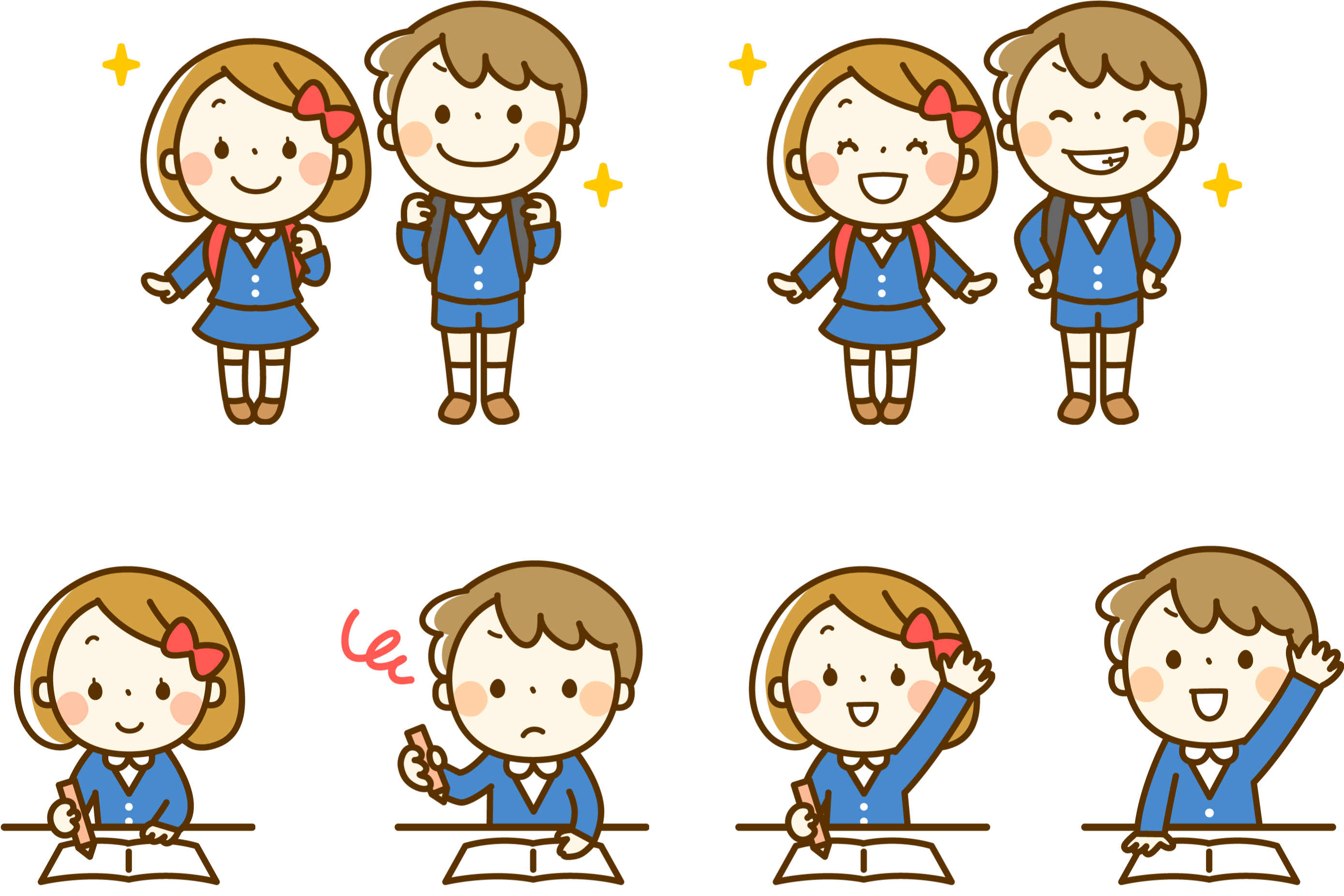 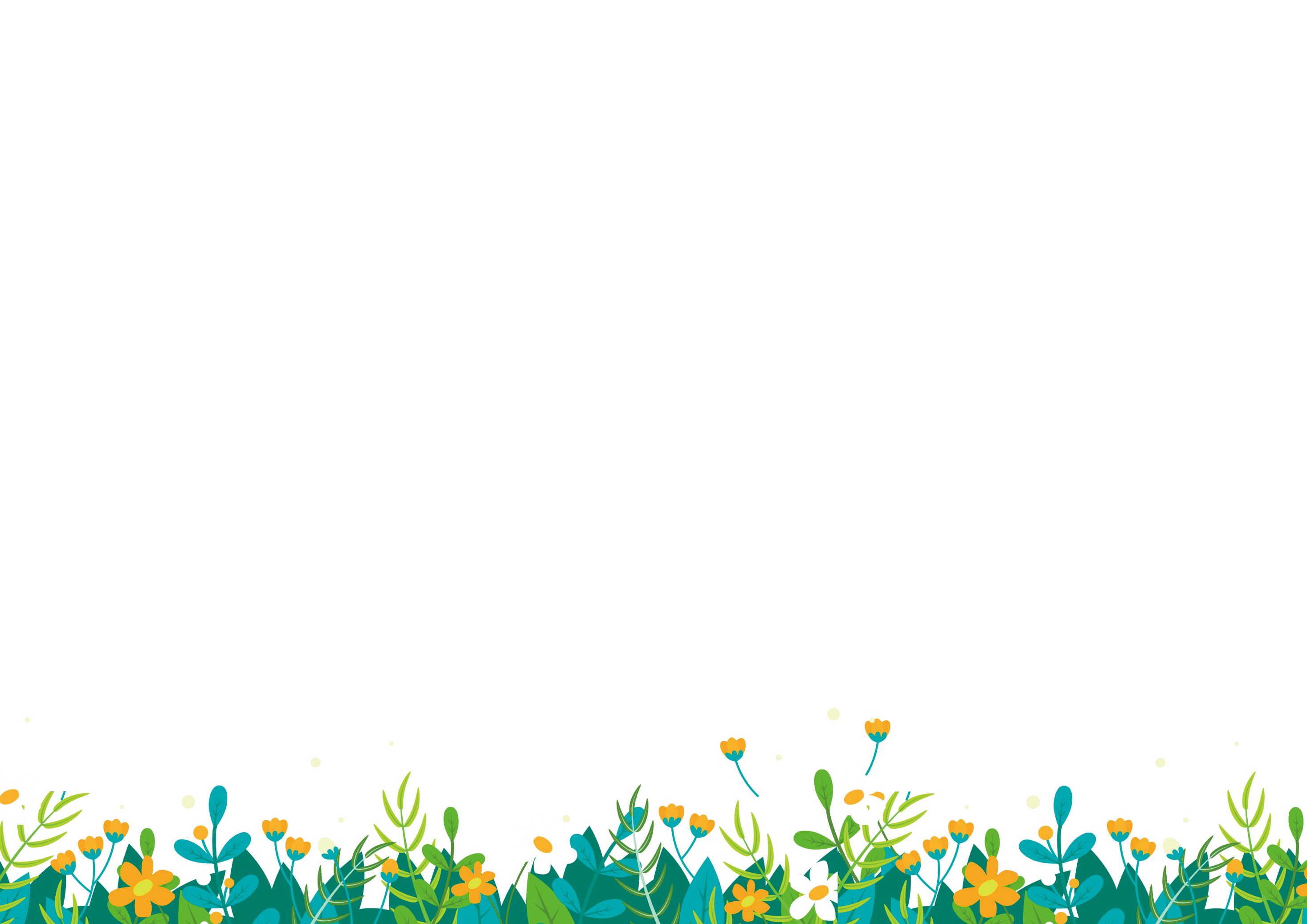 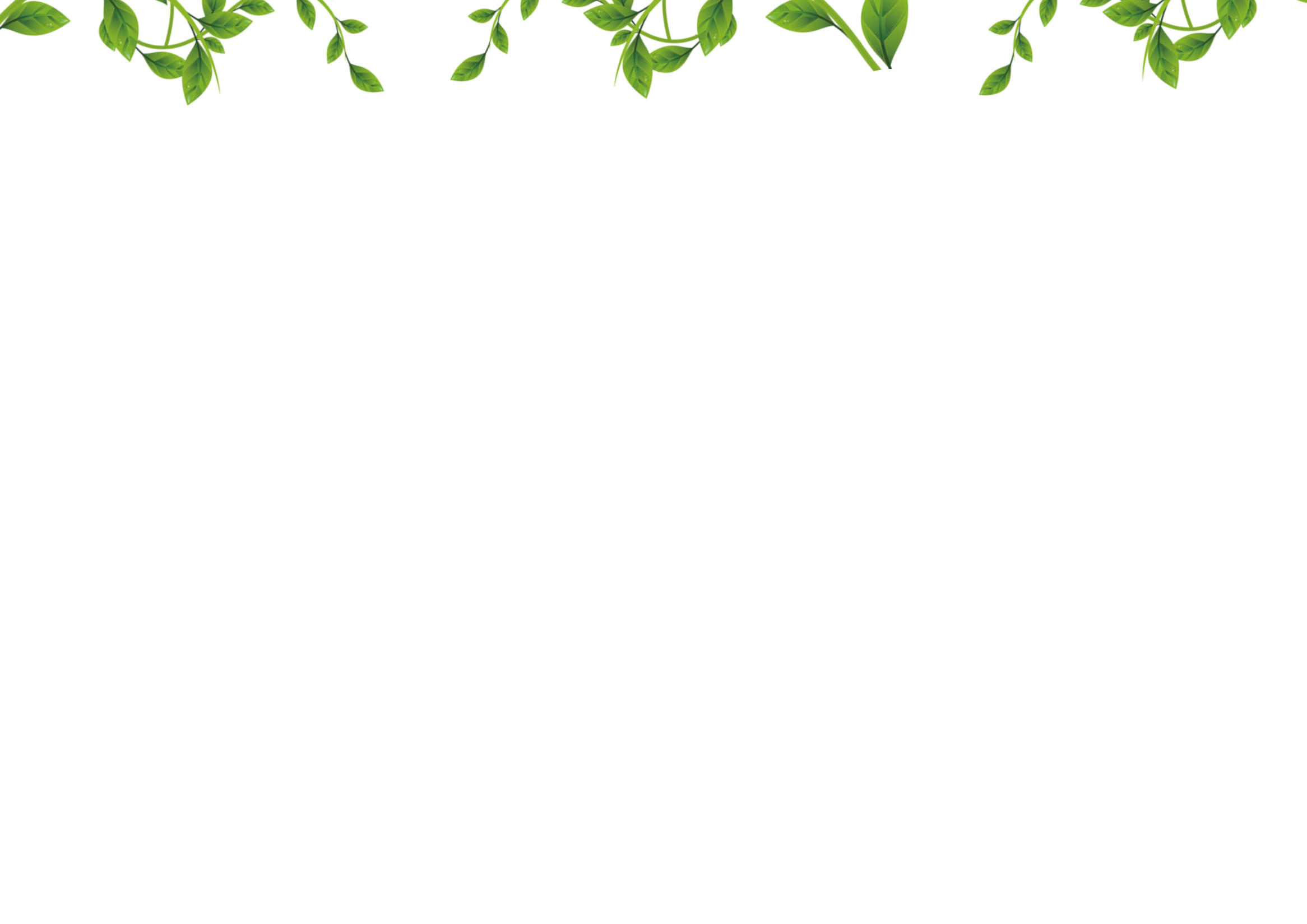 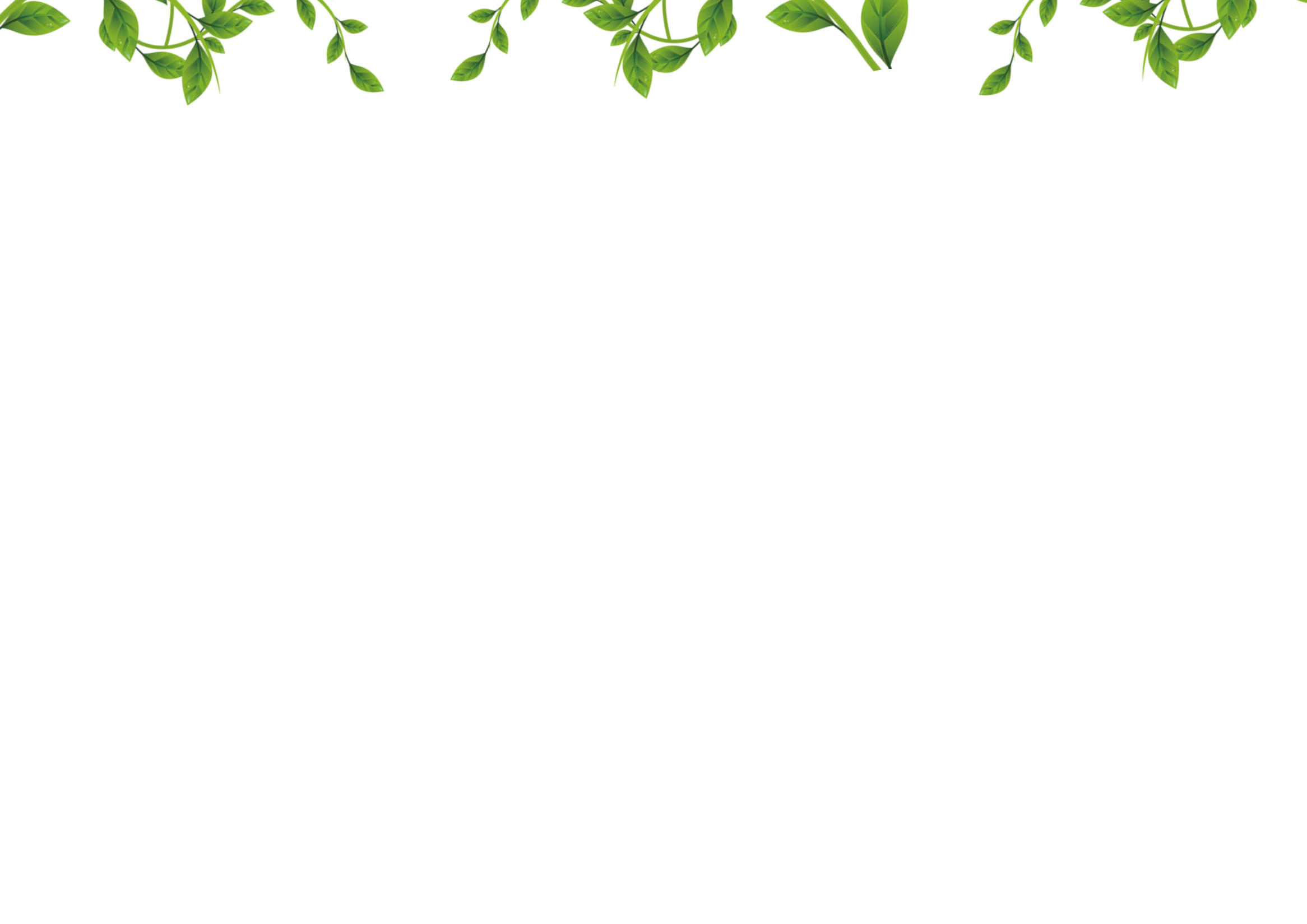 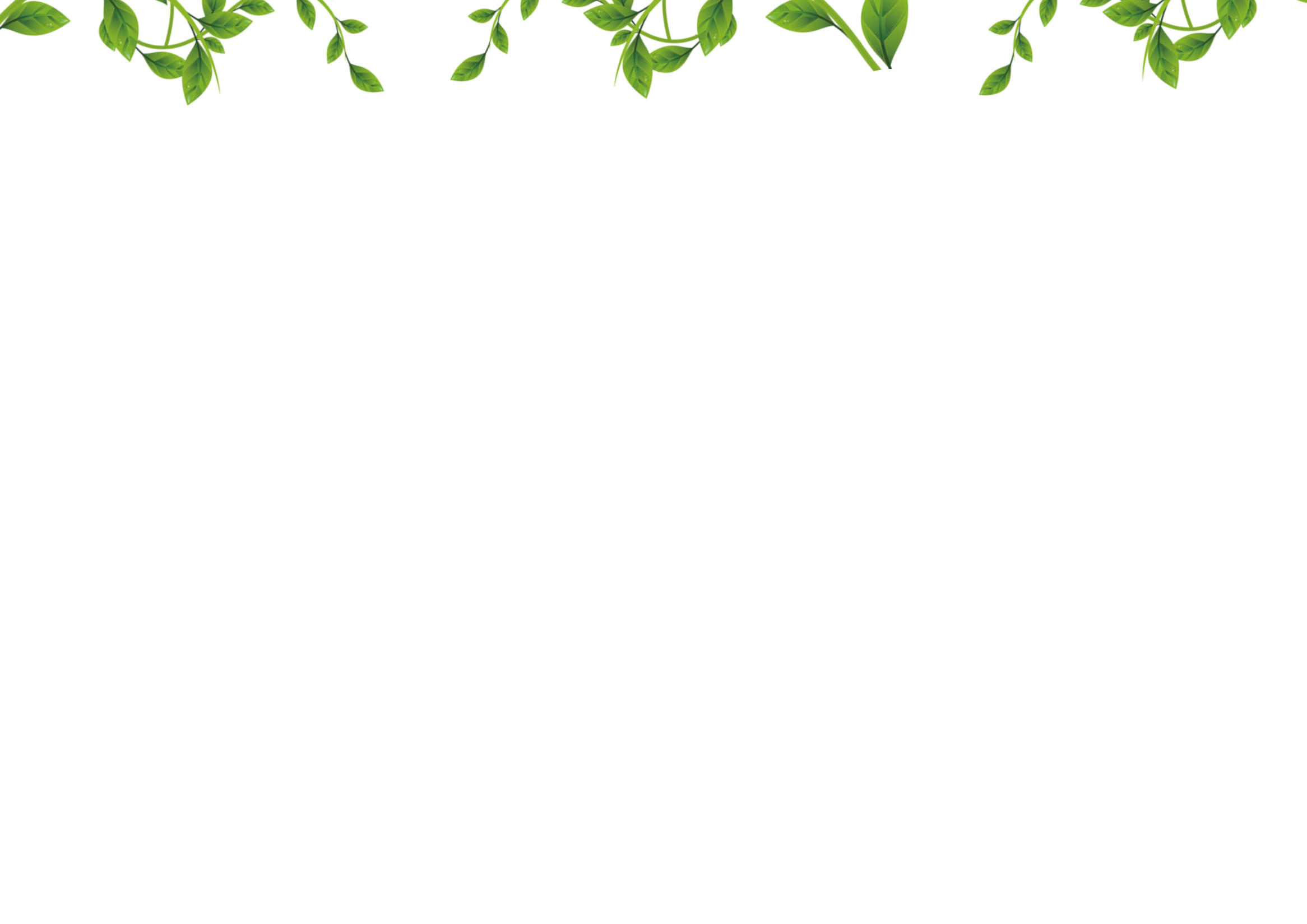 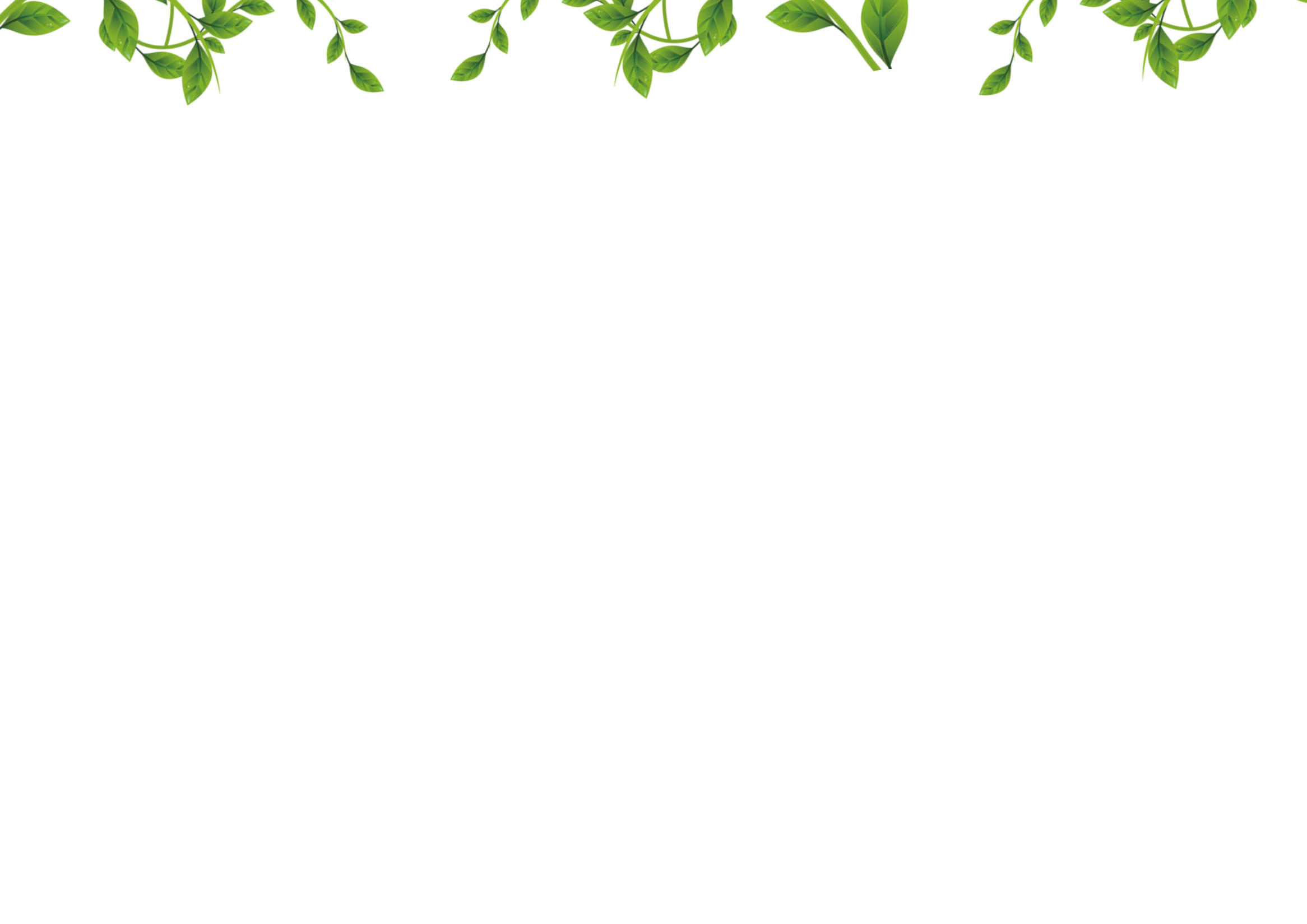 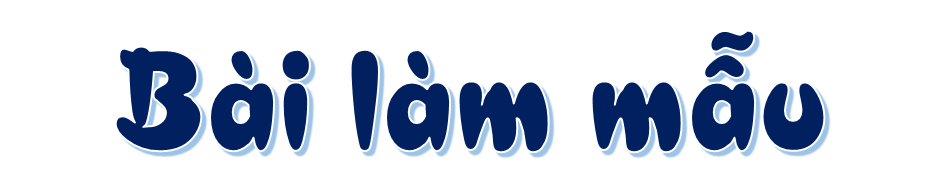 Em rất yêu thích nhân vật ông Đùng, bà Đùng vì hai ông bà đã giúp đỡ người dân rời núi, tạo sông, tạo nên vùng đồng bằng và con sông Đà. Hai ông bà có những đức tính vô cùng tốt đẹp: thương người, tốt bụng, cần mẫn,... Từ ông bà, em cảm thấy mình cần rèn luyện và trau dồi đạo đức thật tốt để giúp ích cho đời.
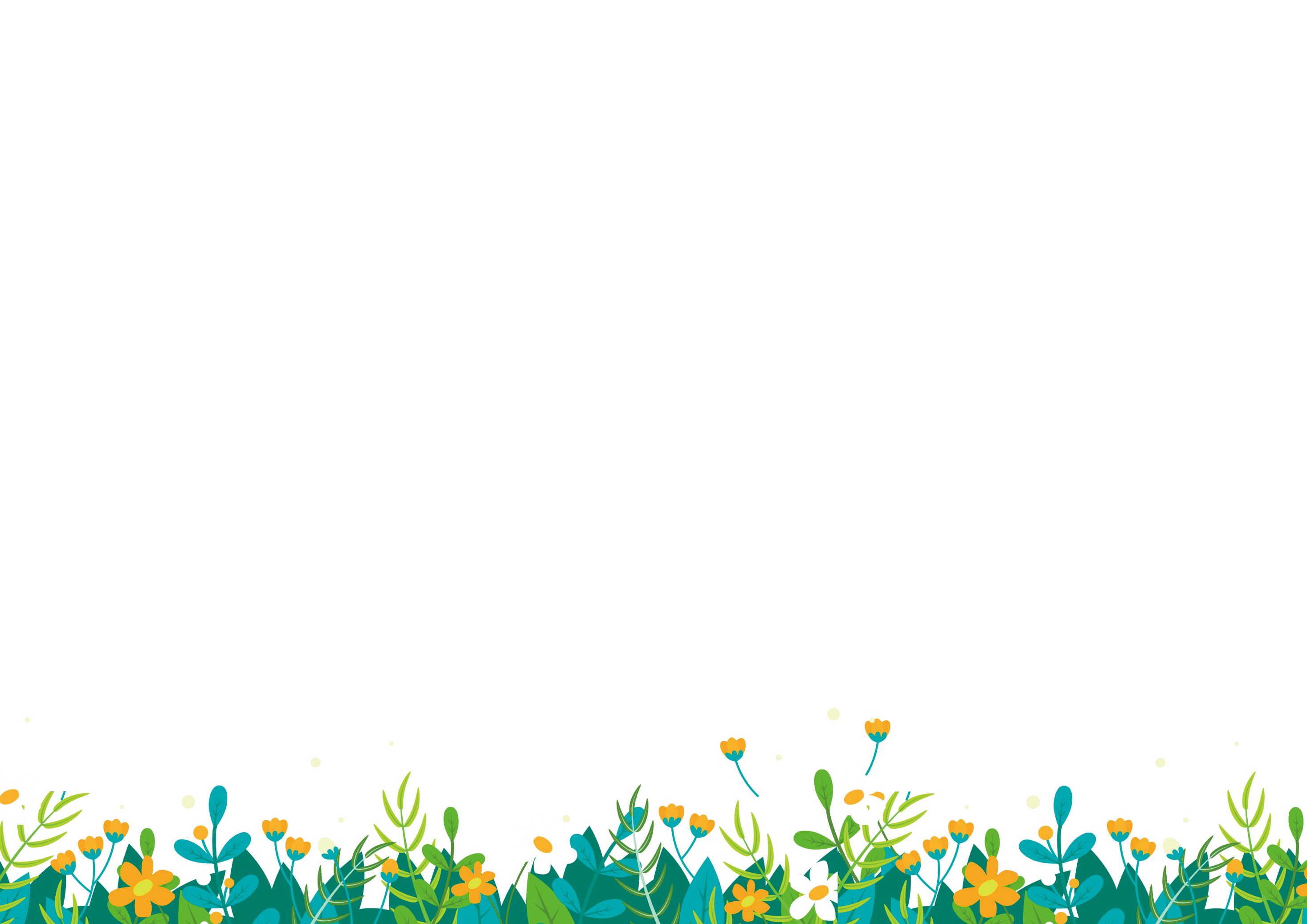 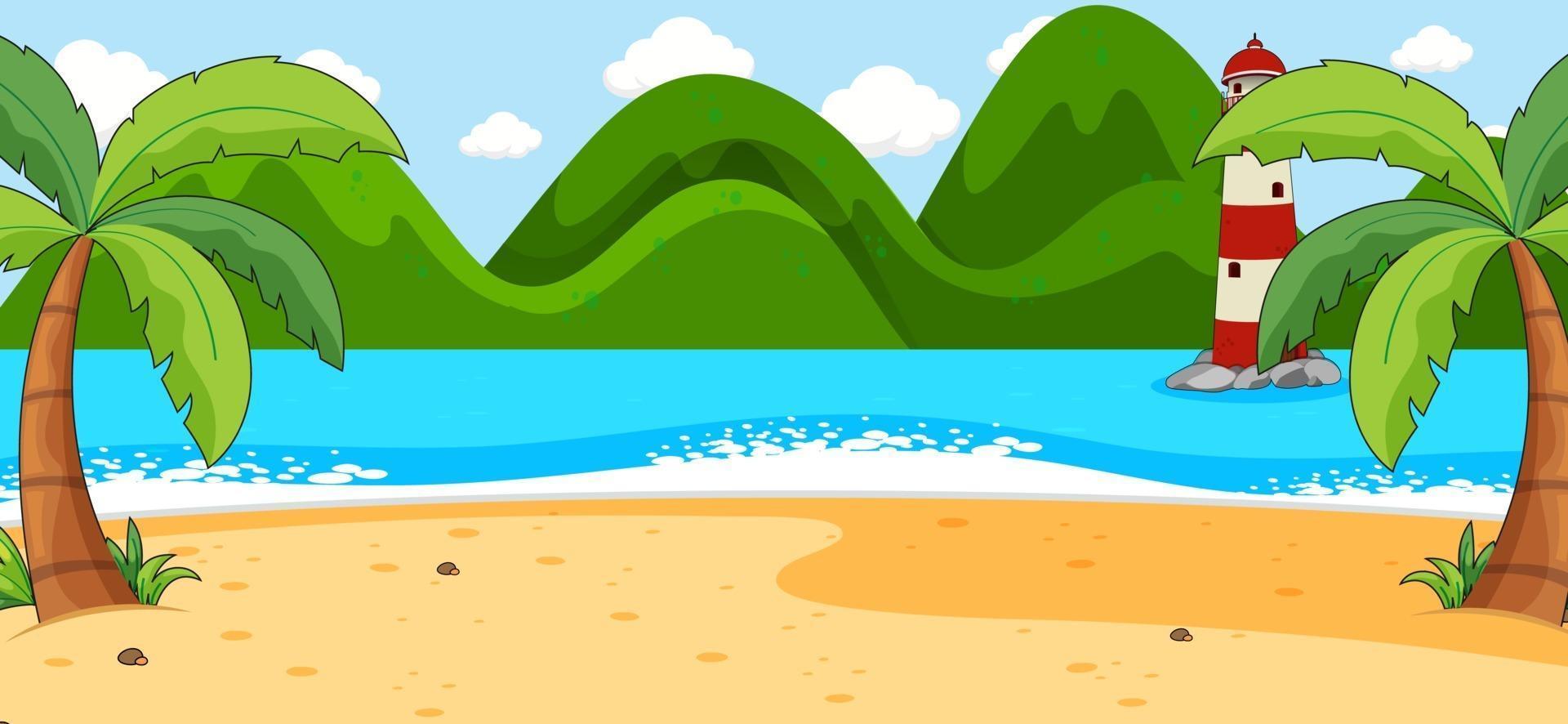 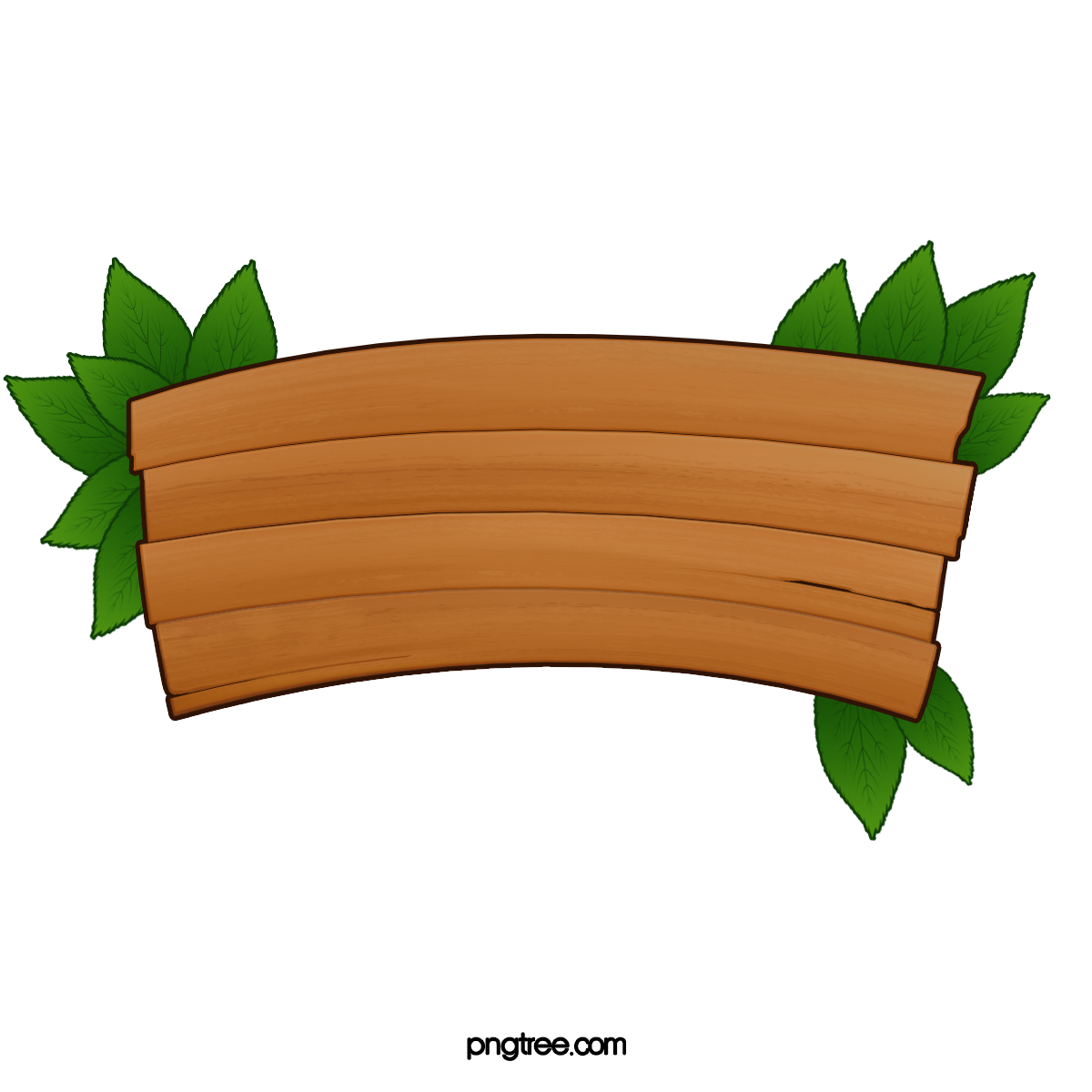 Vận dụng
Về nhà tìm đọc câu chuyện về một vị thần trong kho tàng truyện cổ Việt Nam hoặc về người có công với đất nước..
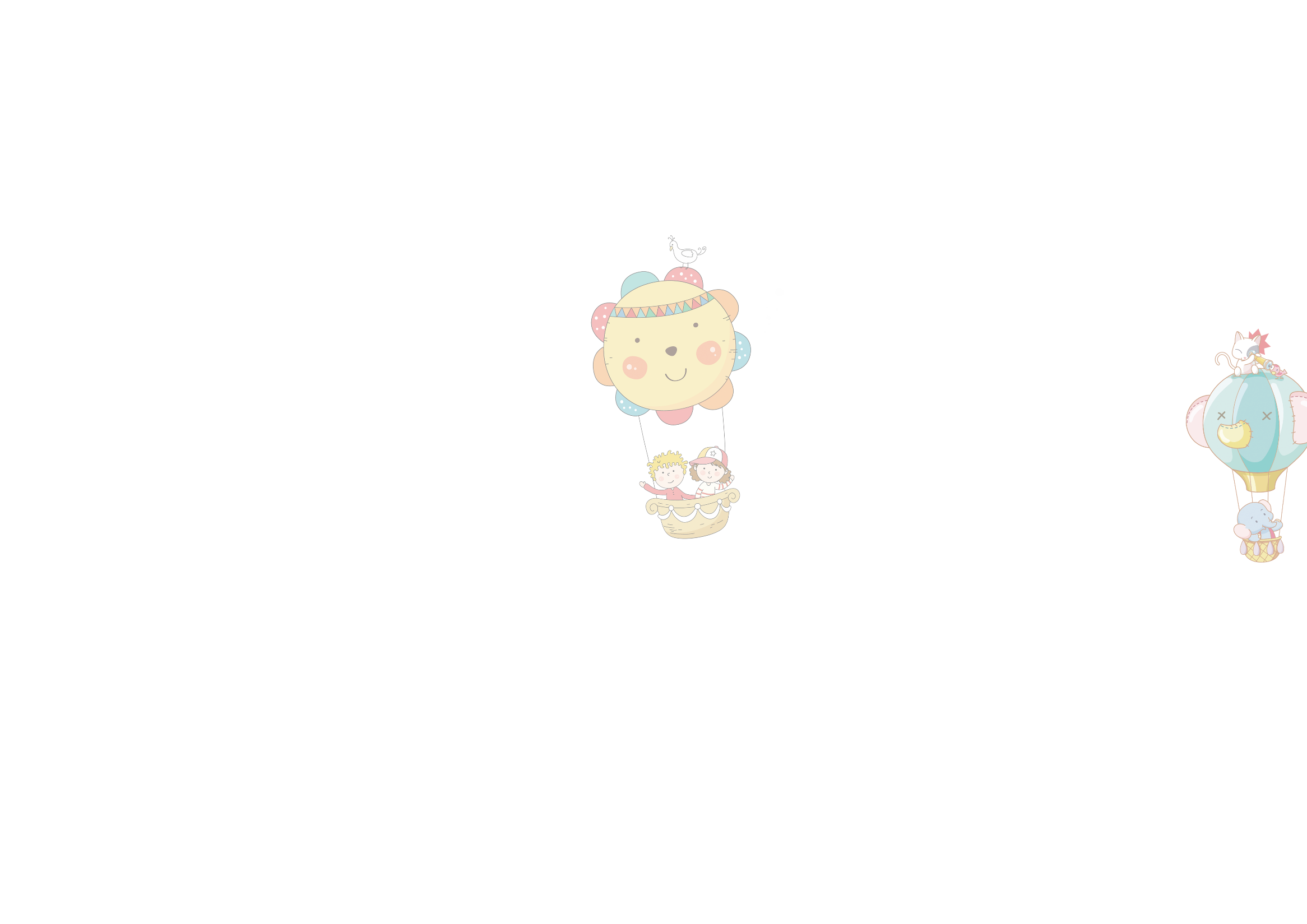 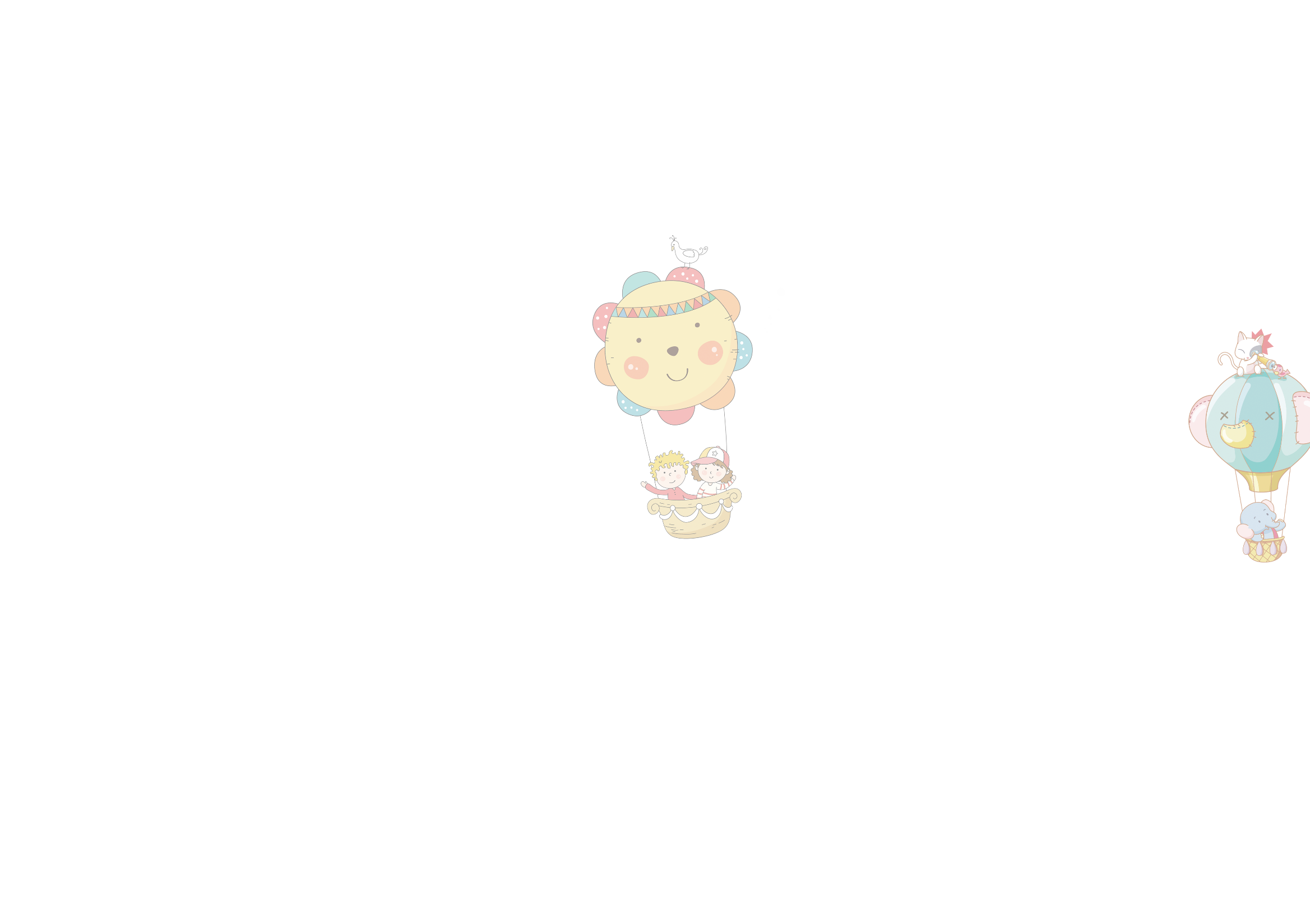 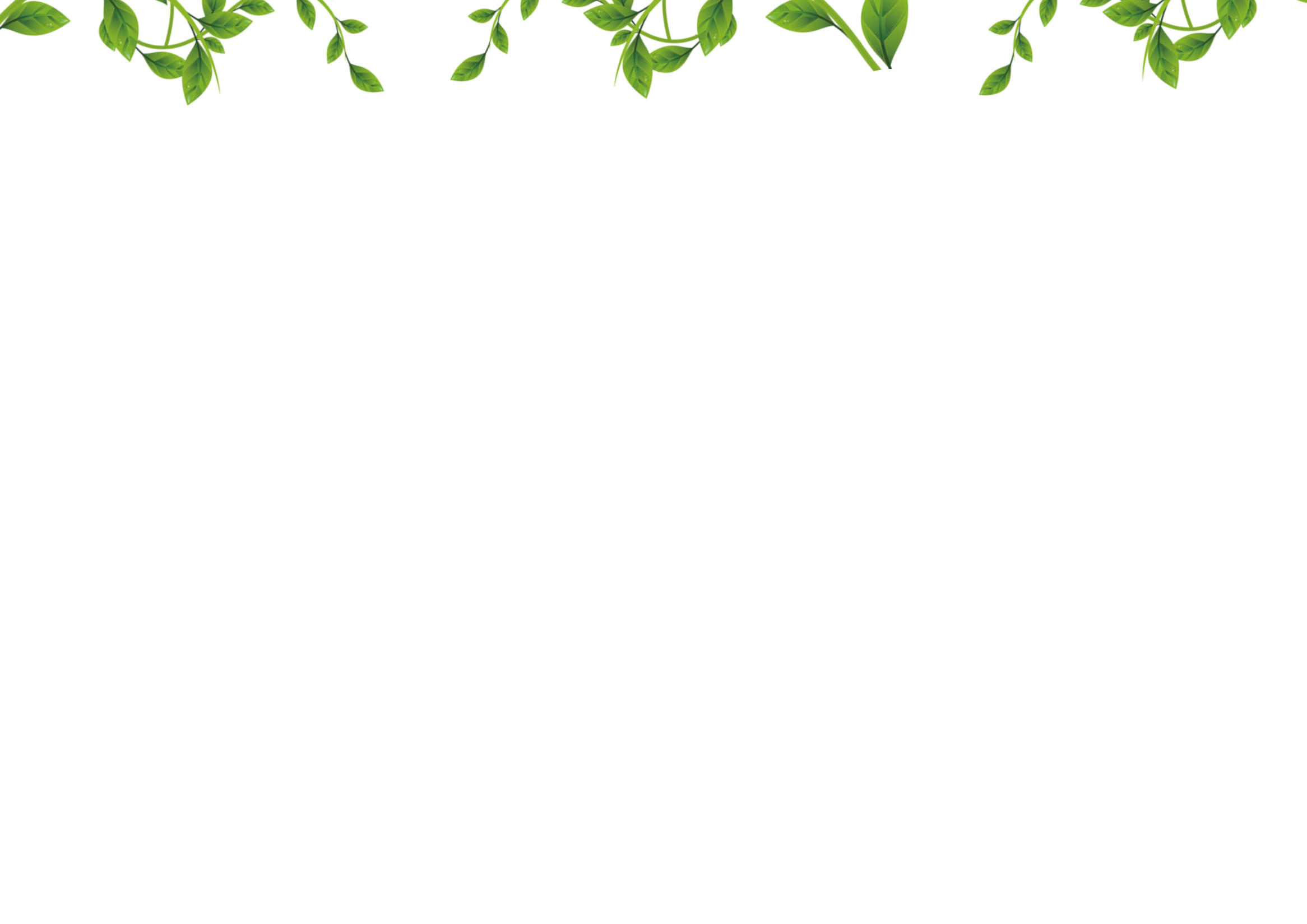 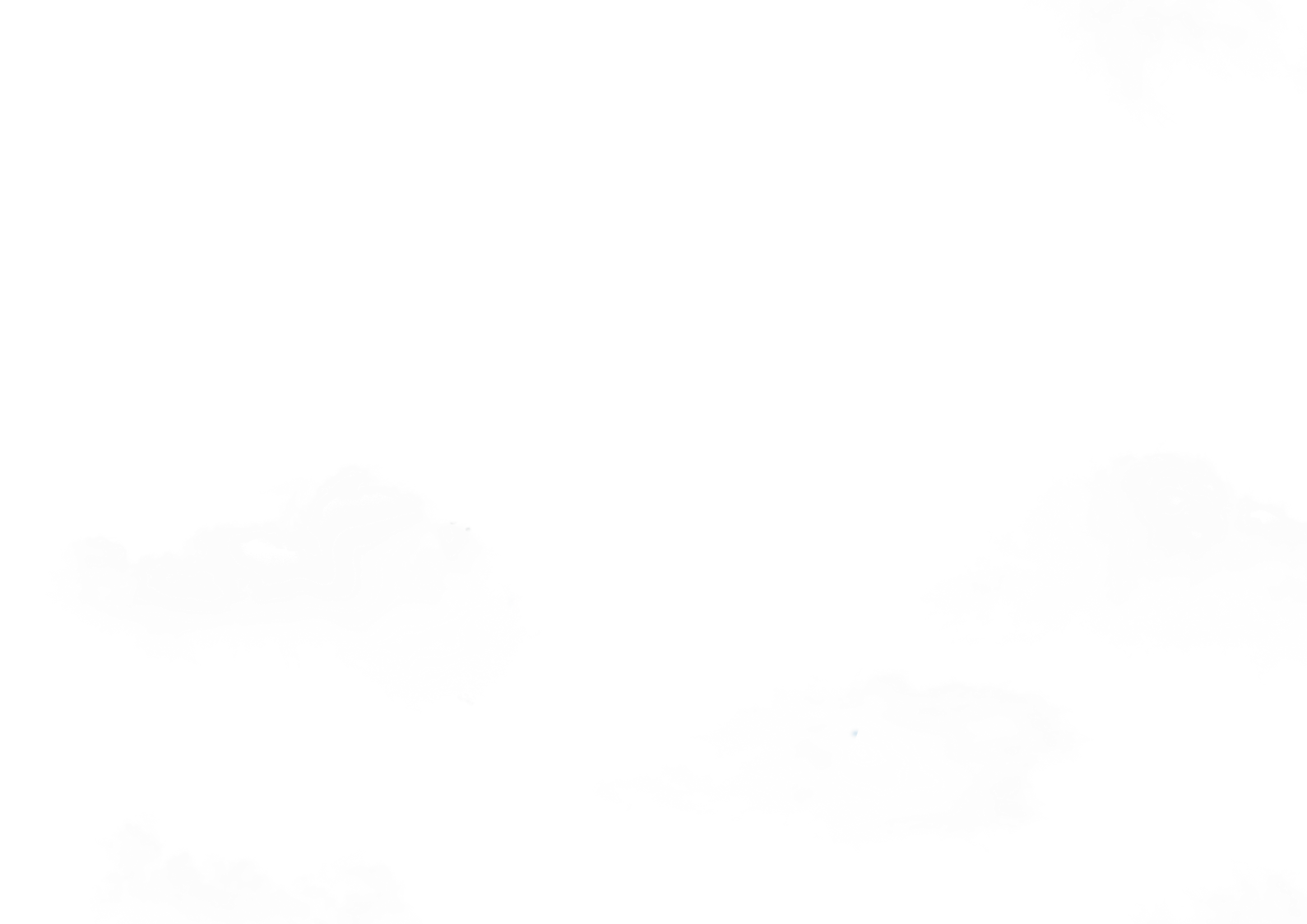 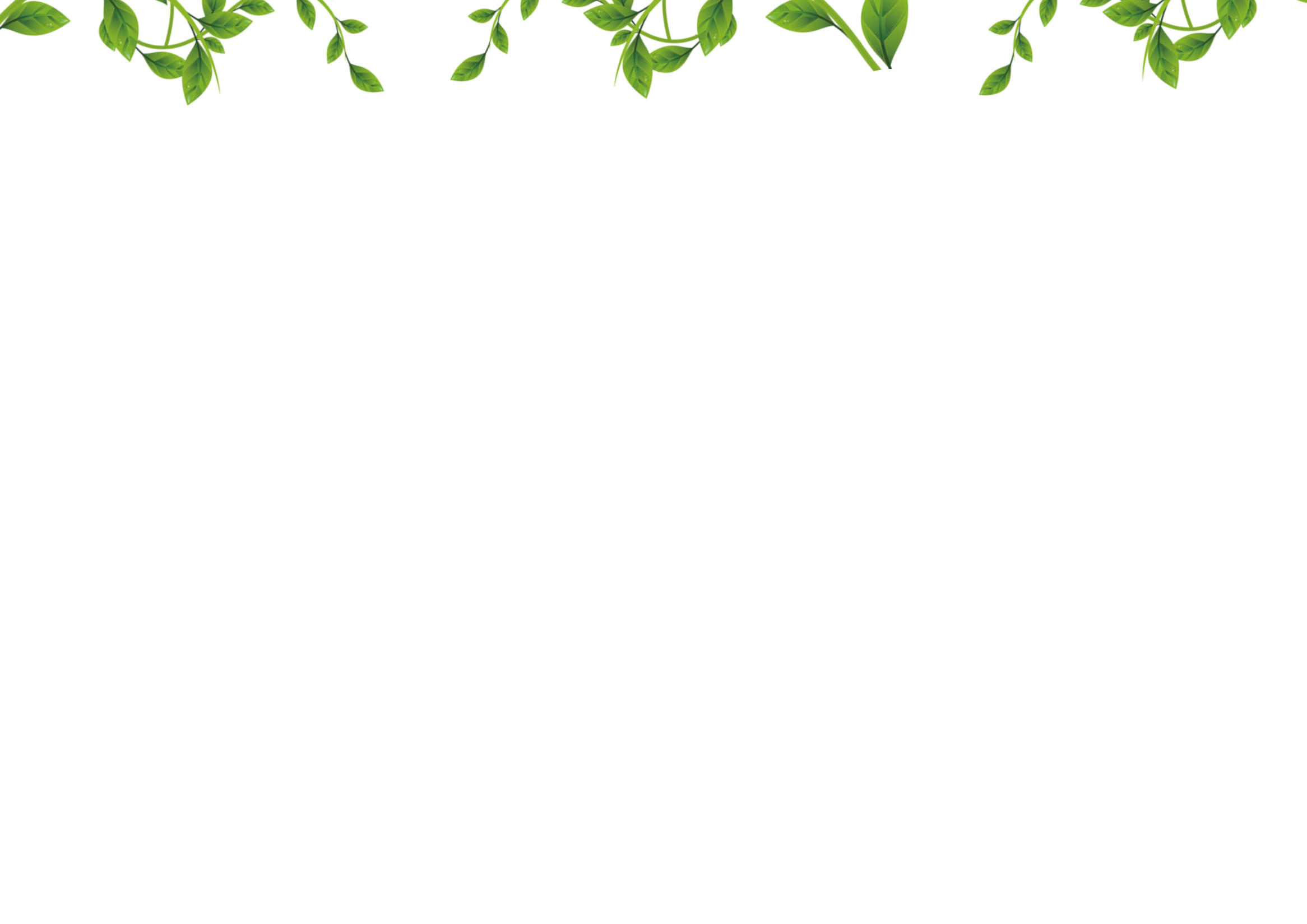 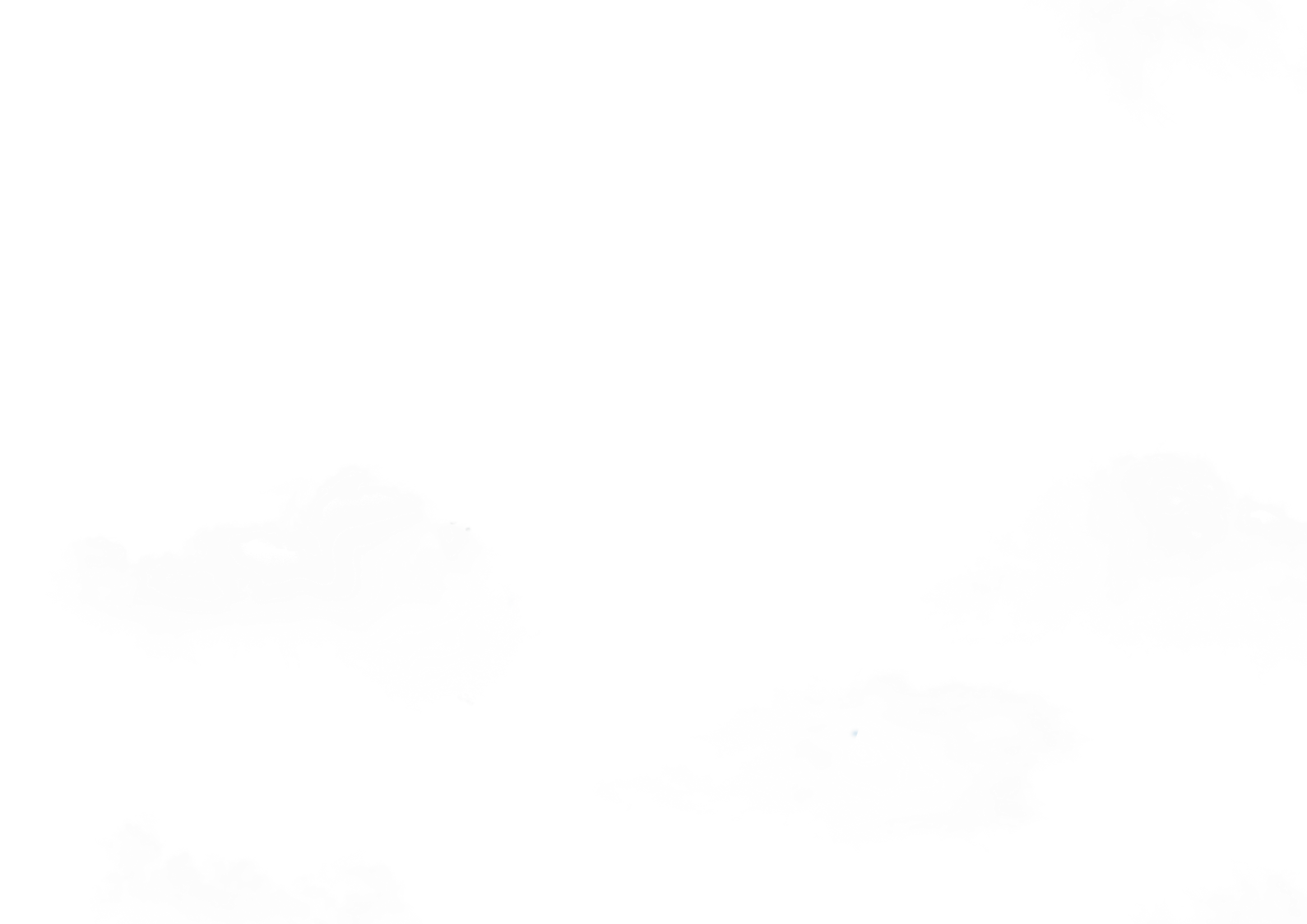 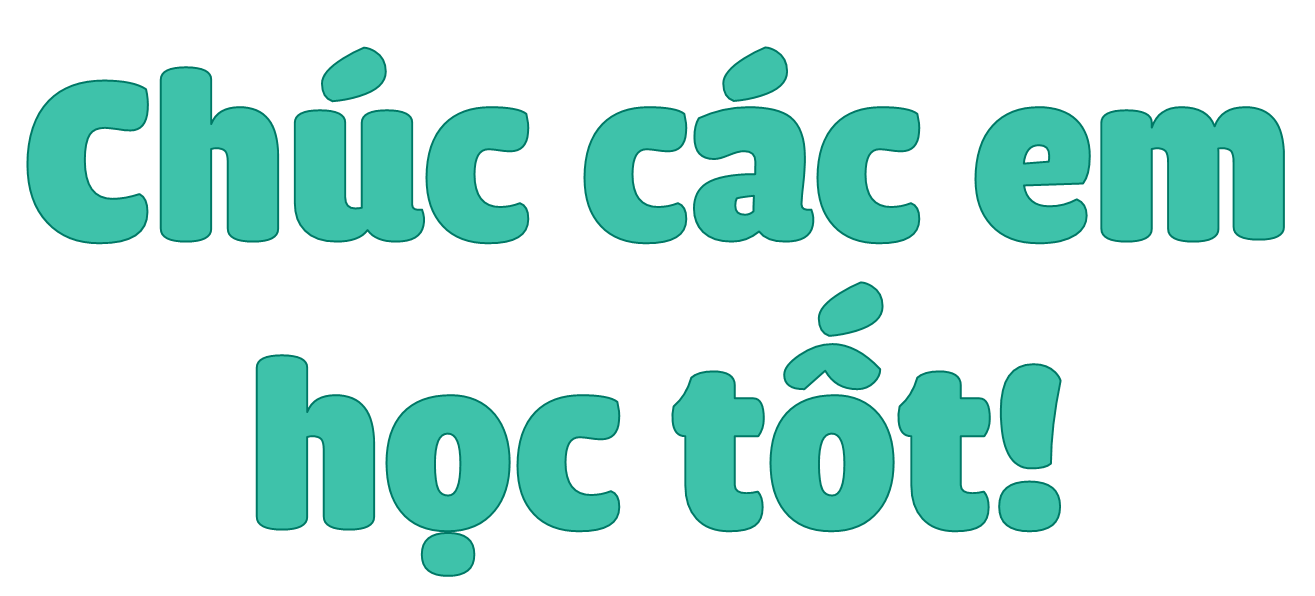 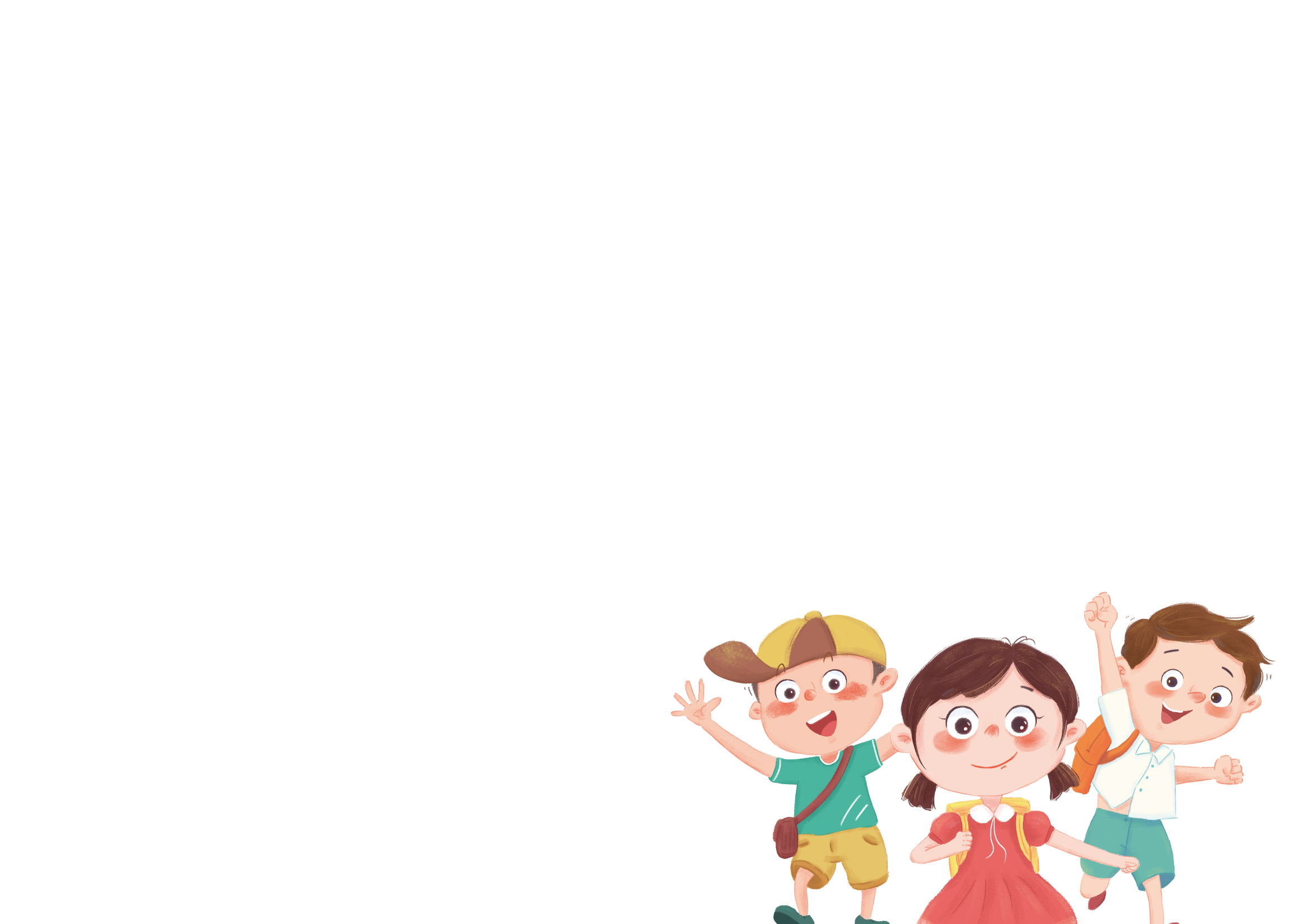 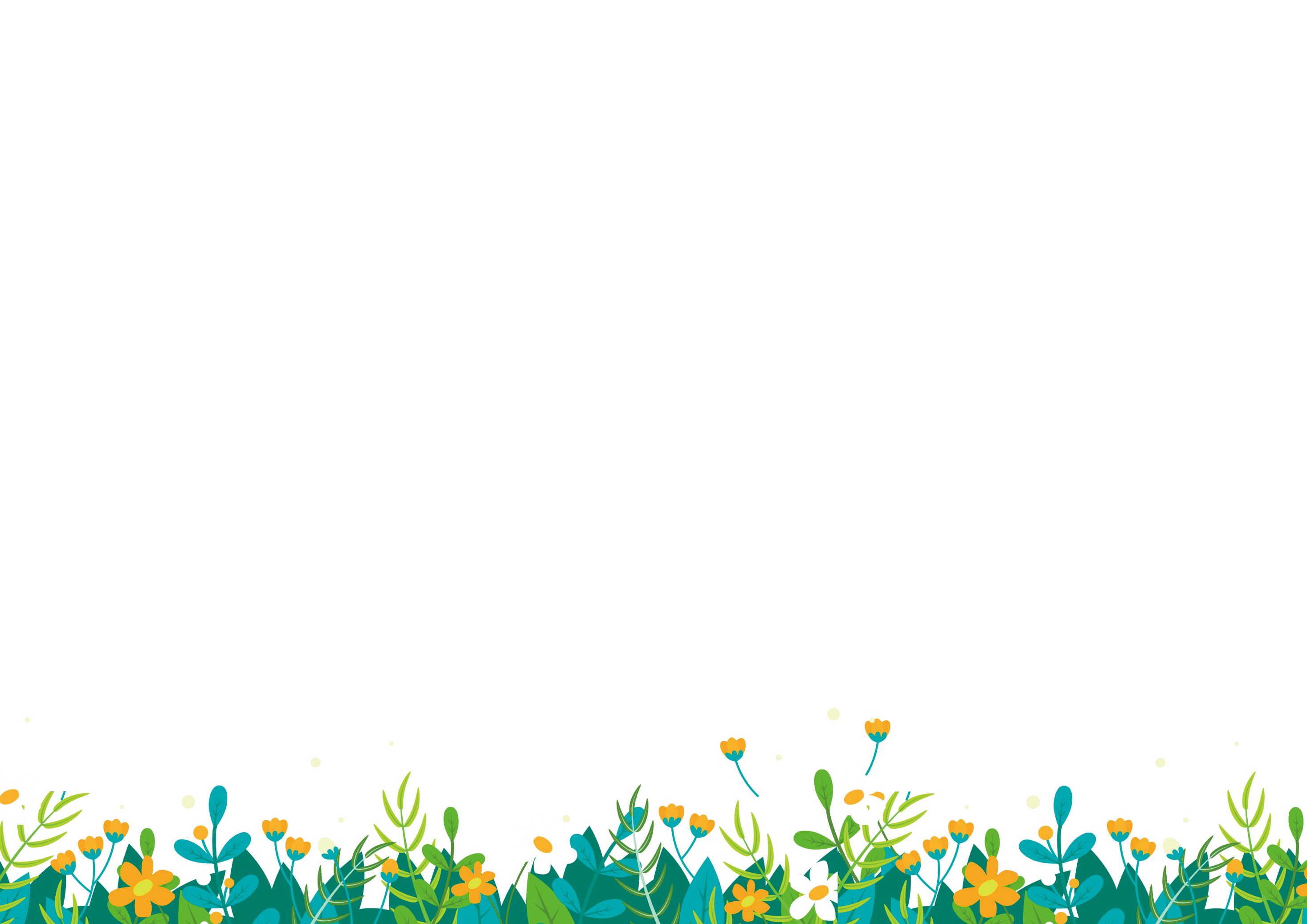